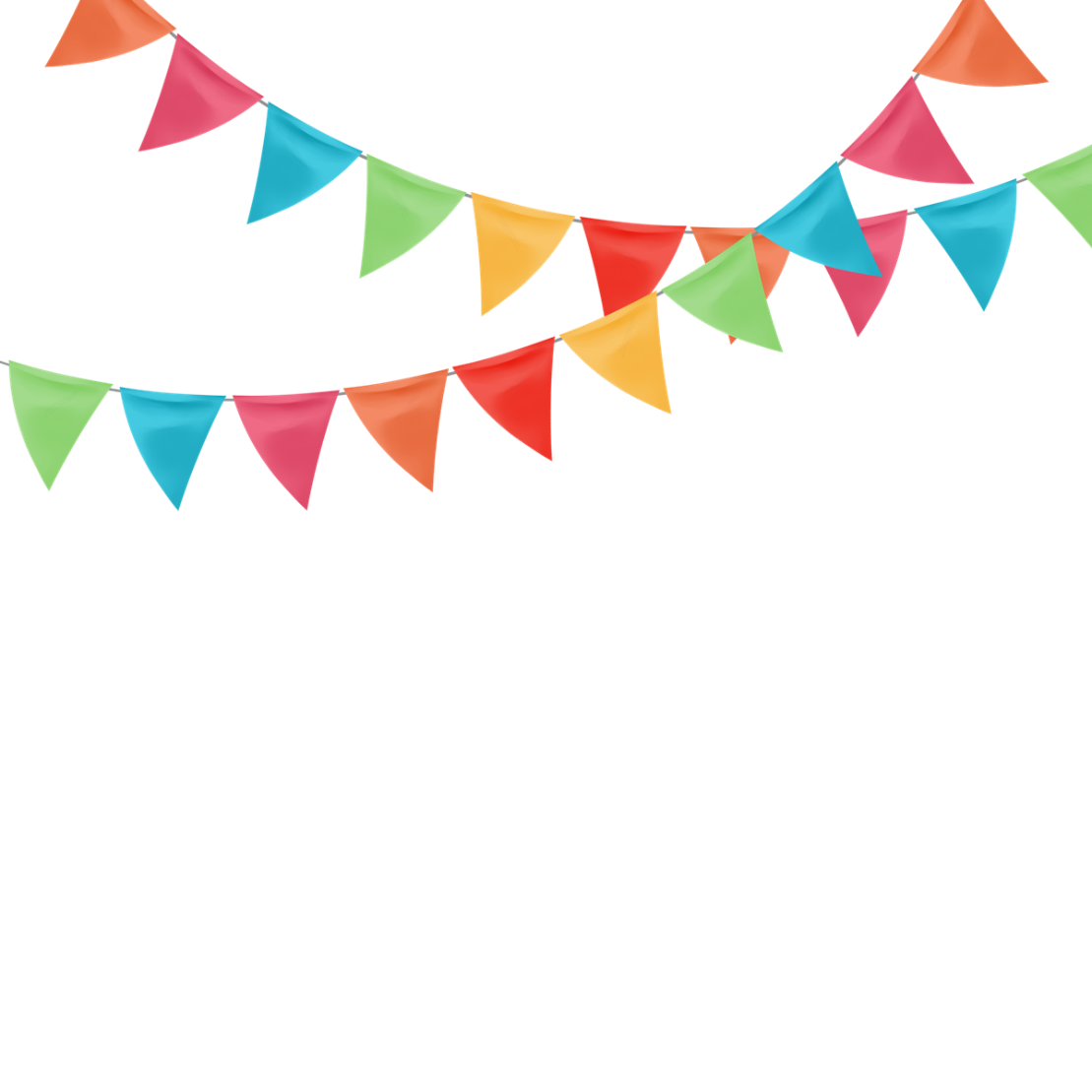 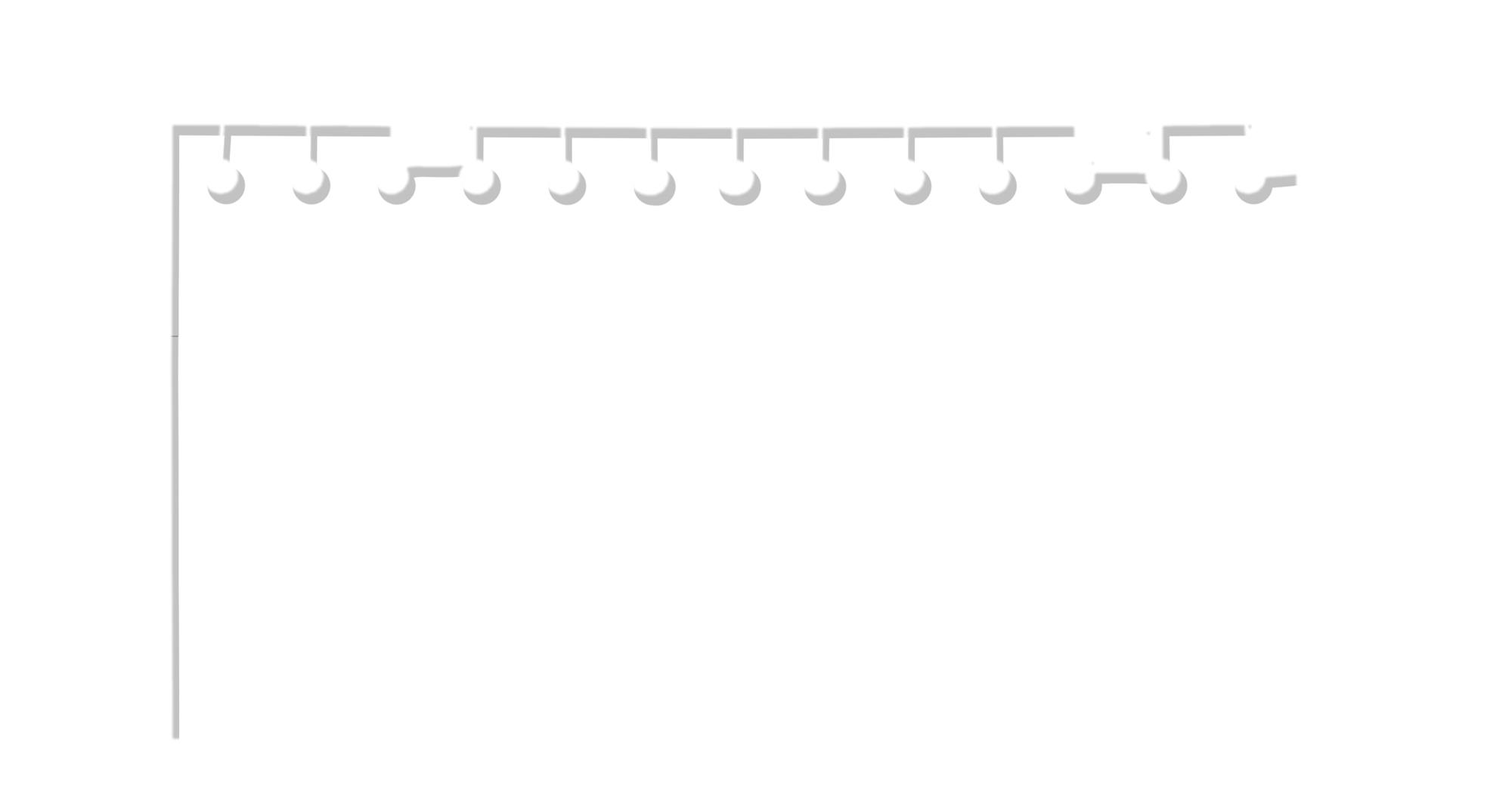 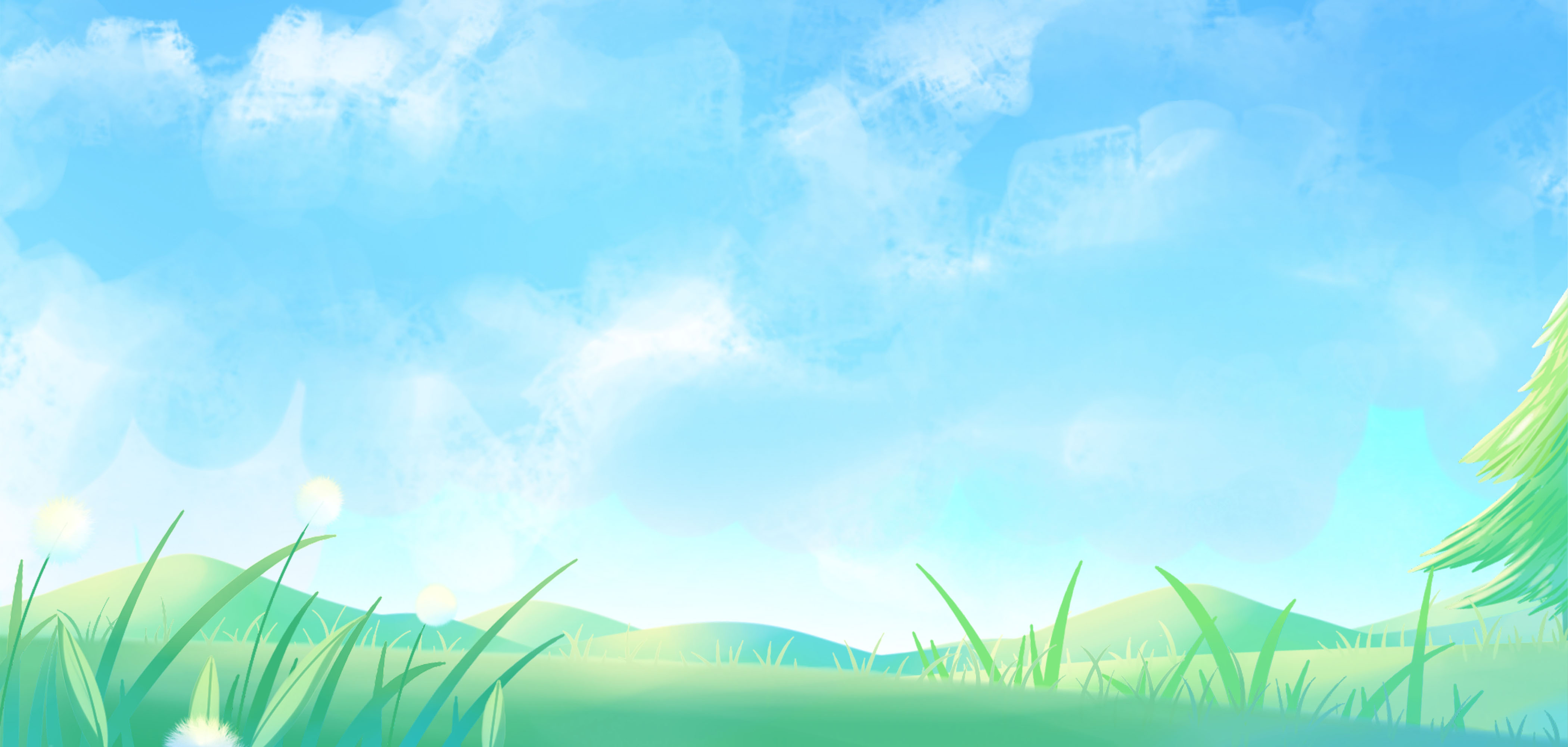 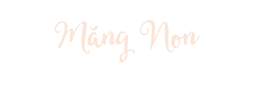 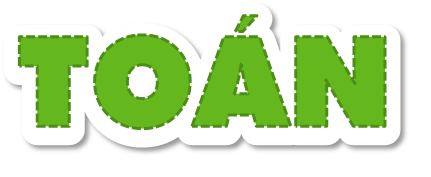 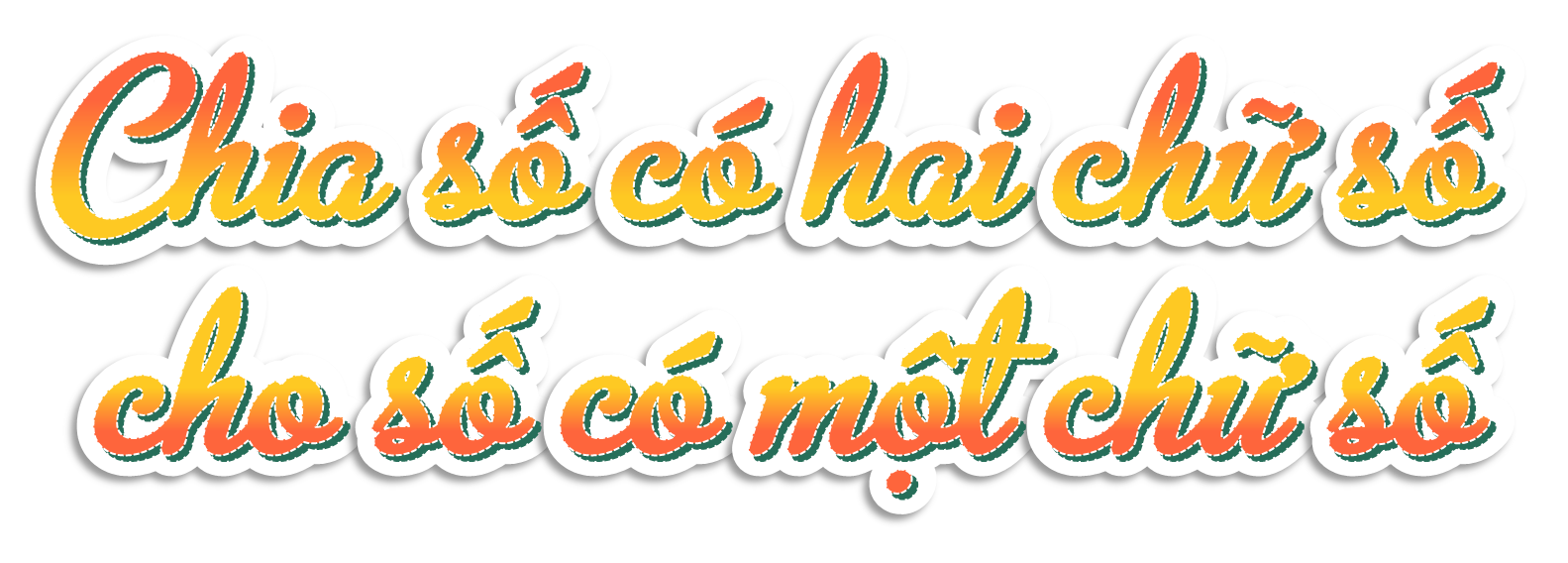 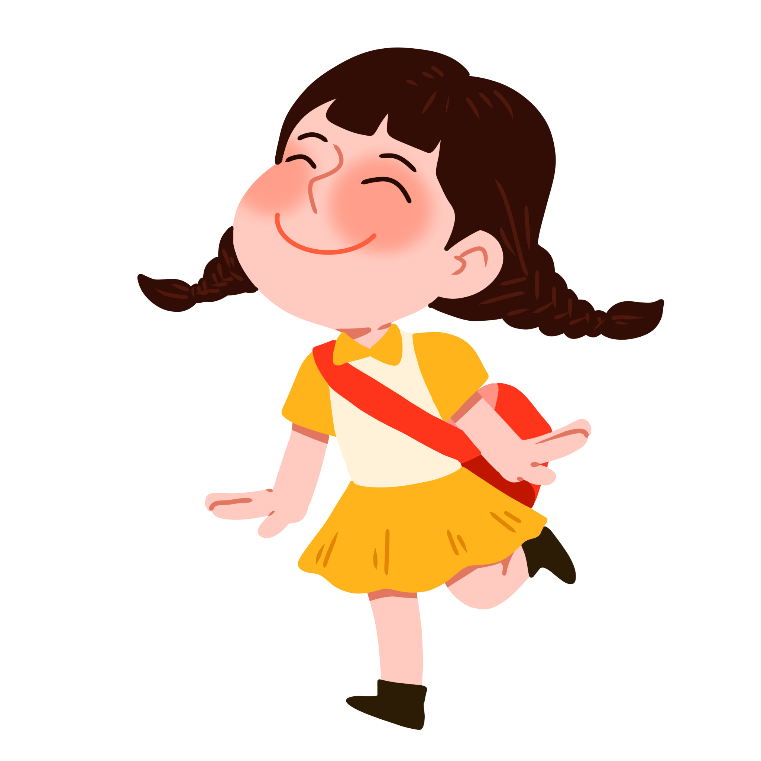 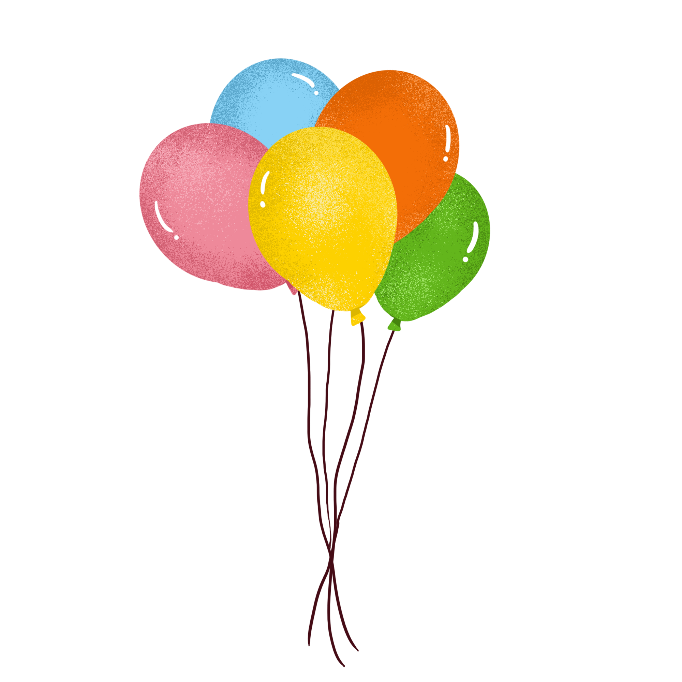 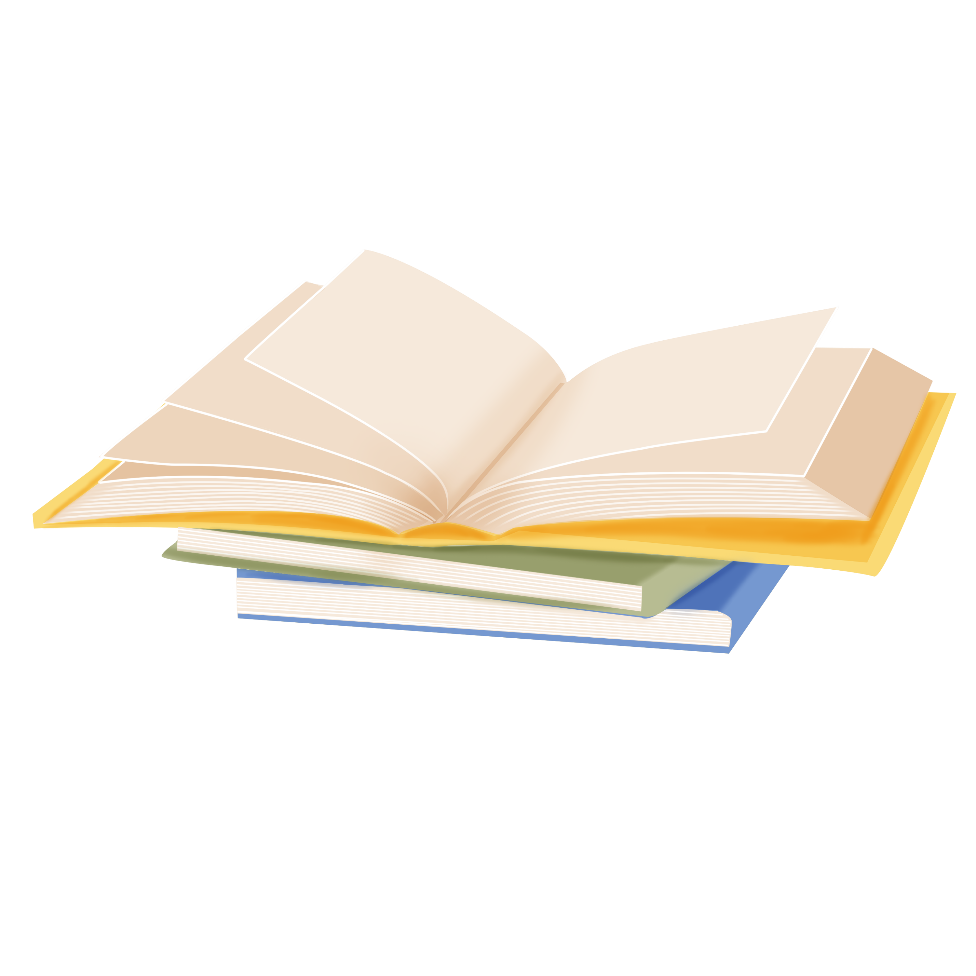 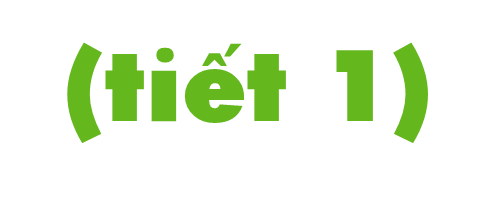 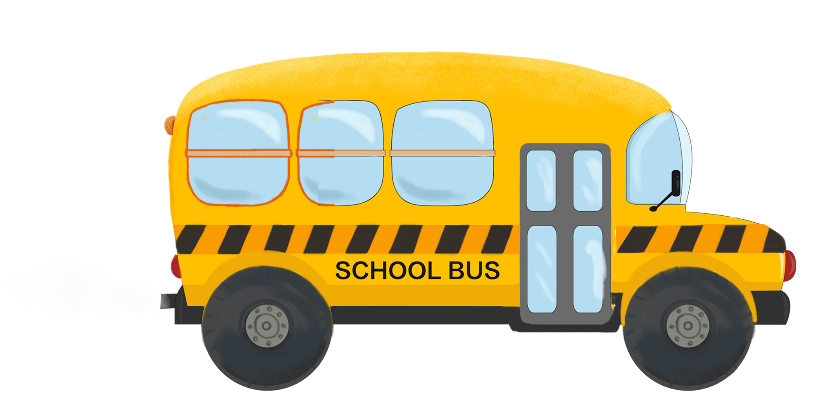 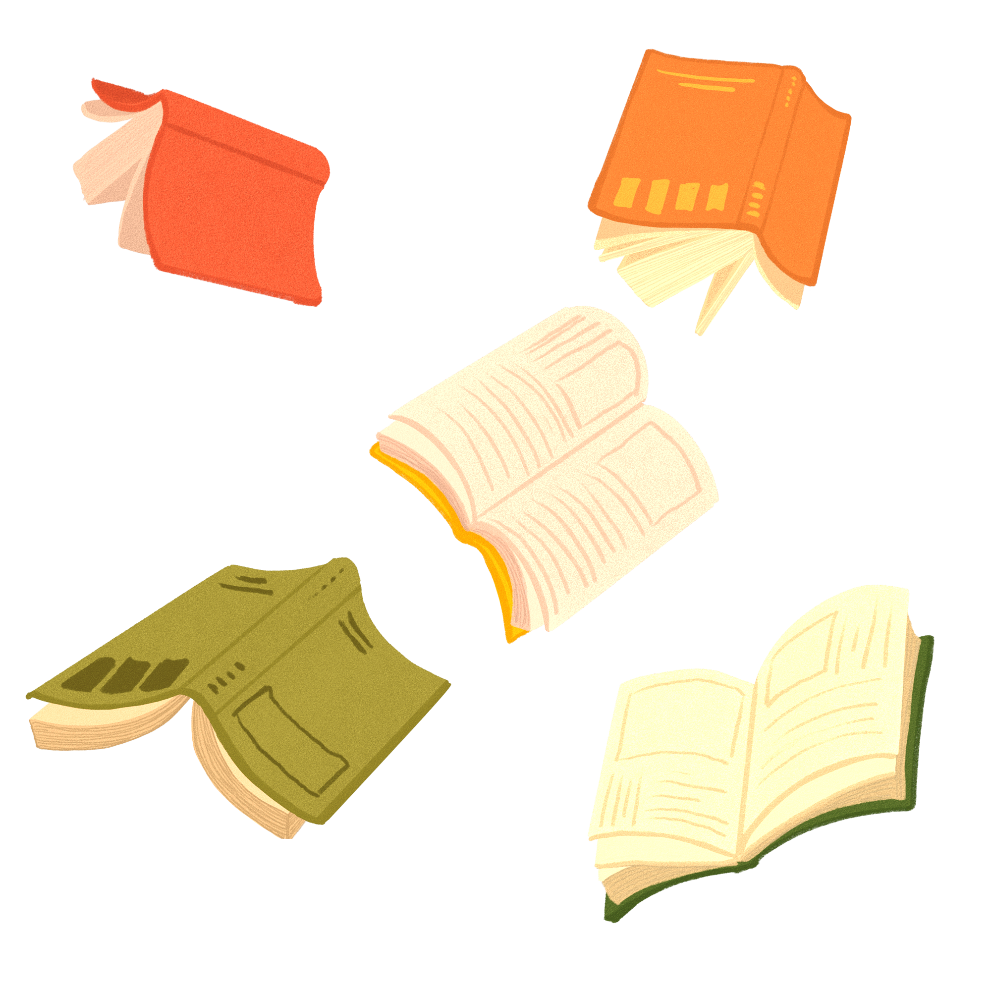 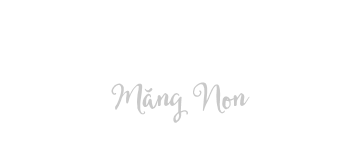 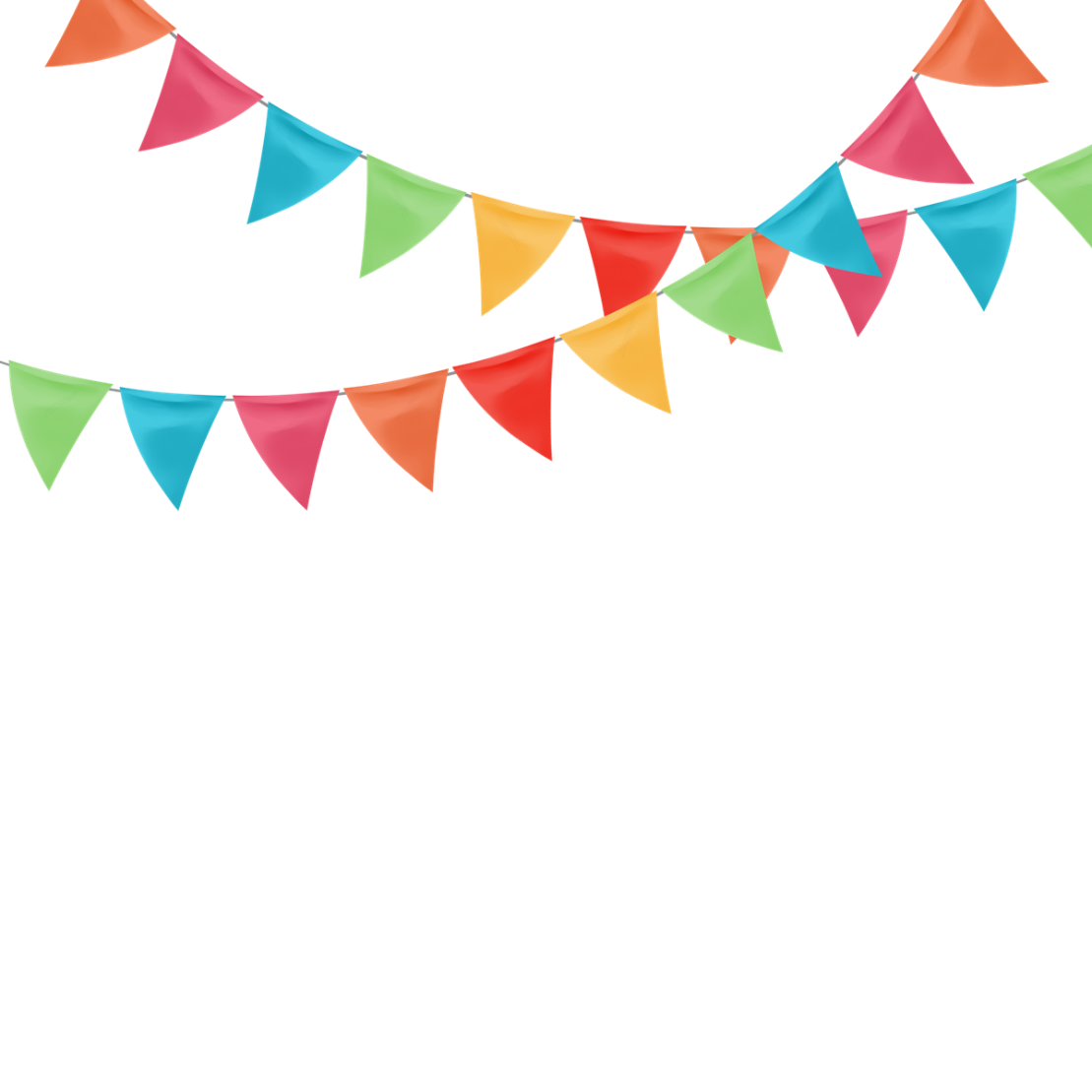 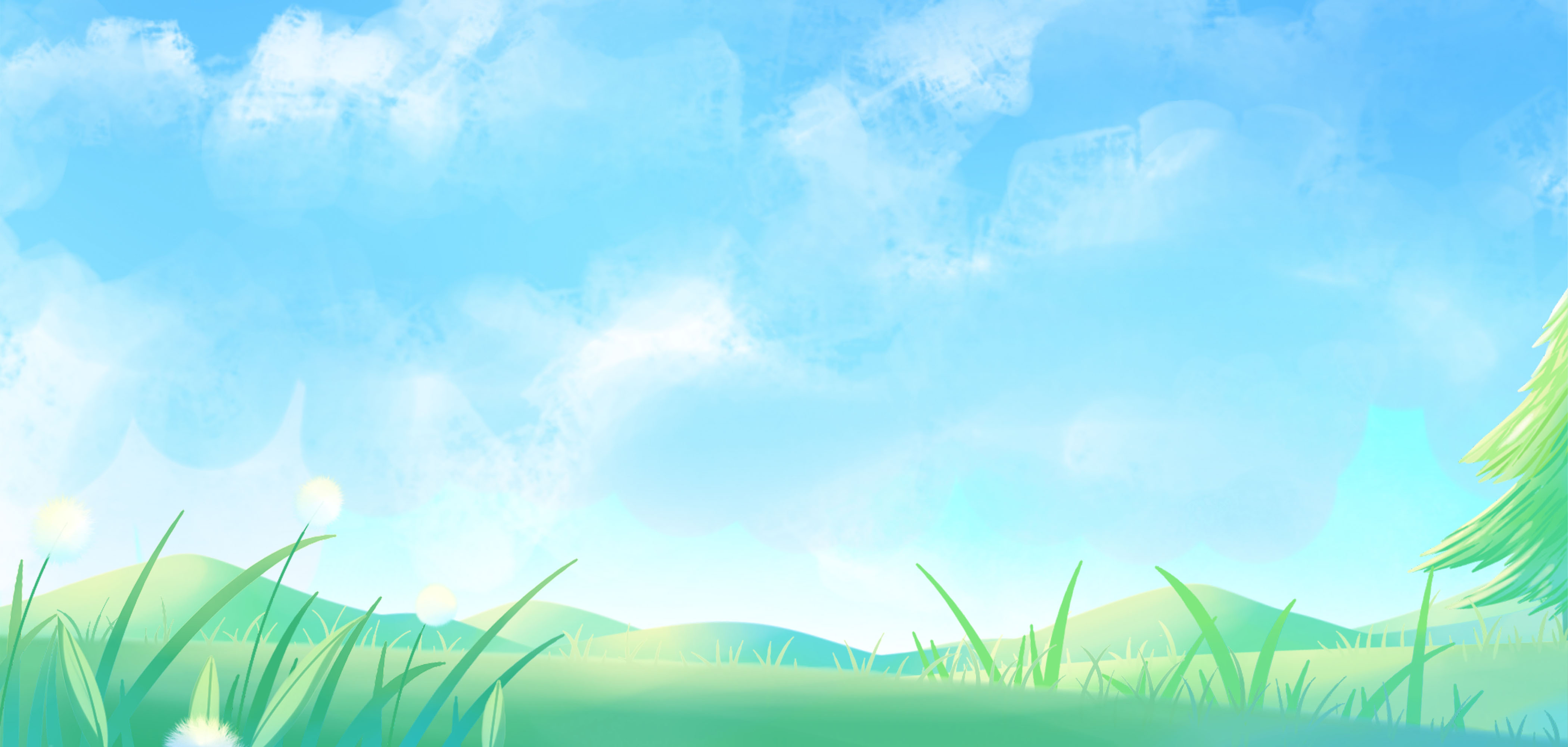 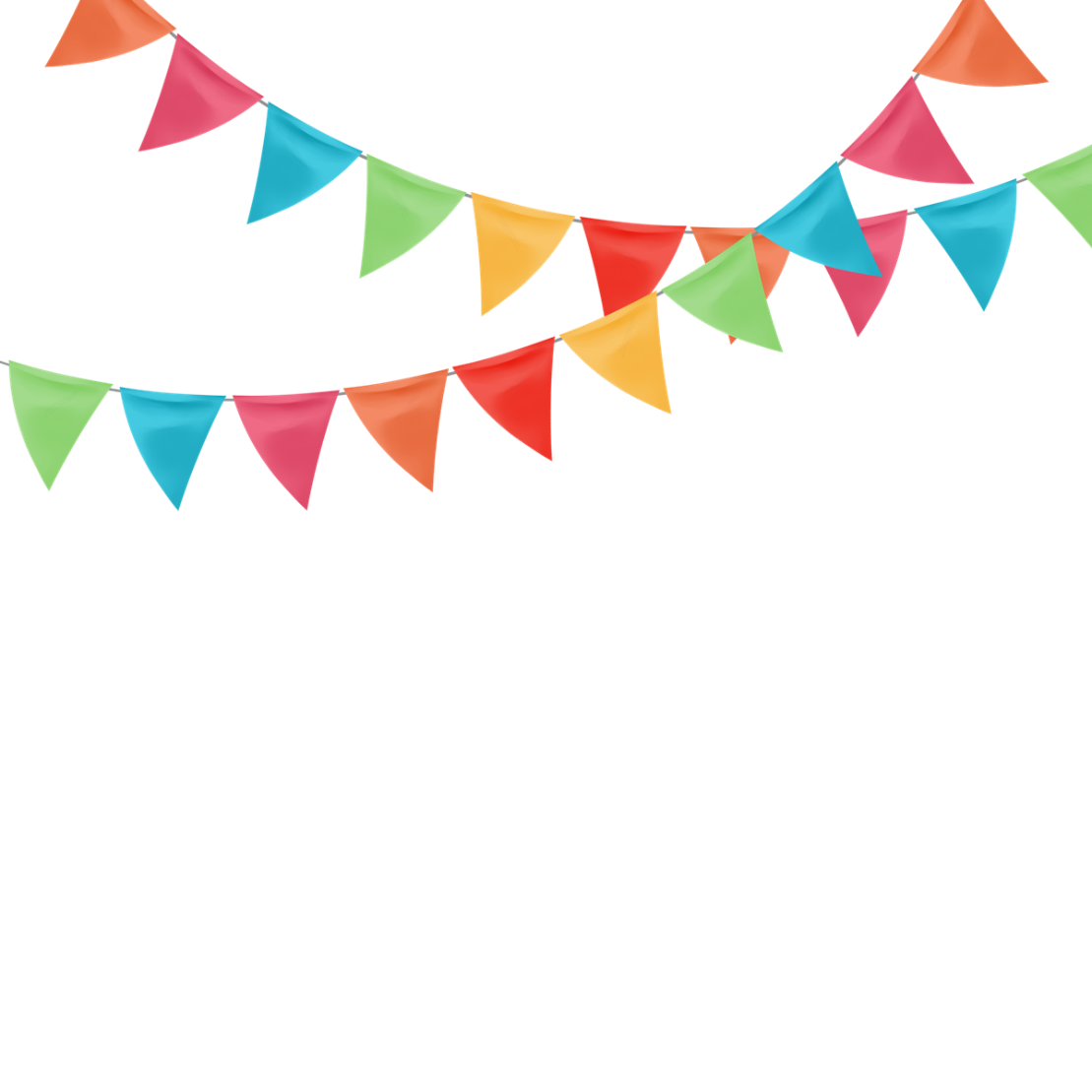 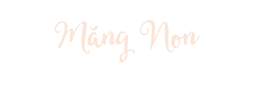 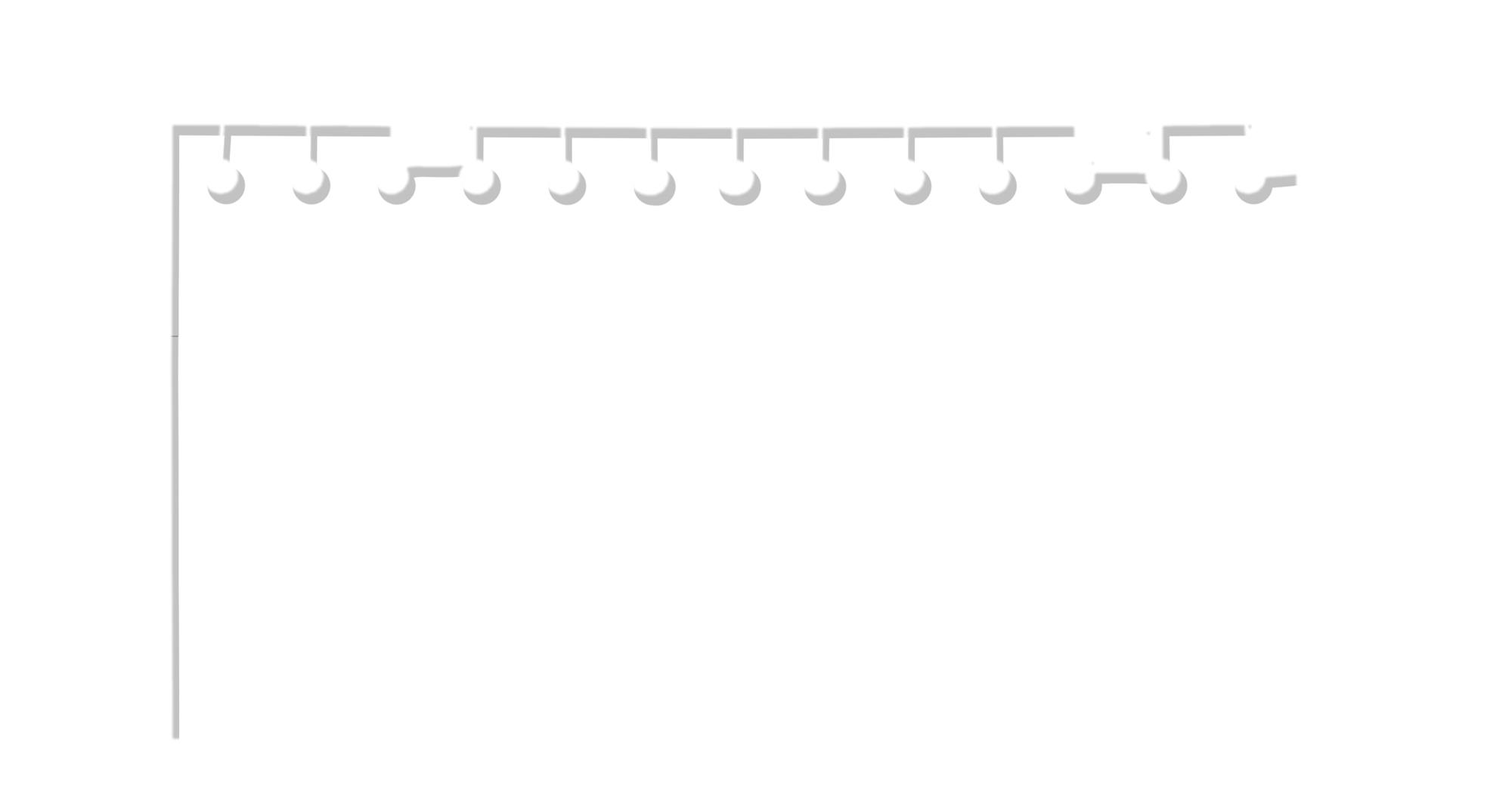 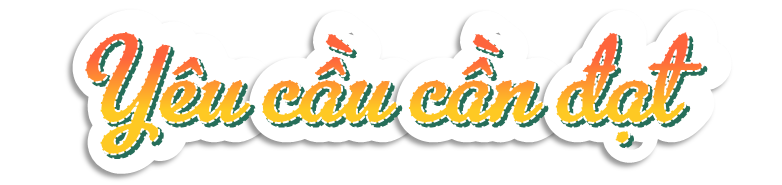 Thực hiện được phép chia số có hai chữ số cho số có một chữ số trong trường hợp: chia hết.
-     Biết cách tính nhẩm với phép chia ở mức độ đơn giản. 
- Vận dụng tìm được các thành phần chưa biết của phép nhân.
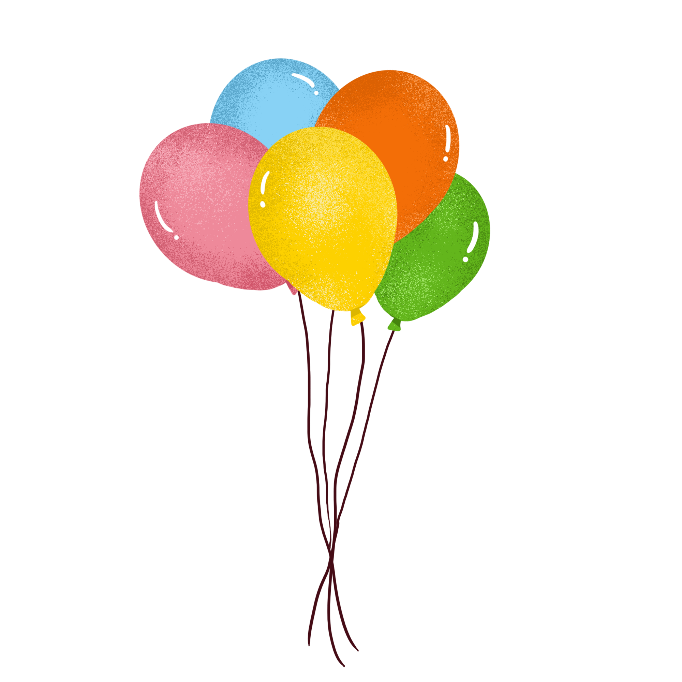 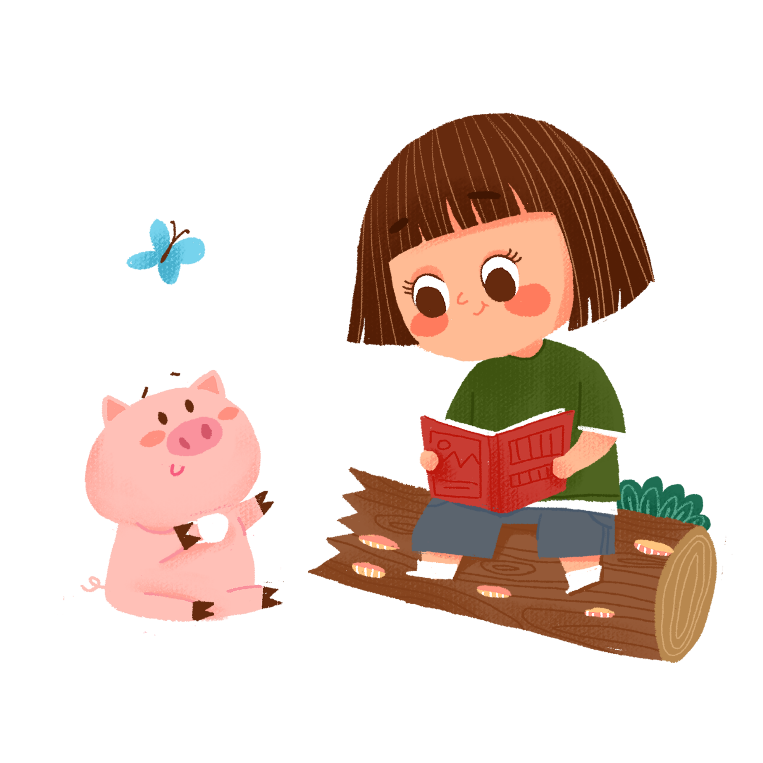 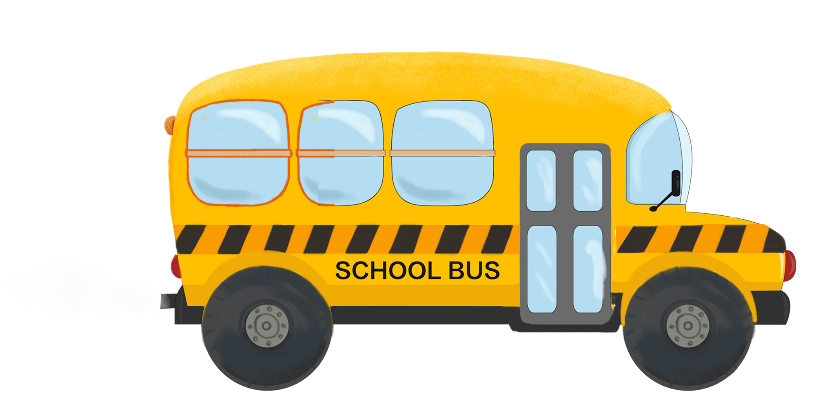 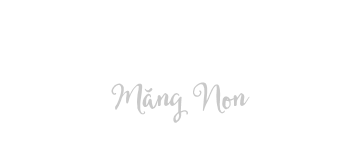 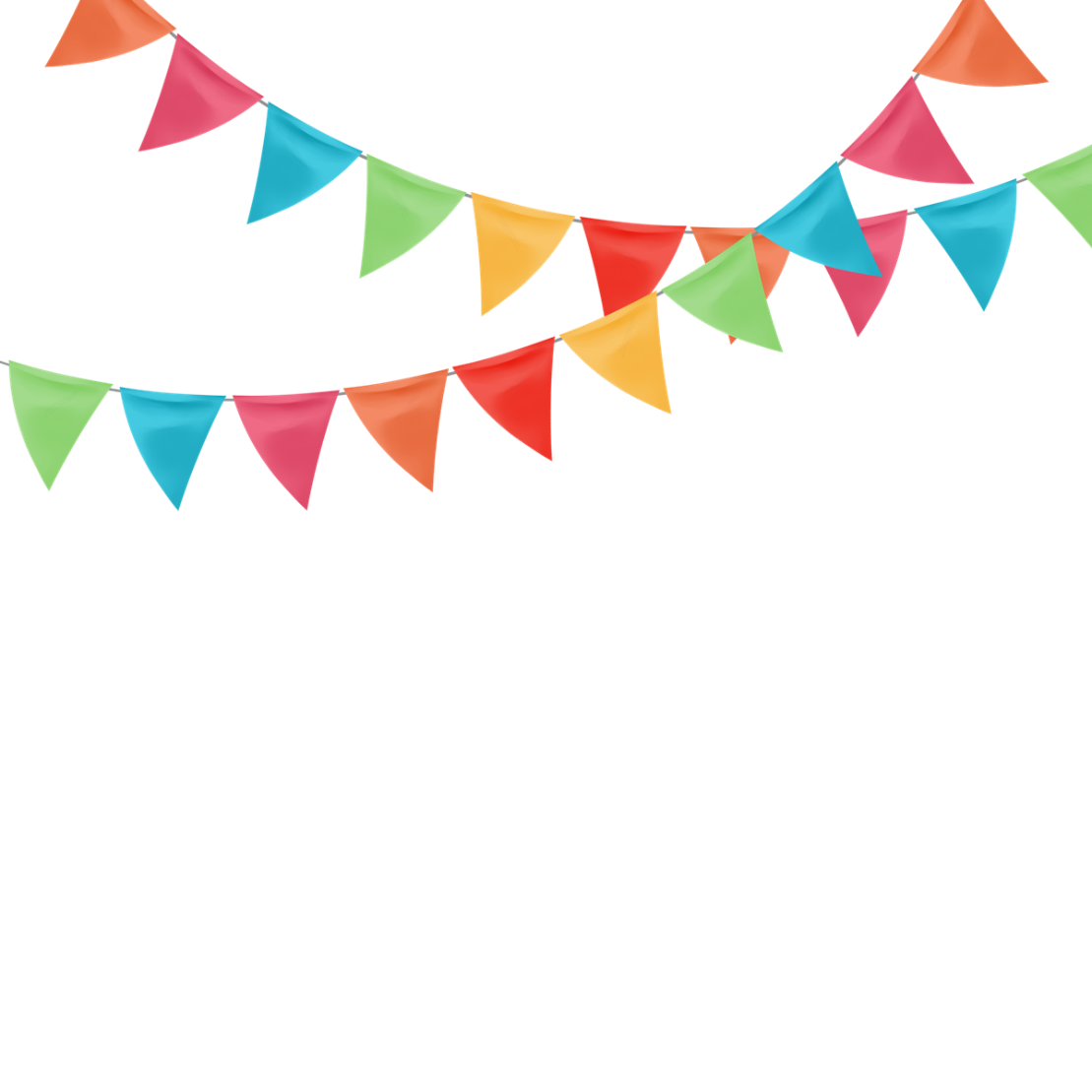 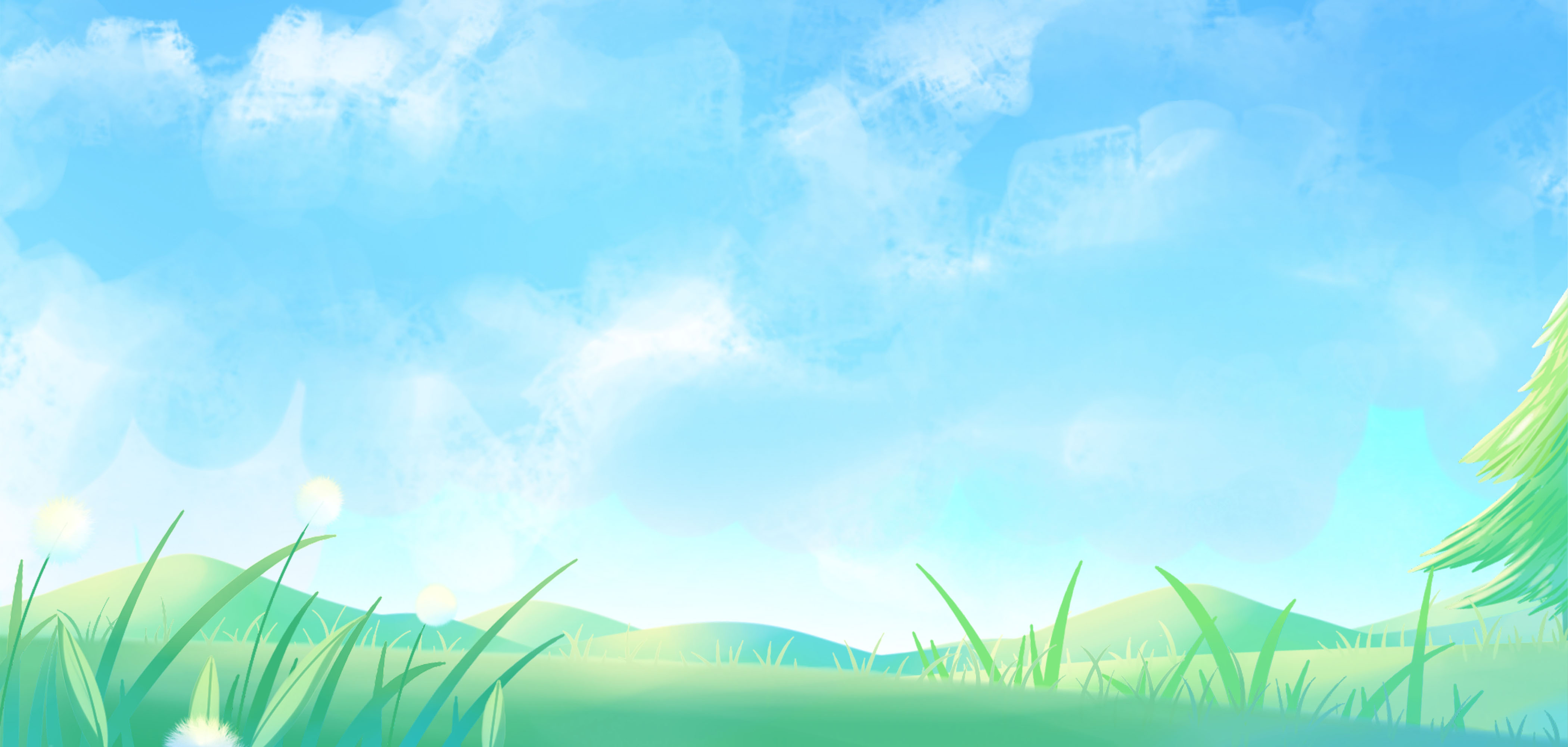 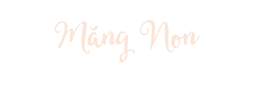 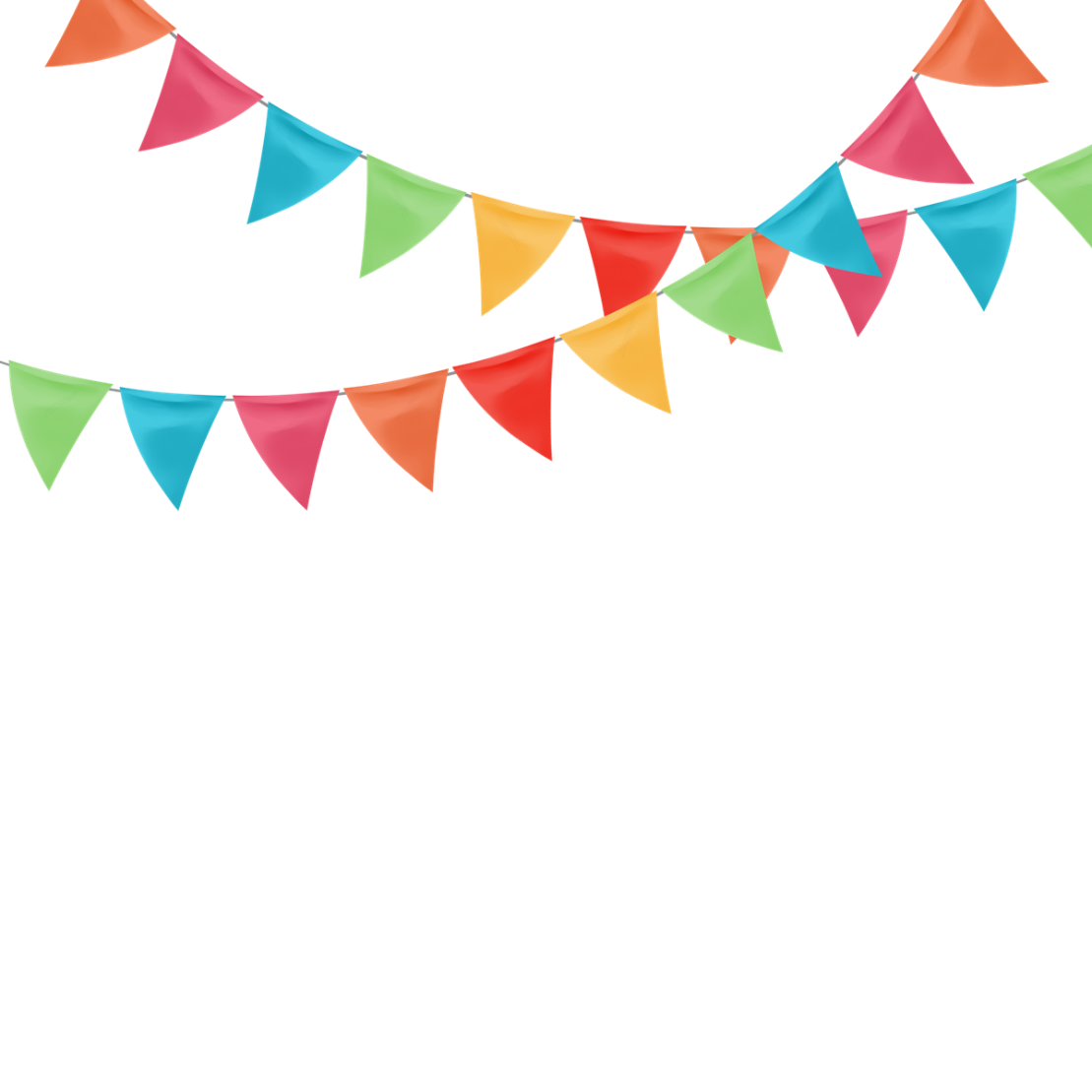 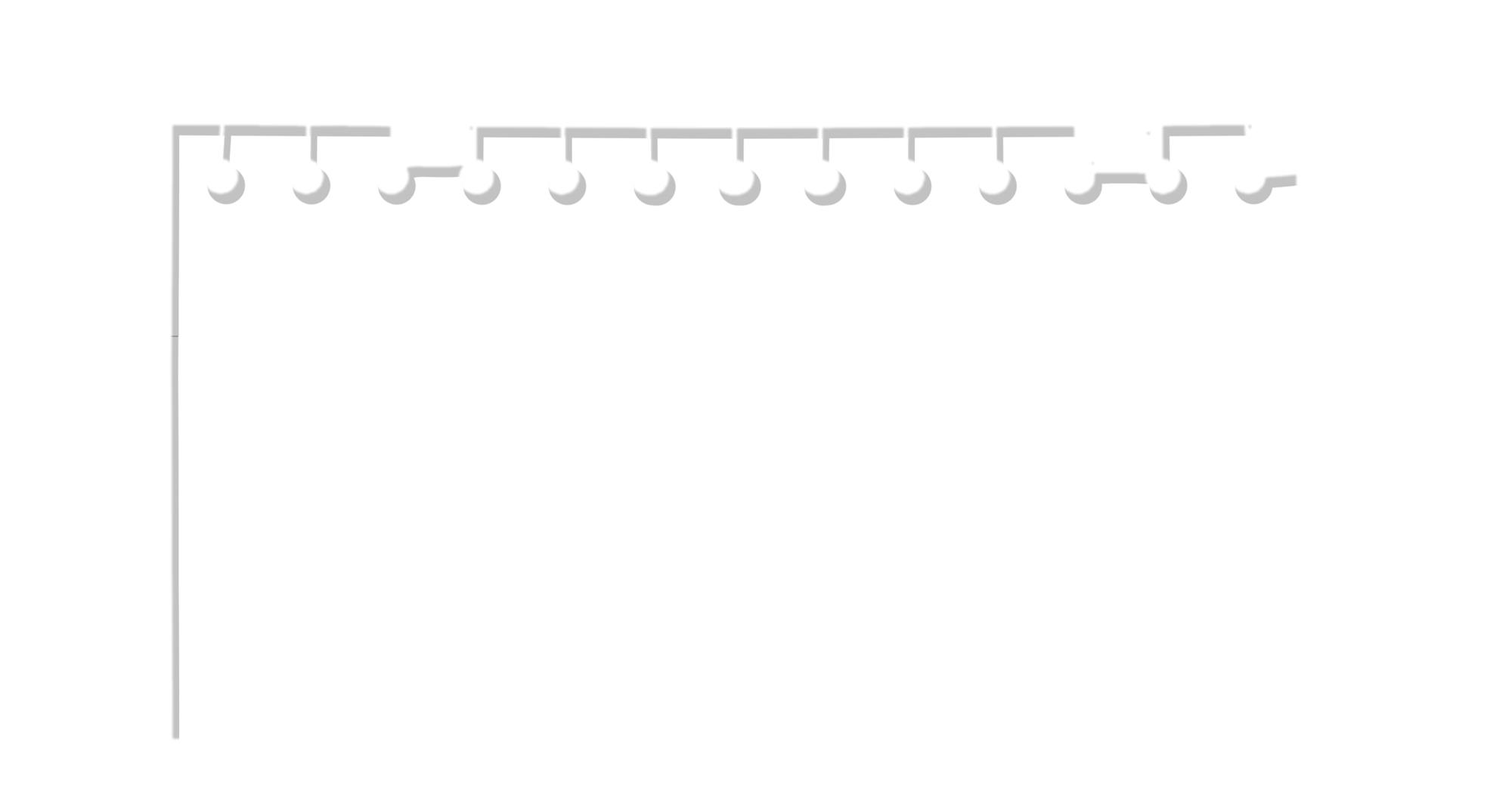 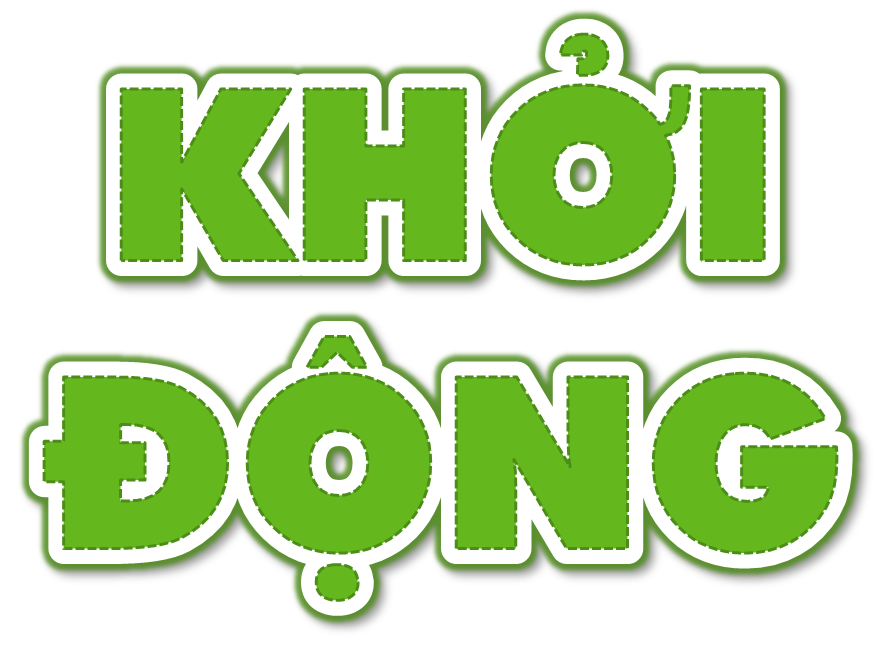 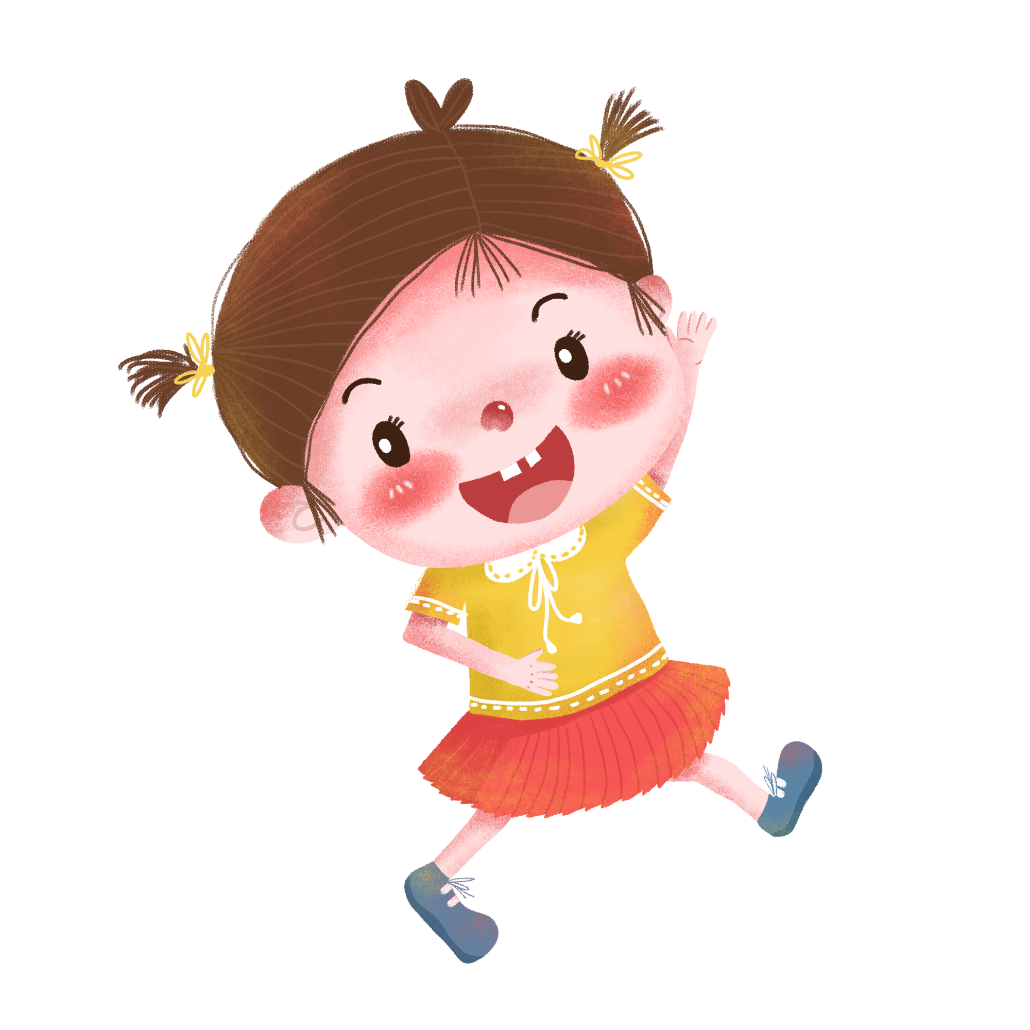 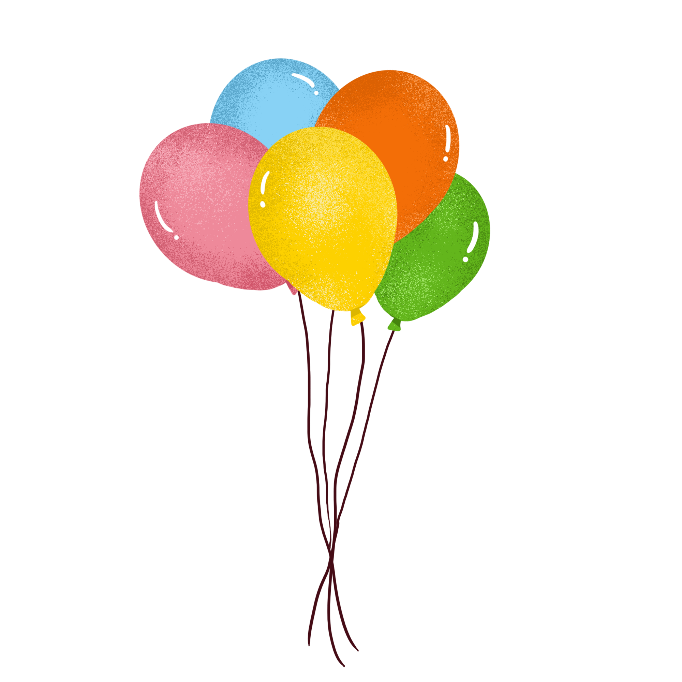 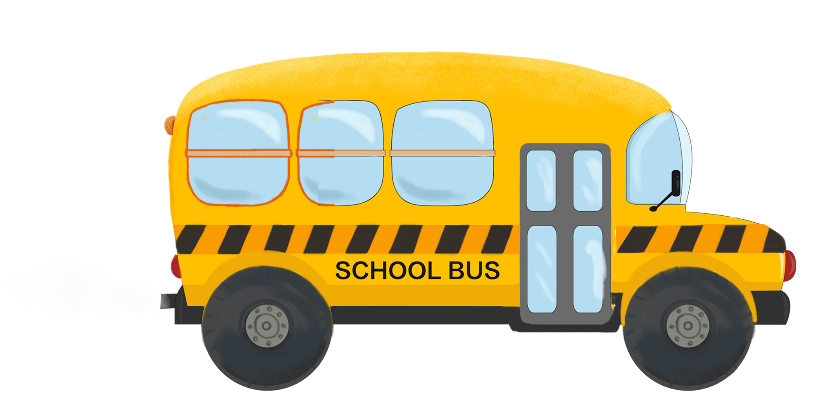 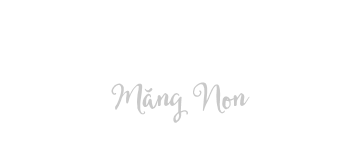 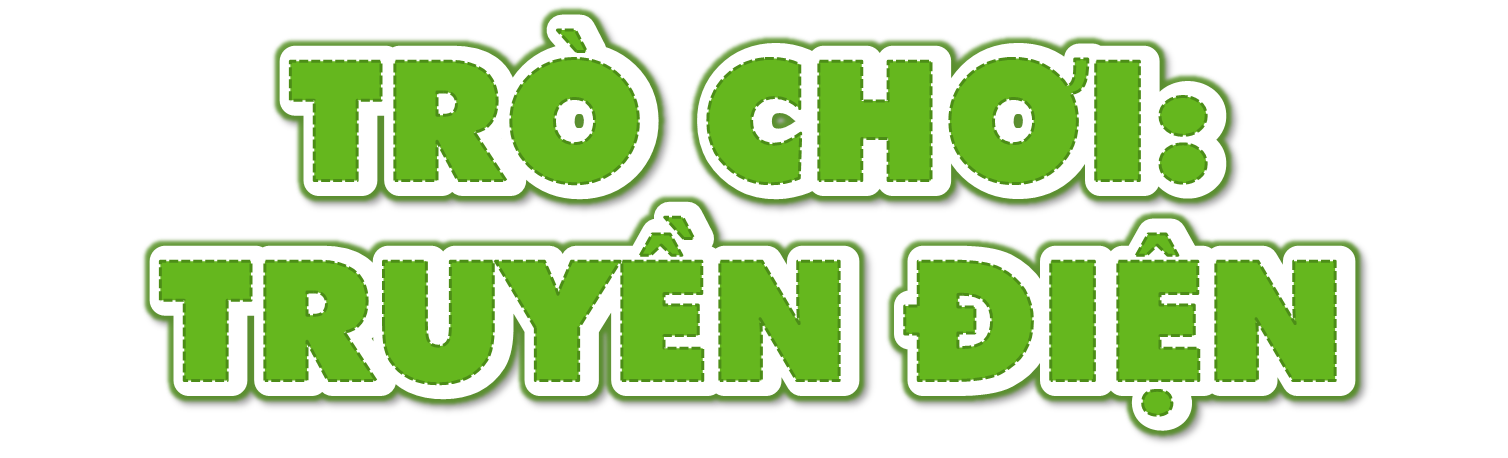 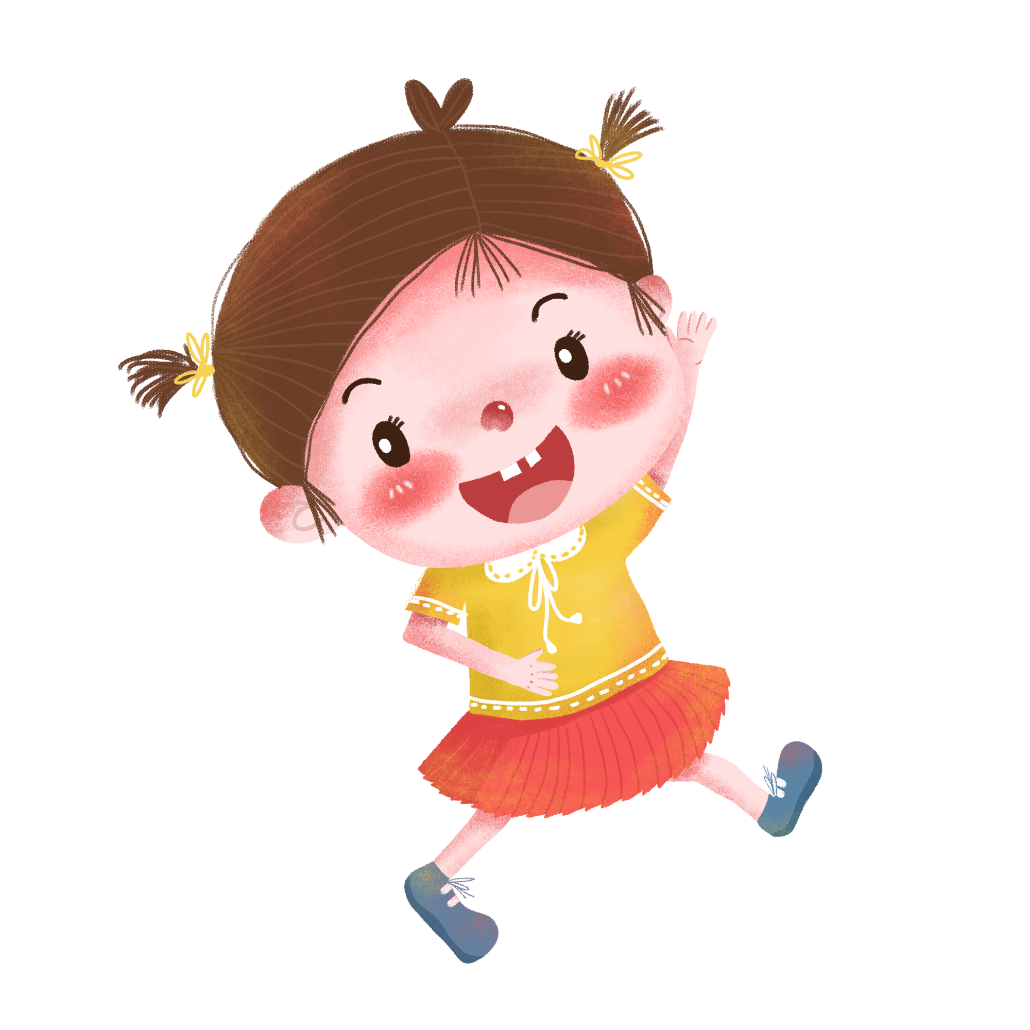 Cùng ôn lại các bảng nhân, bảng chia đã học.
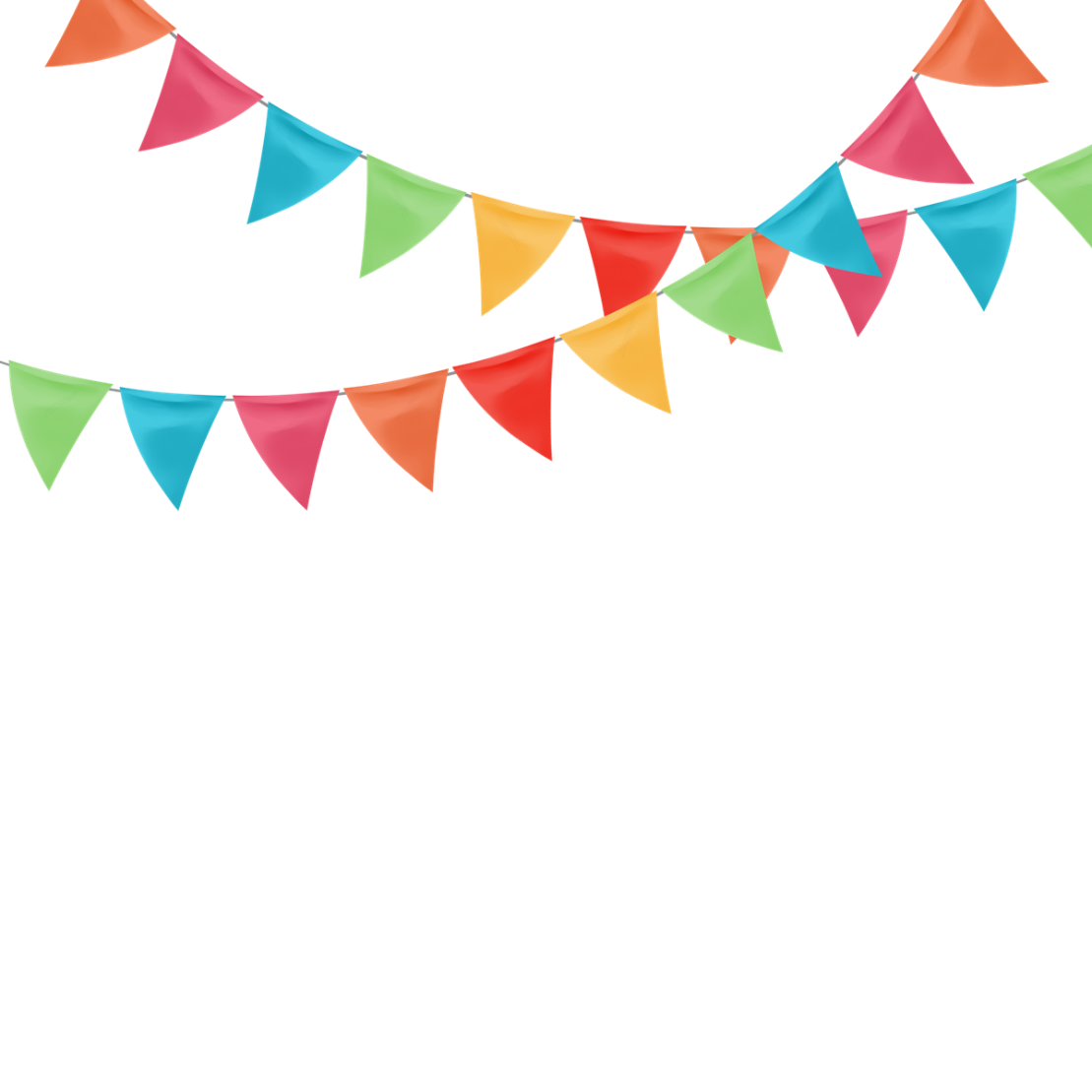 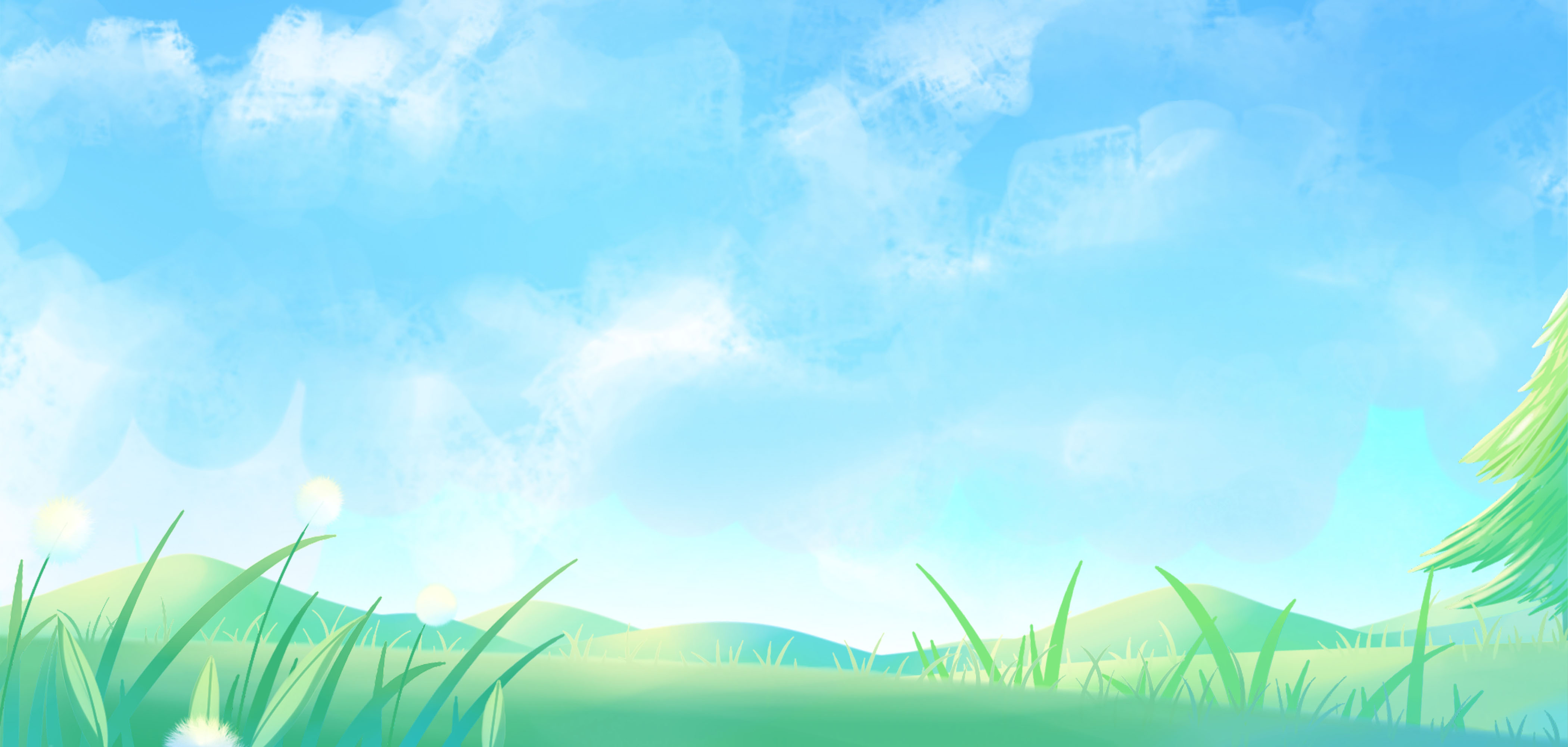 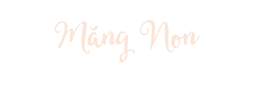 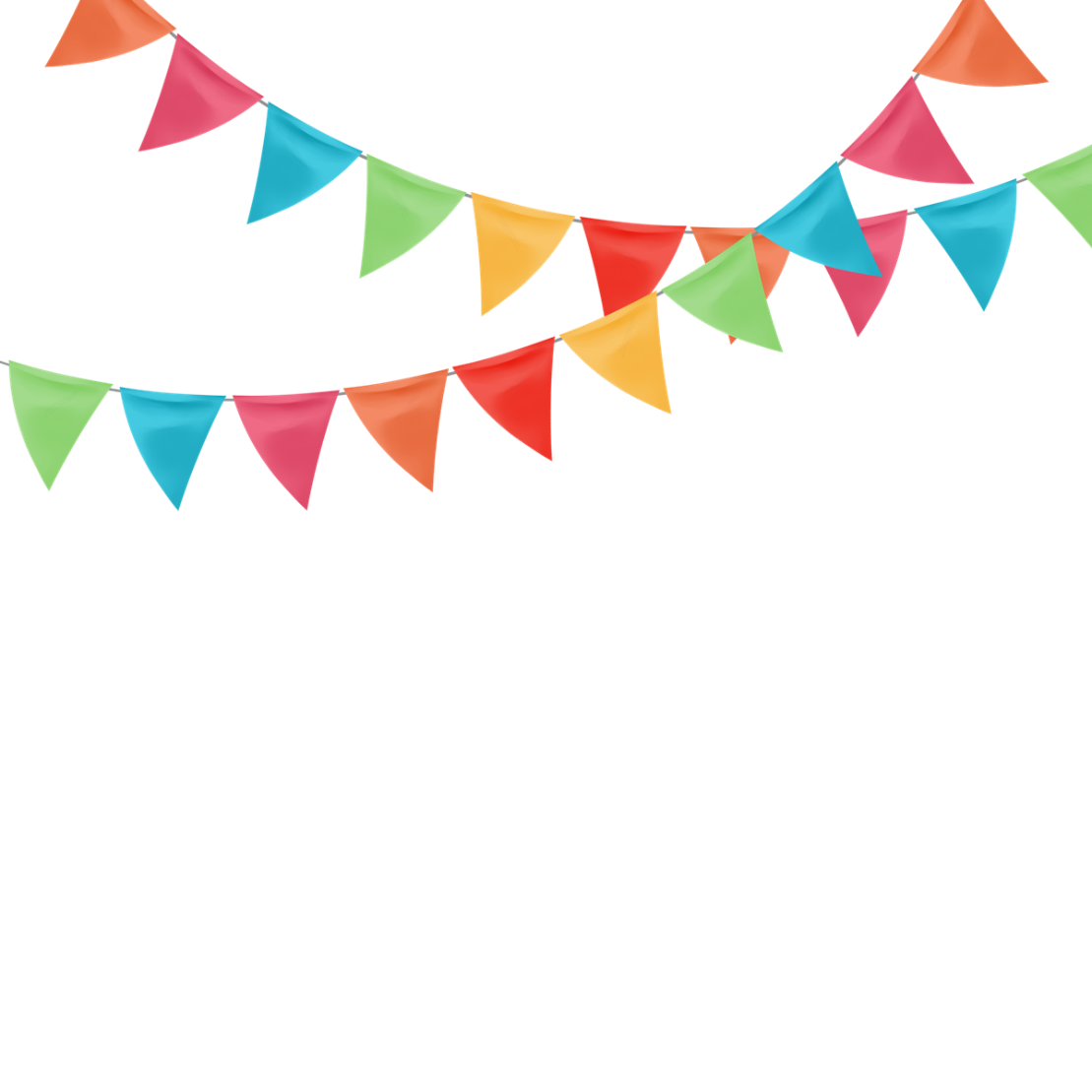 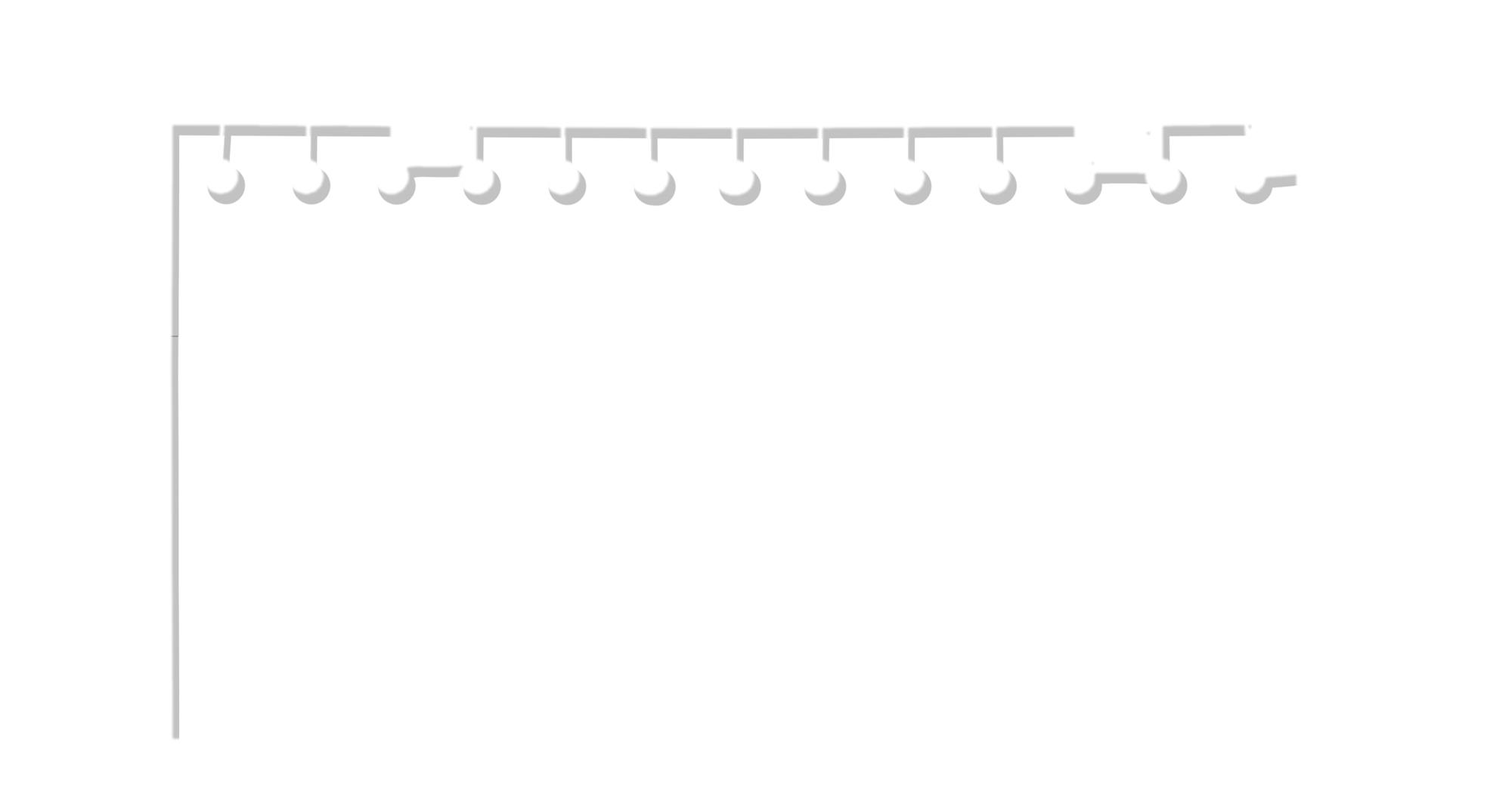 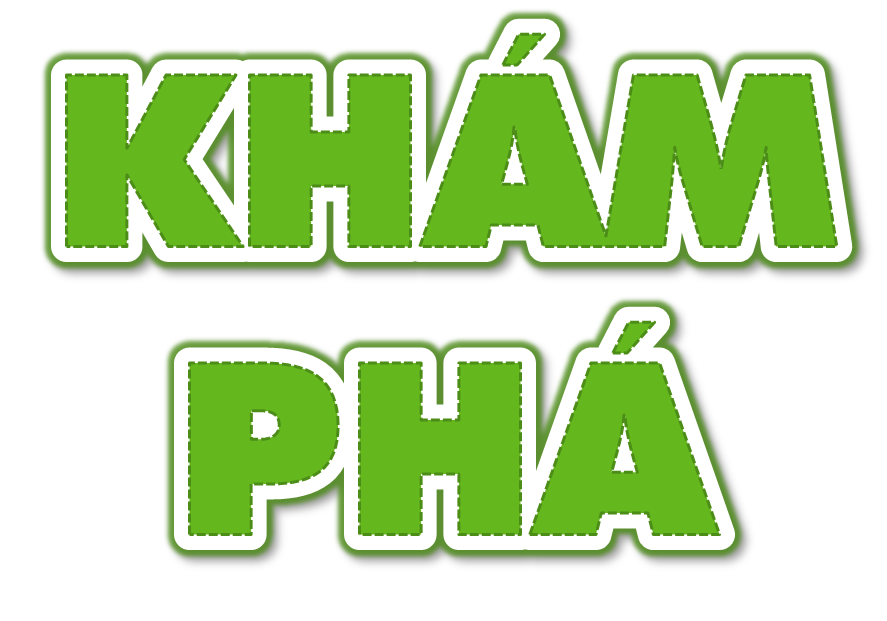 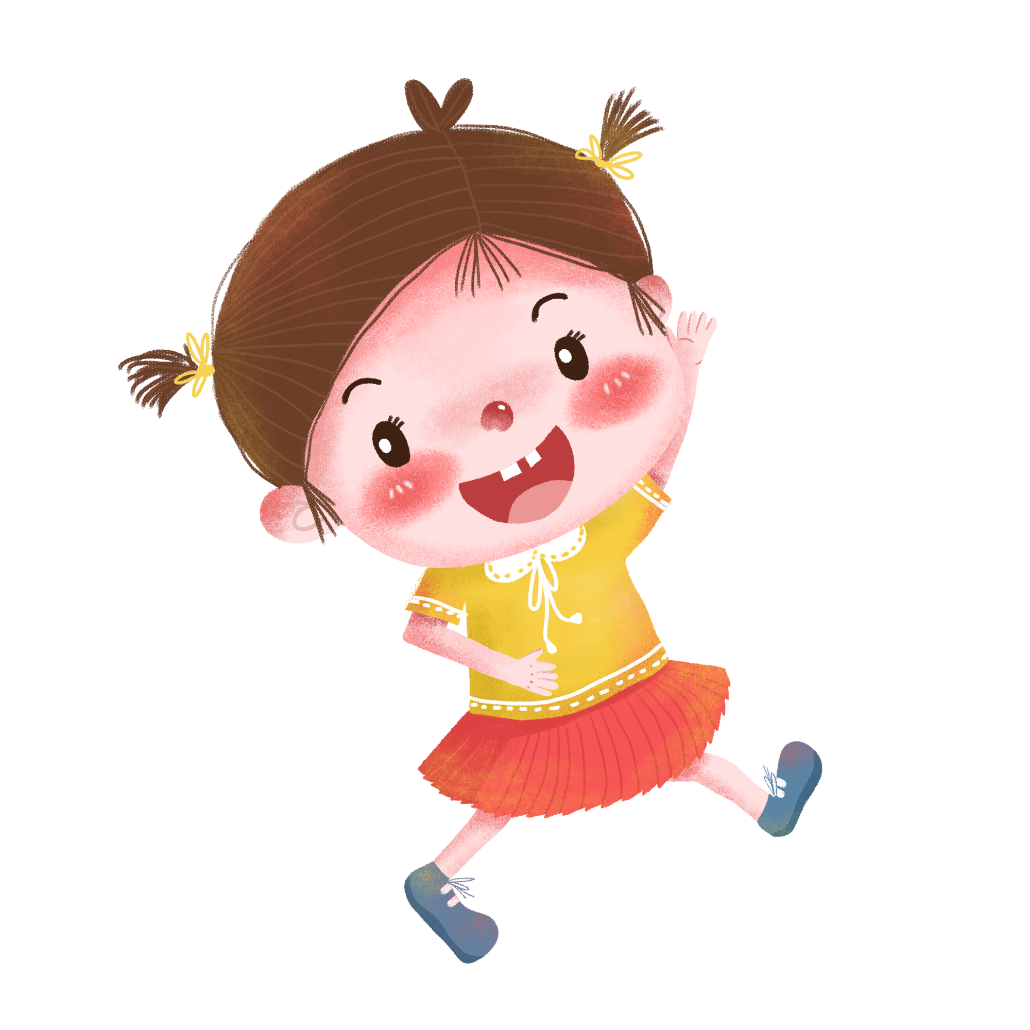 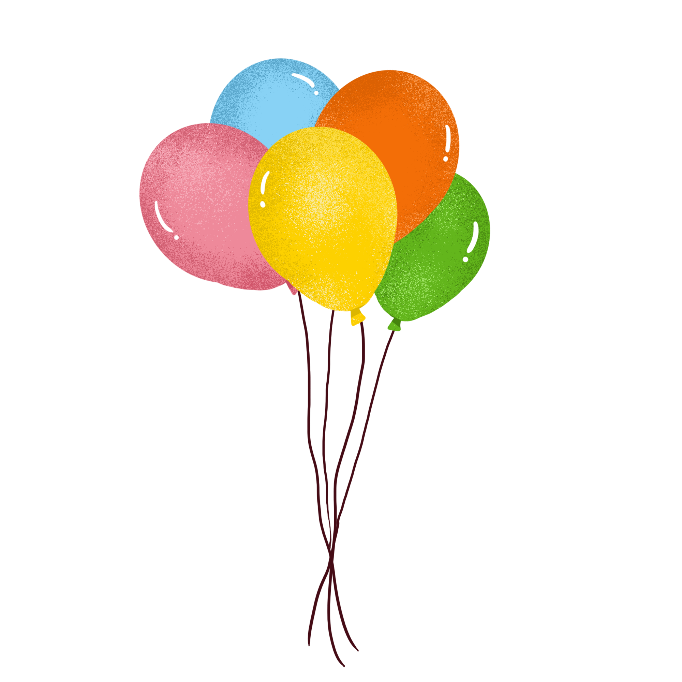 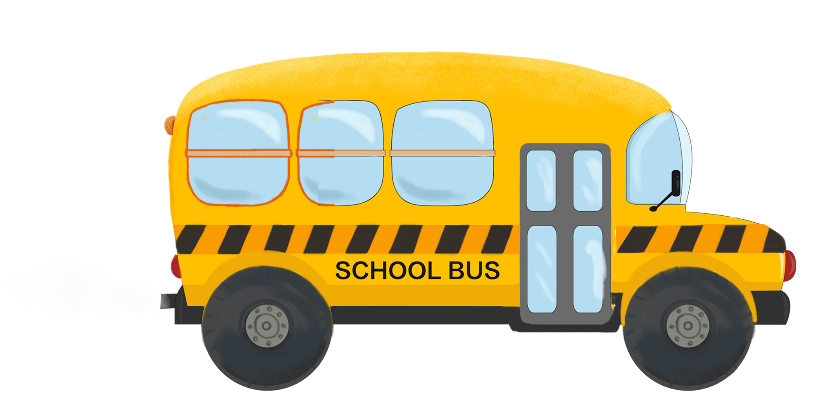 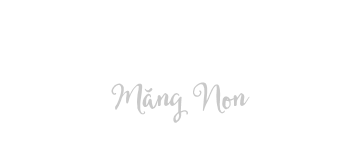 Chia đều 48 quả cà chua vào 2 khay. Hỏi mỗi khay có bao nhiêu quả cà chua?
Có 48 quả cà chua.
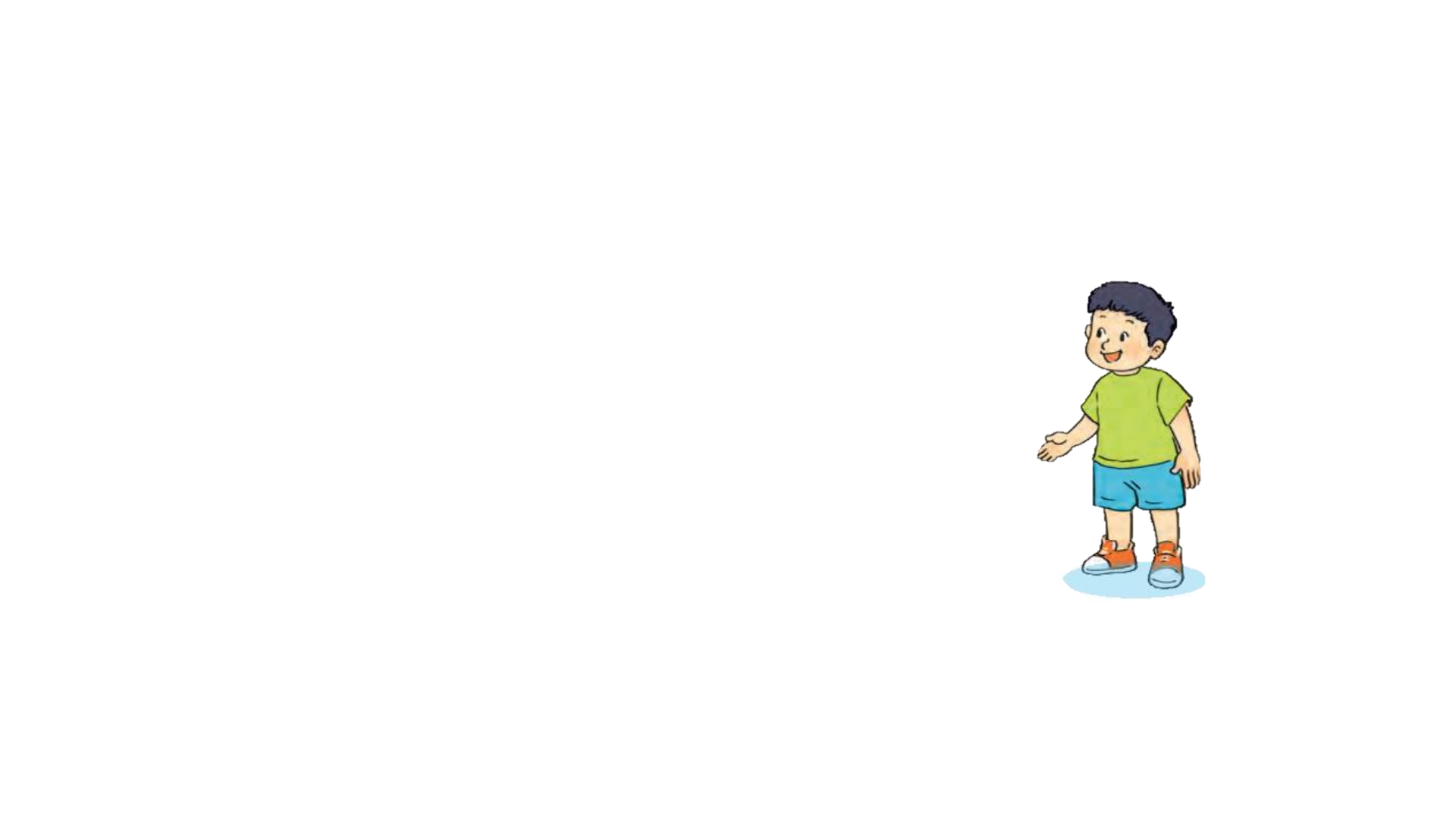 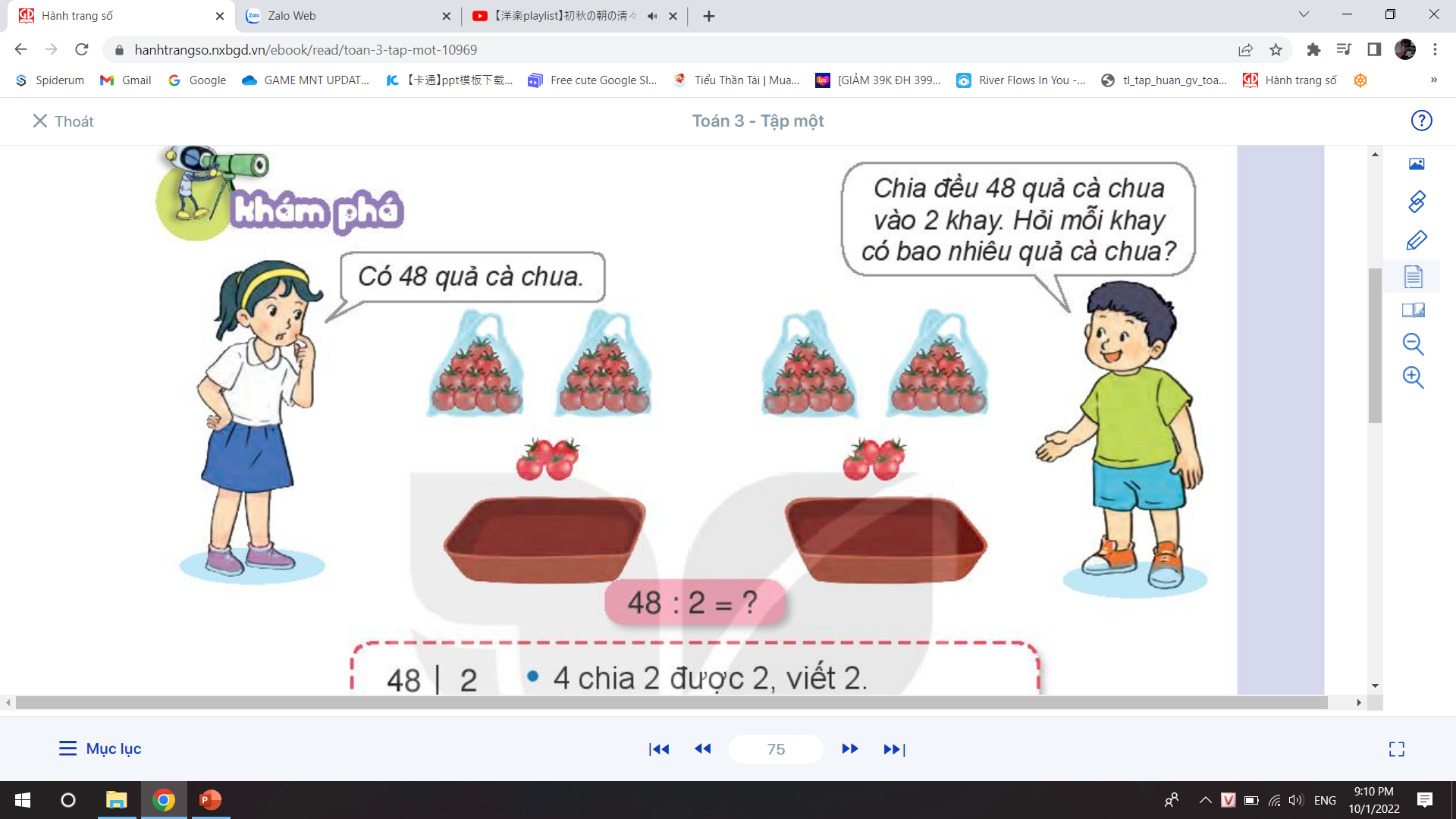 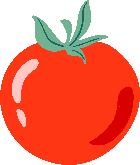 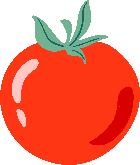 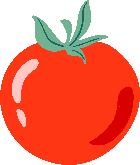 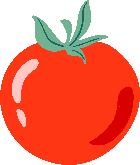 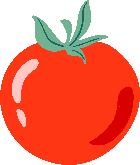 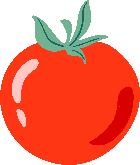 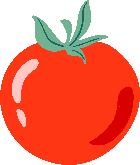 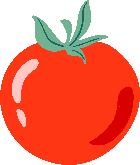 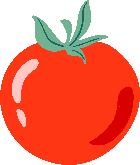 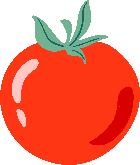 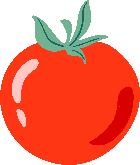 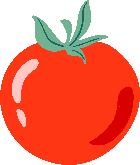 48 : 2 = ?
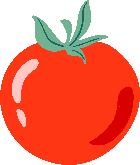 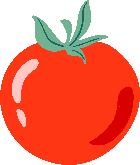 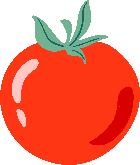 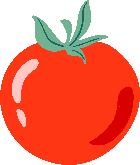 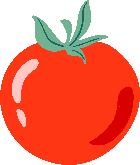 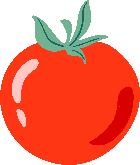 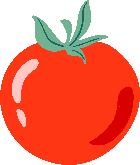 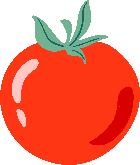 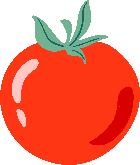 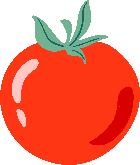 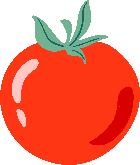 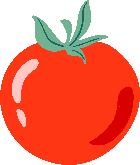 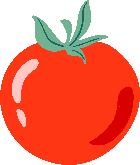 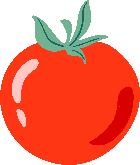 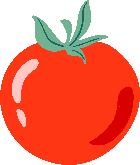 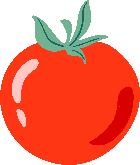 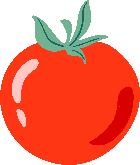 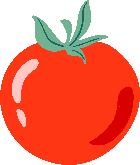 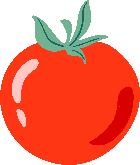 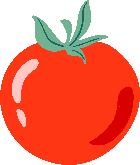 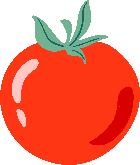 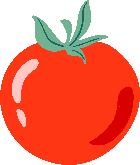 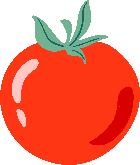 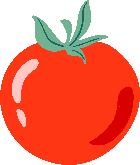 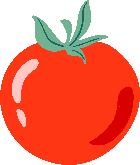 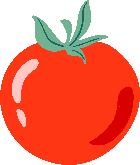 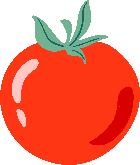 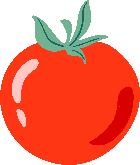 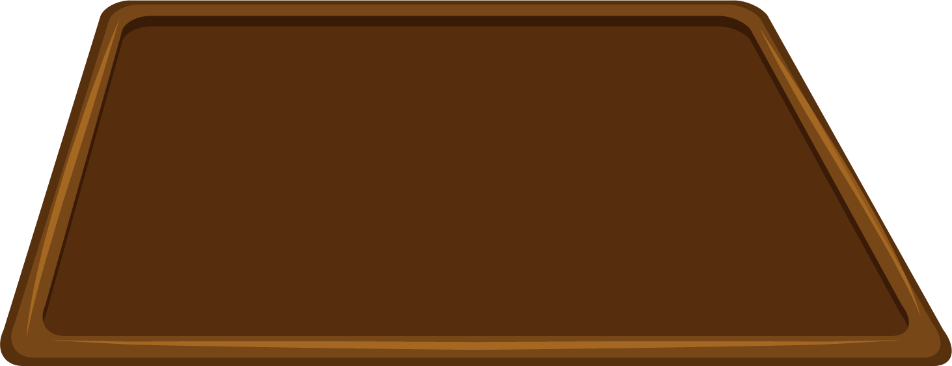 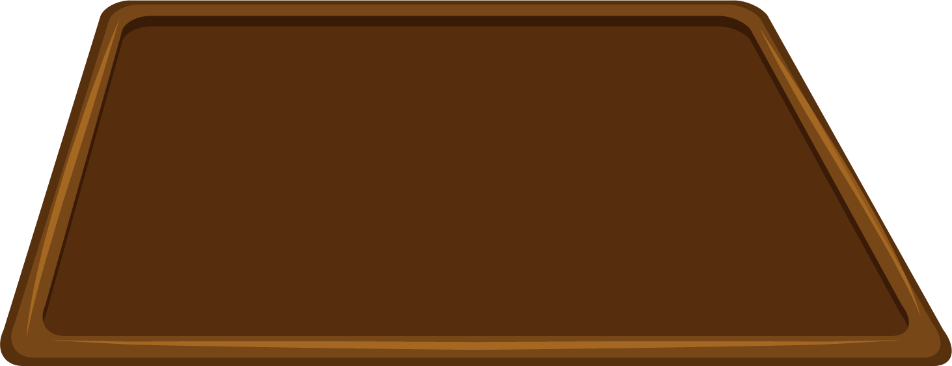 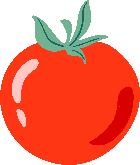 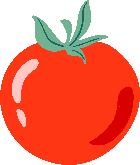 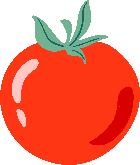 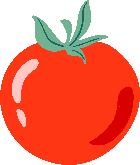 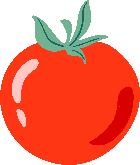 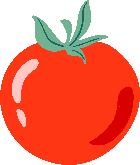 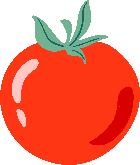 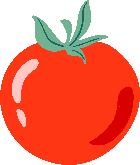 2
48
4 chia 2 được 2, viết 2.
4
2
4
2 nhân 2 bằng 4; 4 trừ 4 bằng 0.
8
0
Hạ 8; 8 chia 2 được 4, viết 4.
48 : 2 = ?
48 : 2 =
4 nhân 2 bằng 8, 8 trừ 8 bằng 0.
8
0
24
?
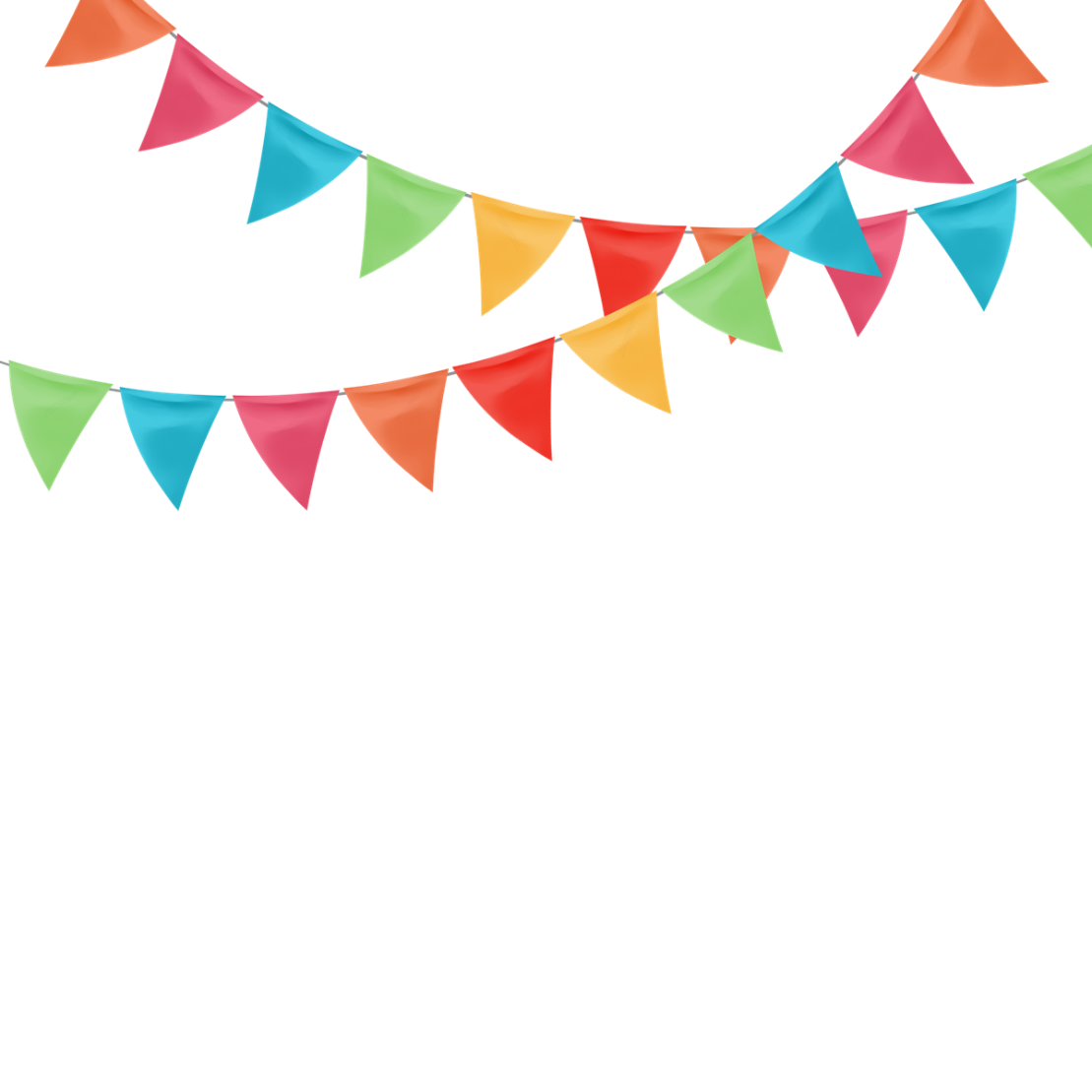 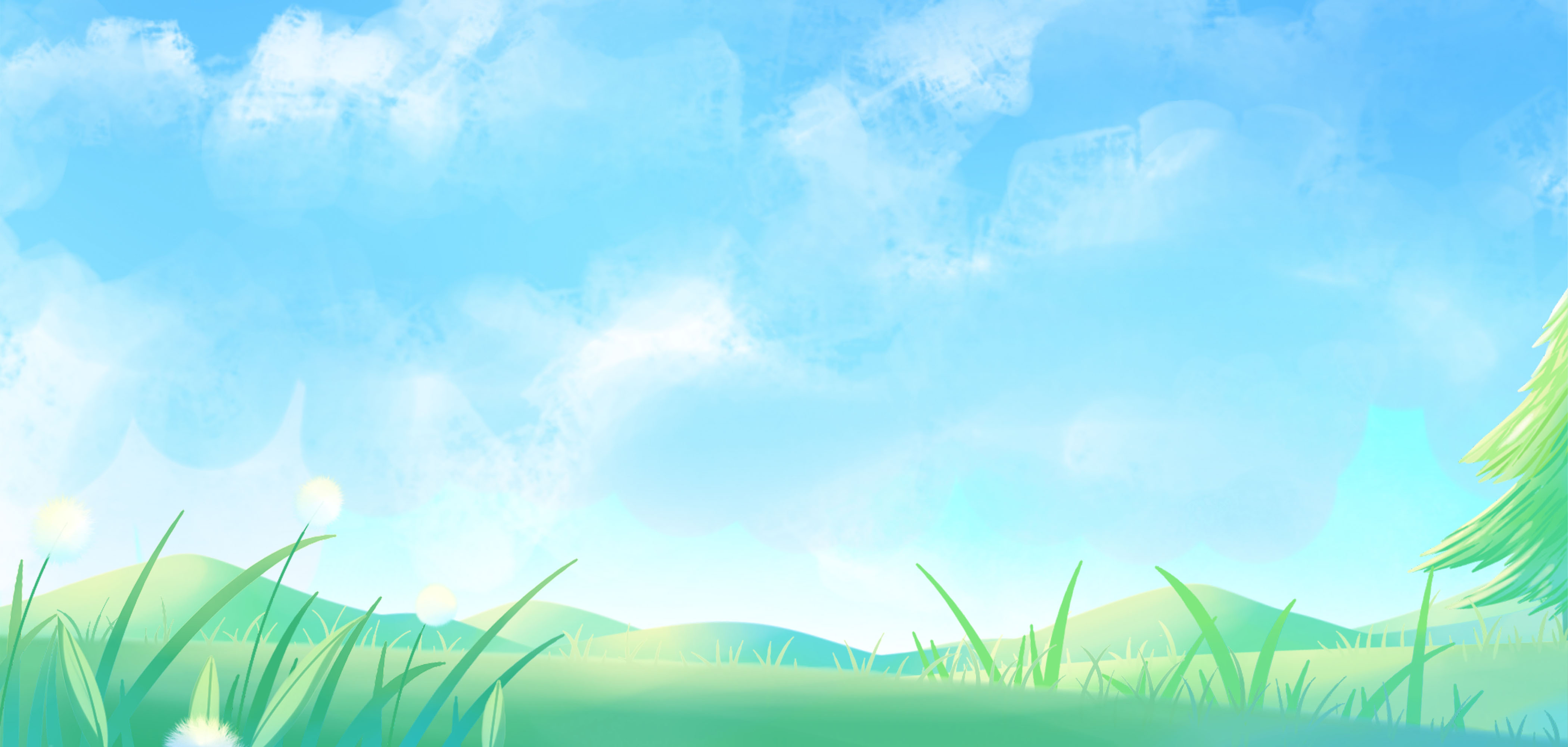 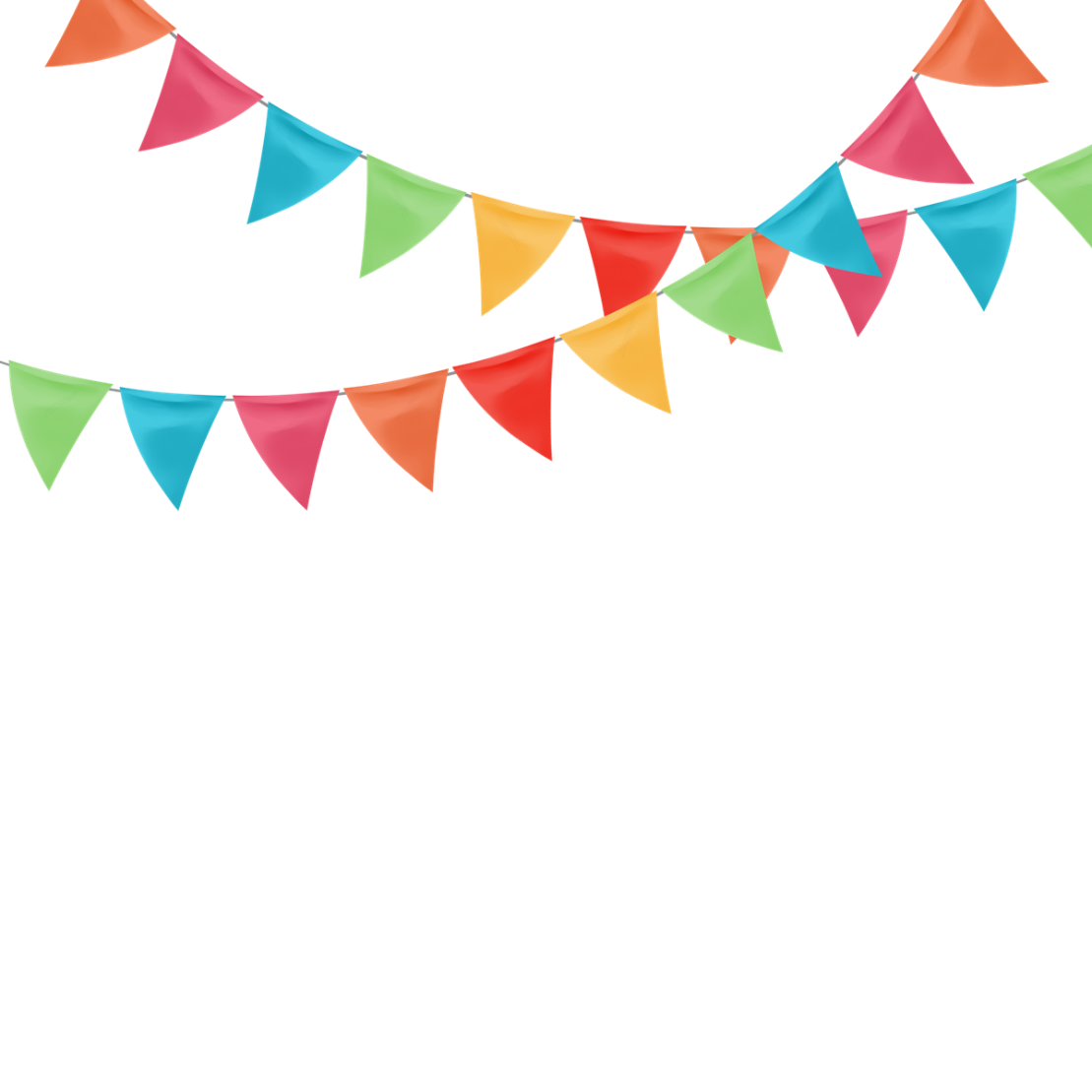 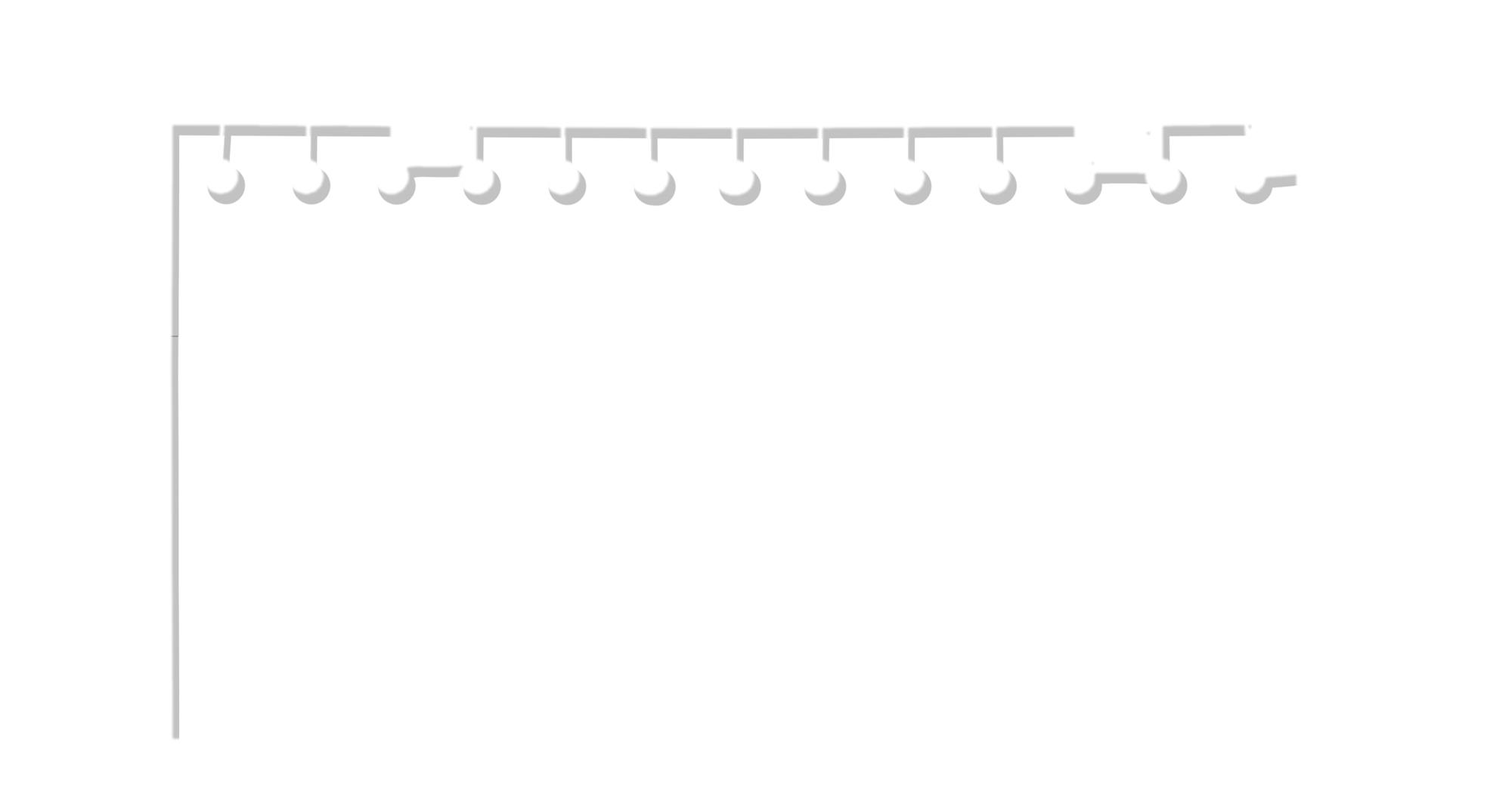 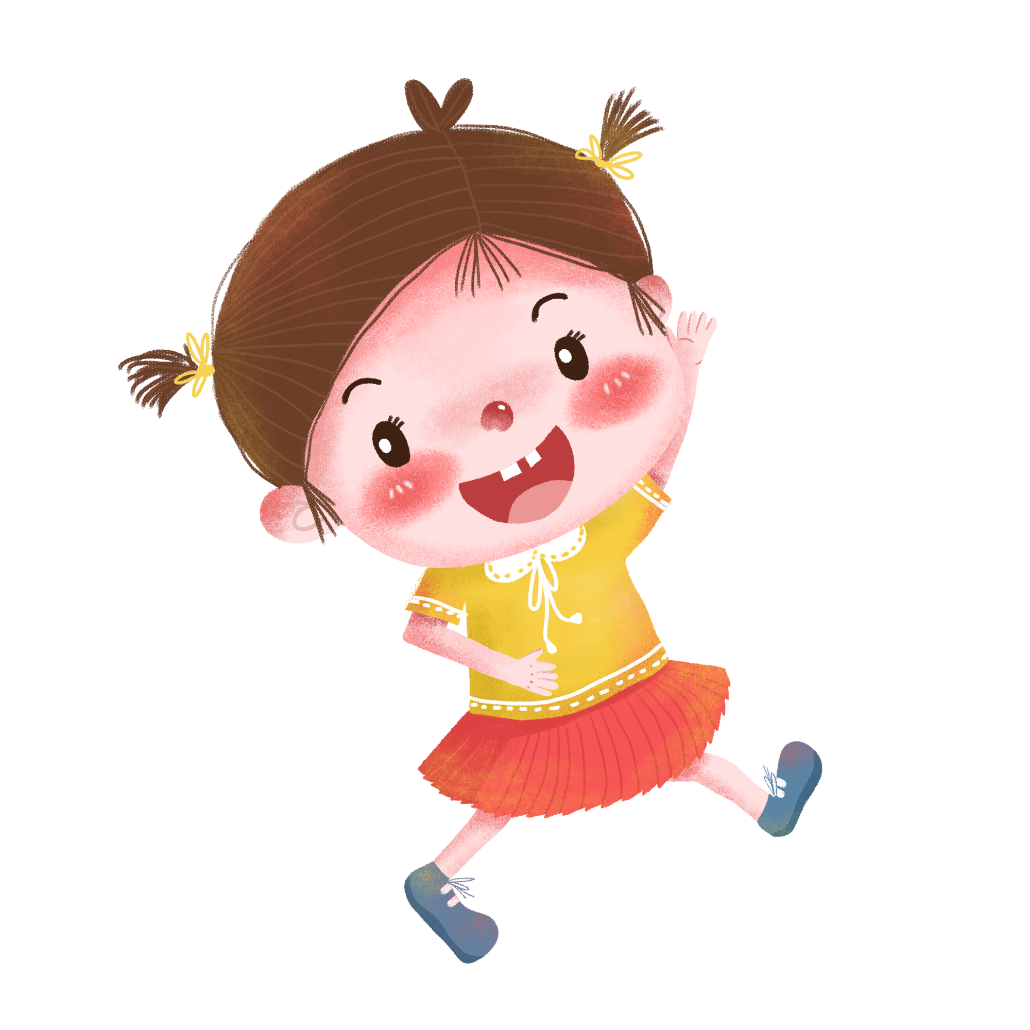 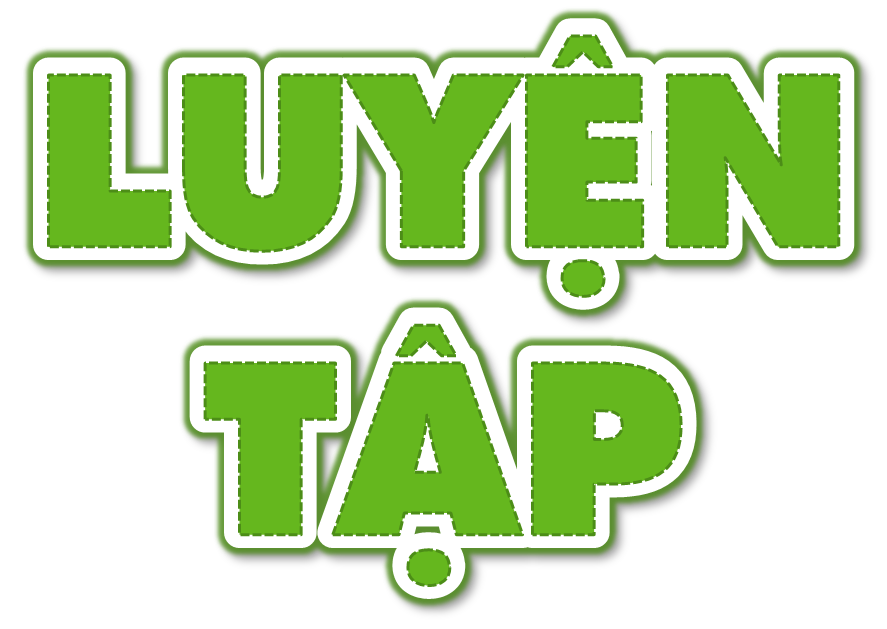 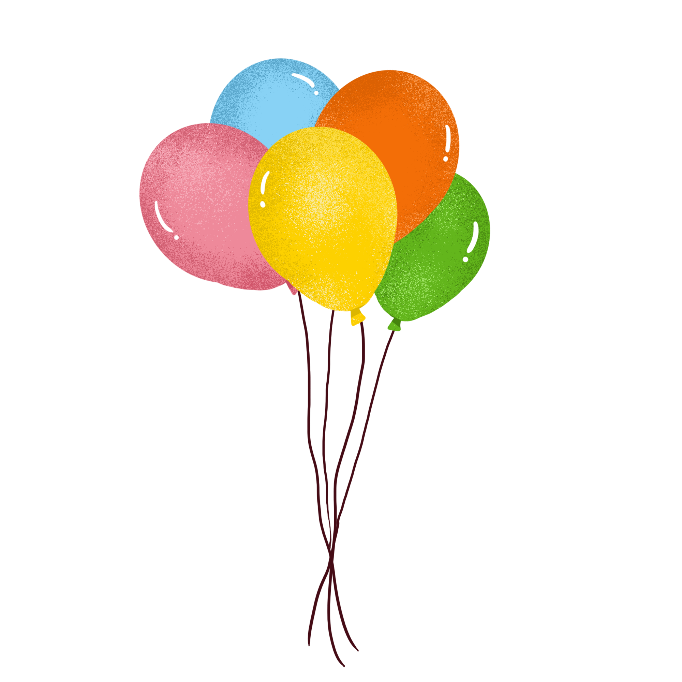 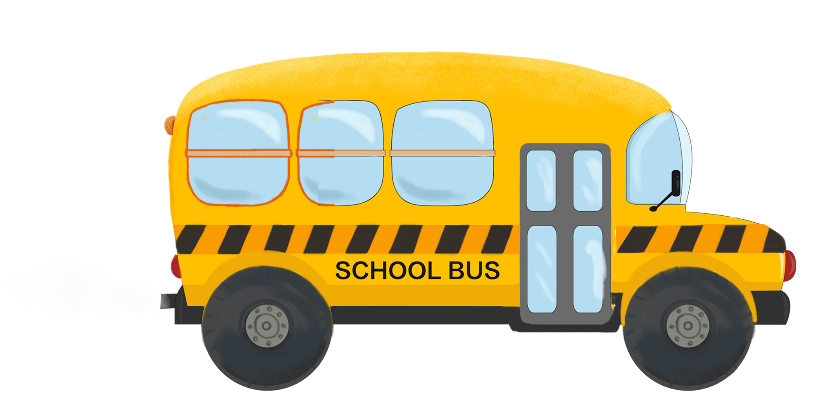 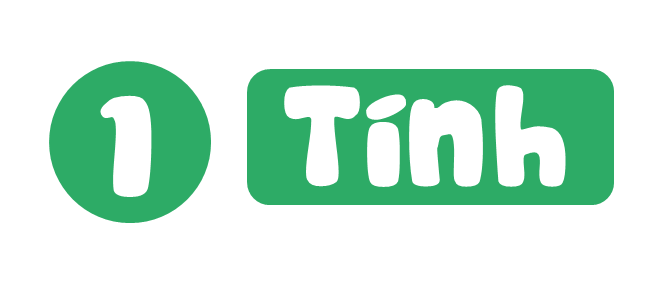 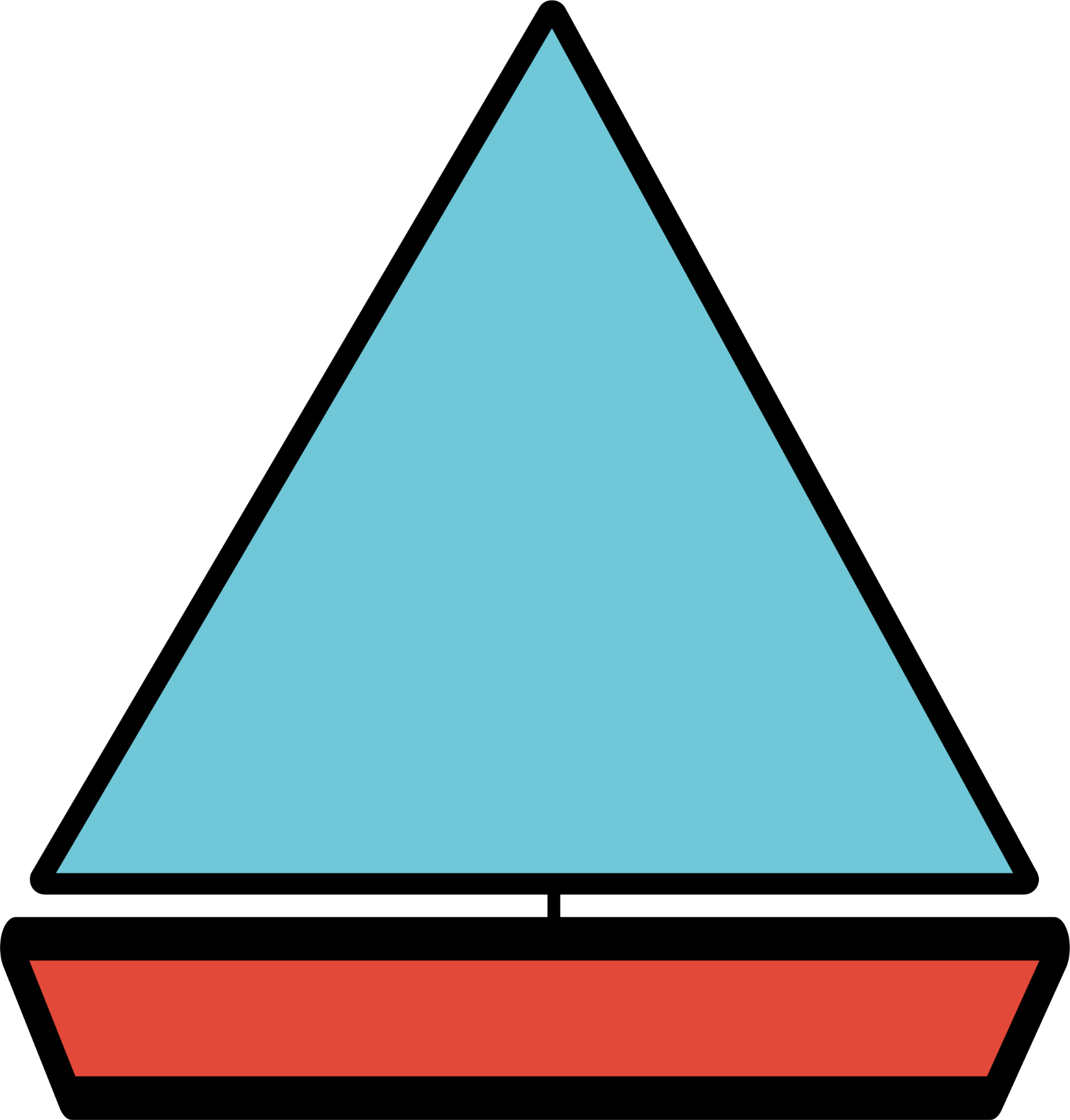 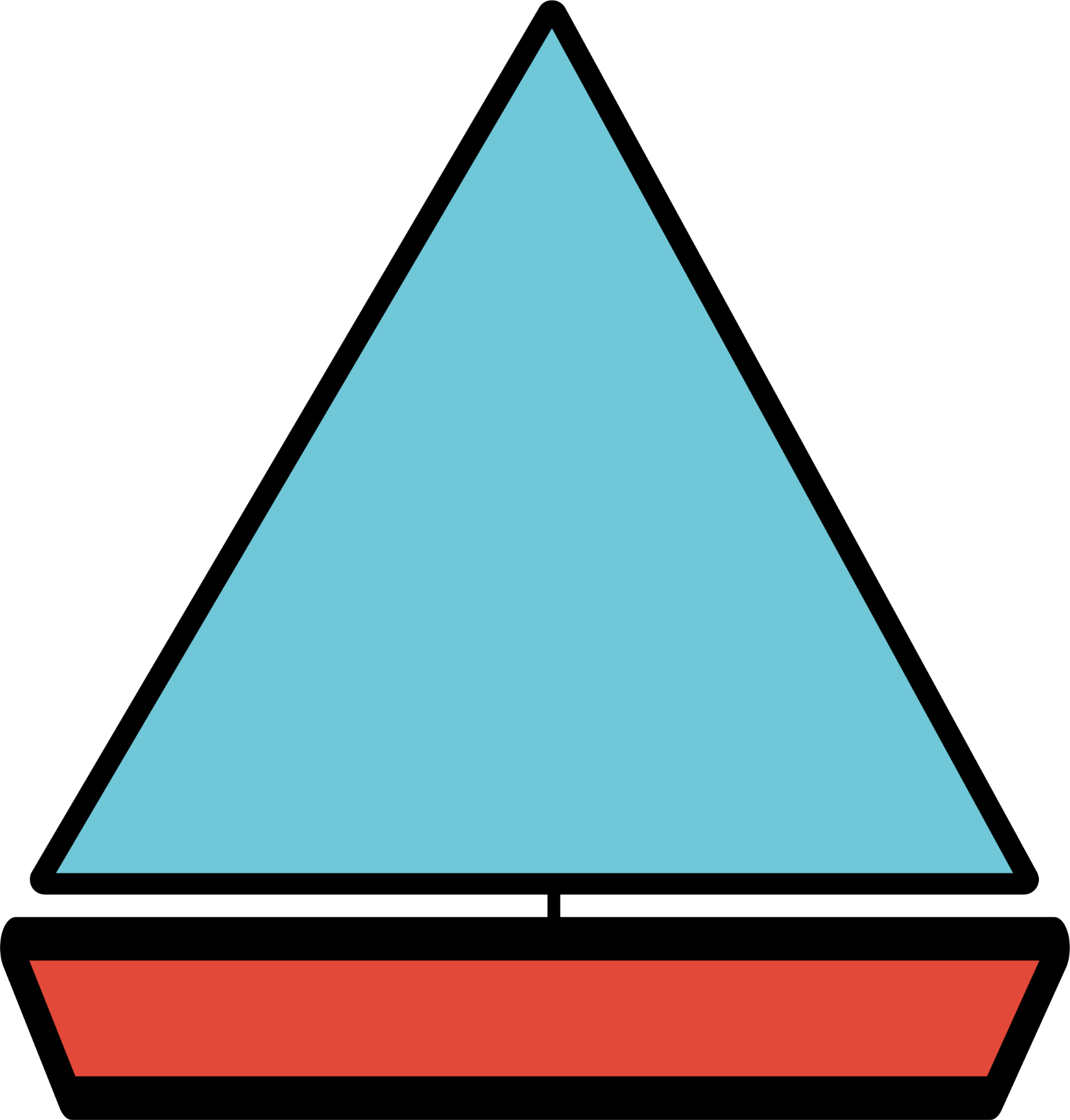 86
2
36
3
8
3
4
3
1
2
6
0
6
0
6
6
0
0
36 : 3 =
86 : 2 =
12
43
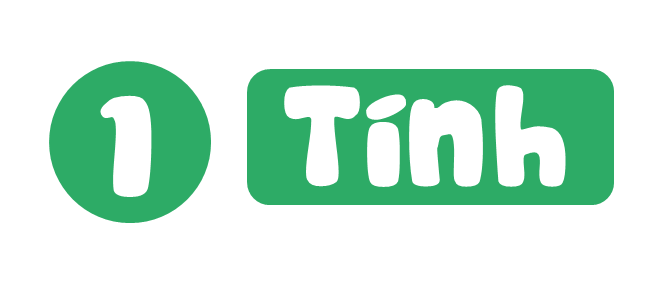 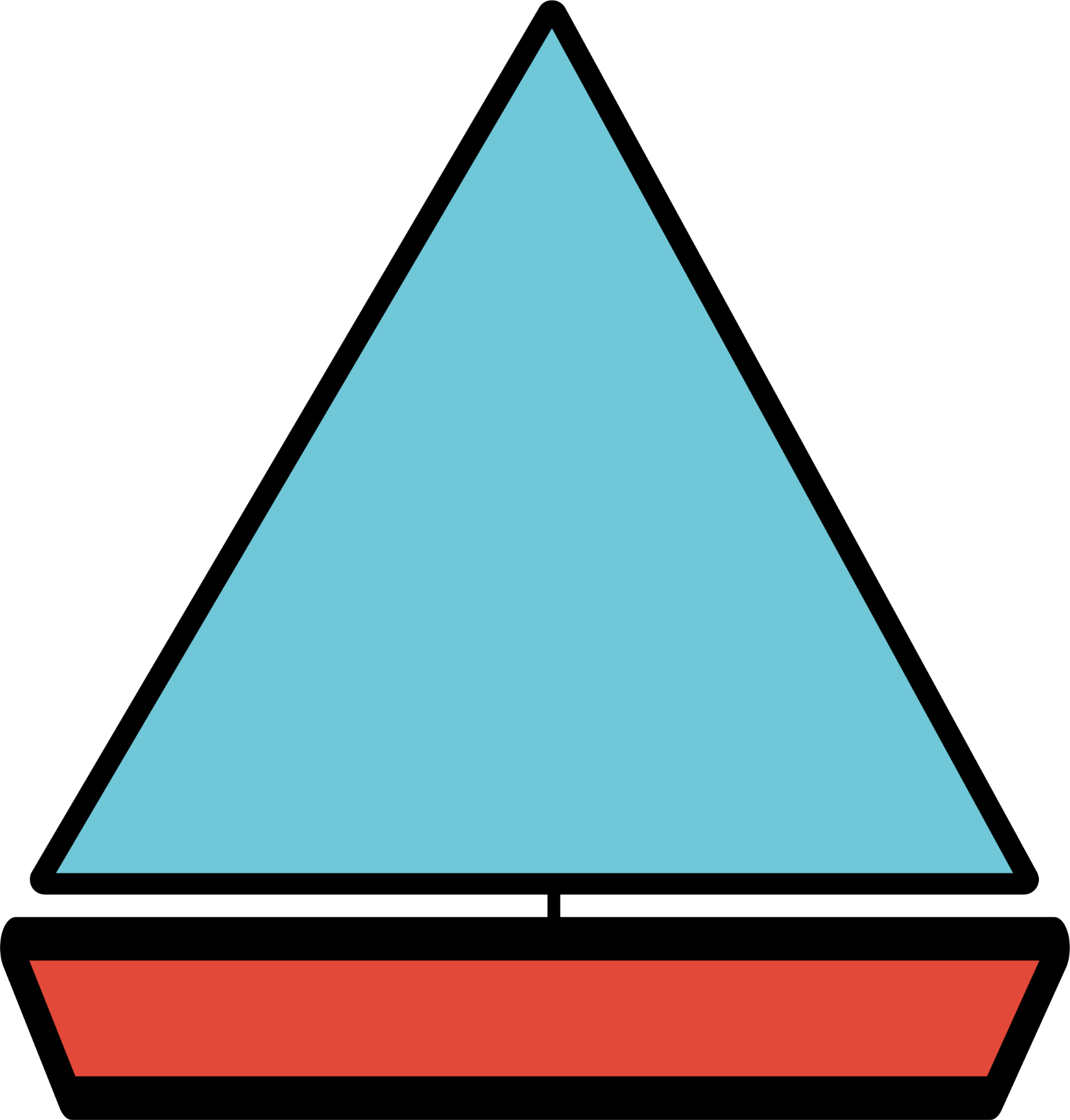 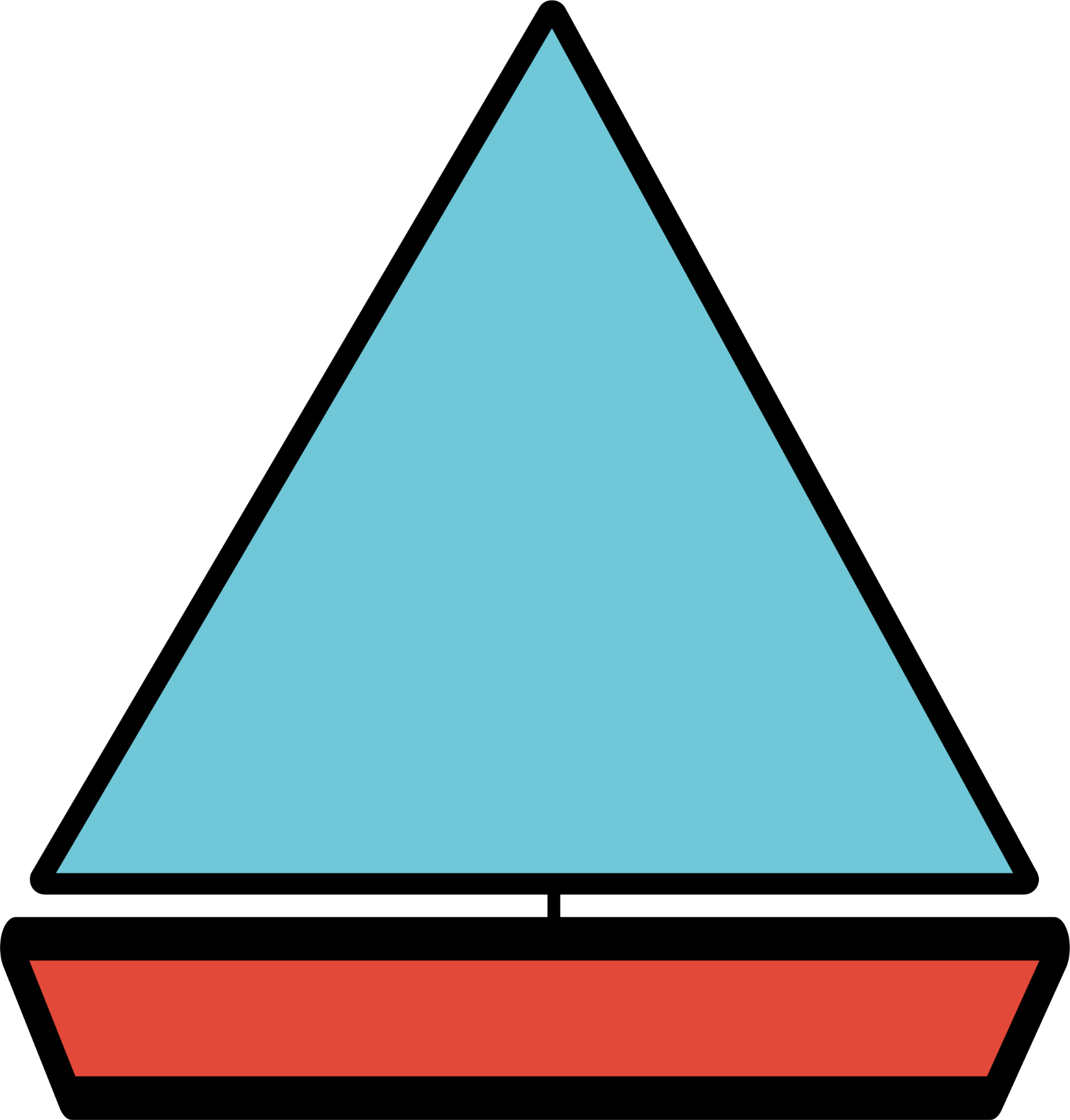 48
4
77
7
4
7
1
2
1
1
7
0
8
0
8
7
0
0
11
48 : 4 =
77 : 7 =
12
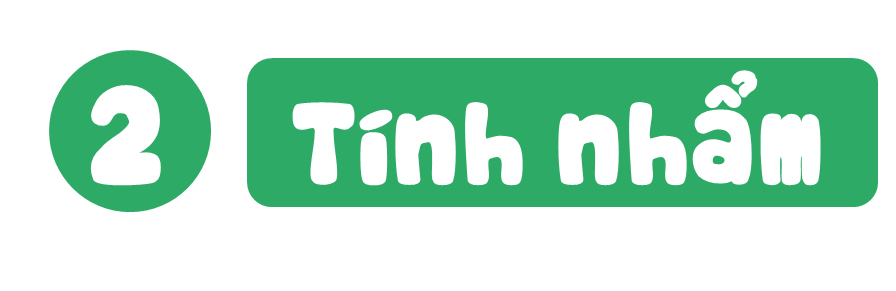 (Theo mẫu)
60 : 2
Mẫu: 90 : 3 = ?
80 : 4
Nhẩm:
9 chục : 3 = 3 chục
90 : 3 = 30
90 : 9
60 : 3
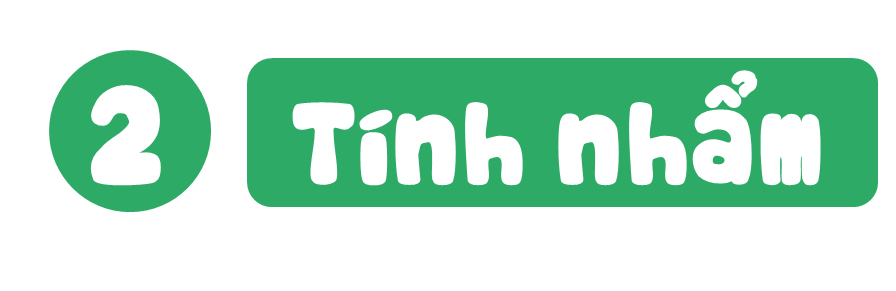 (Theo mẫu)
60 : 2
80 : 4
90 : 9
60 : 3
60 : 2 = 30
80 : 4 = 20
90 : 9 = 10
60 : 3 = 20
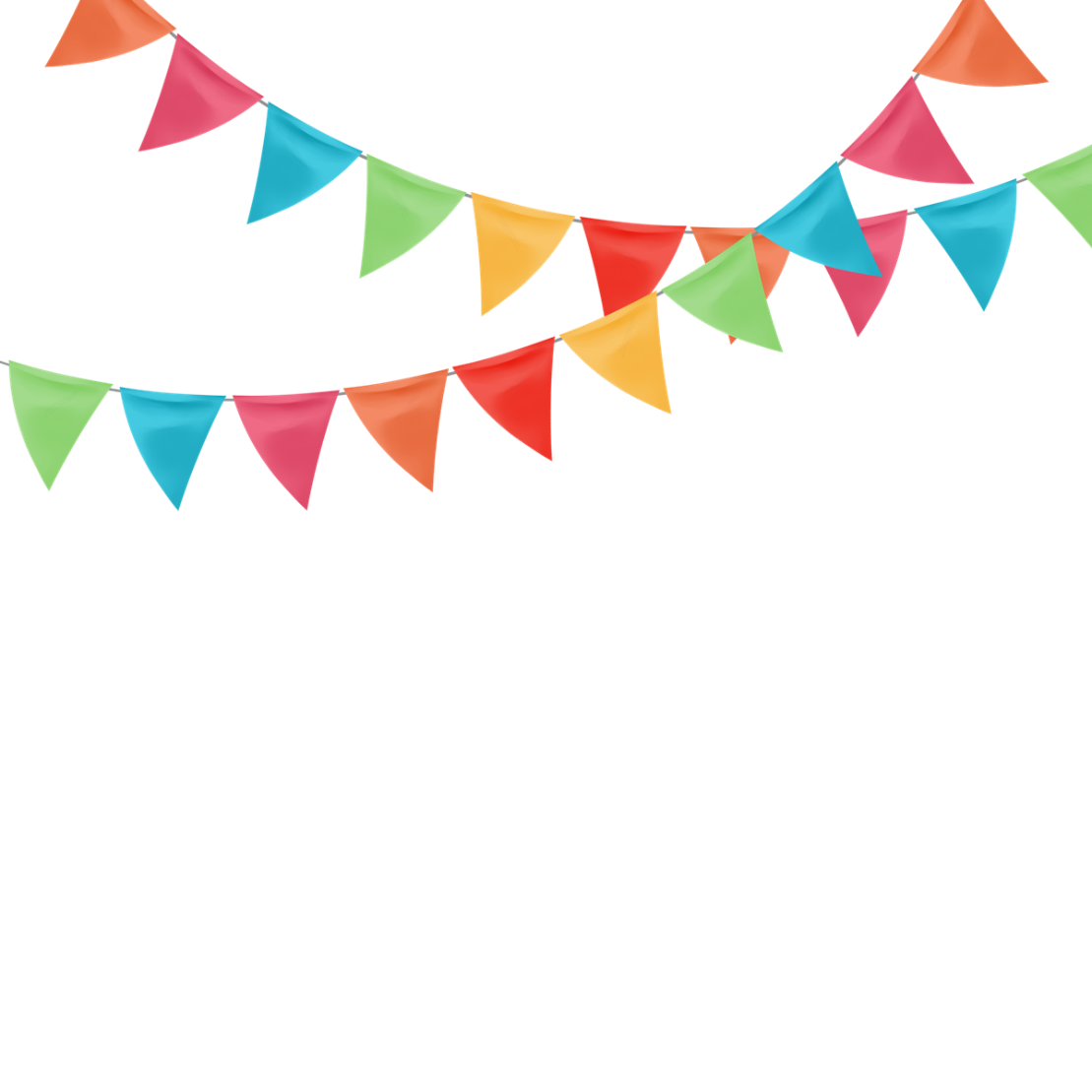 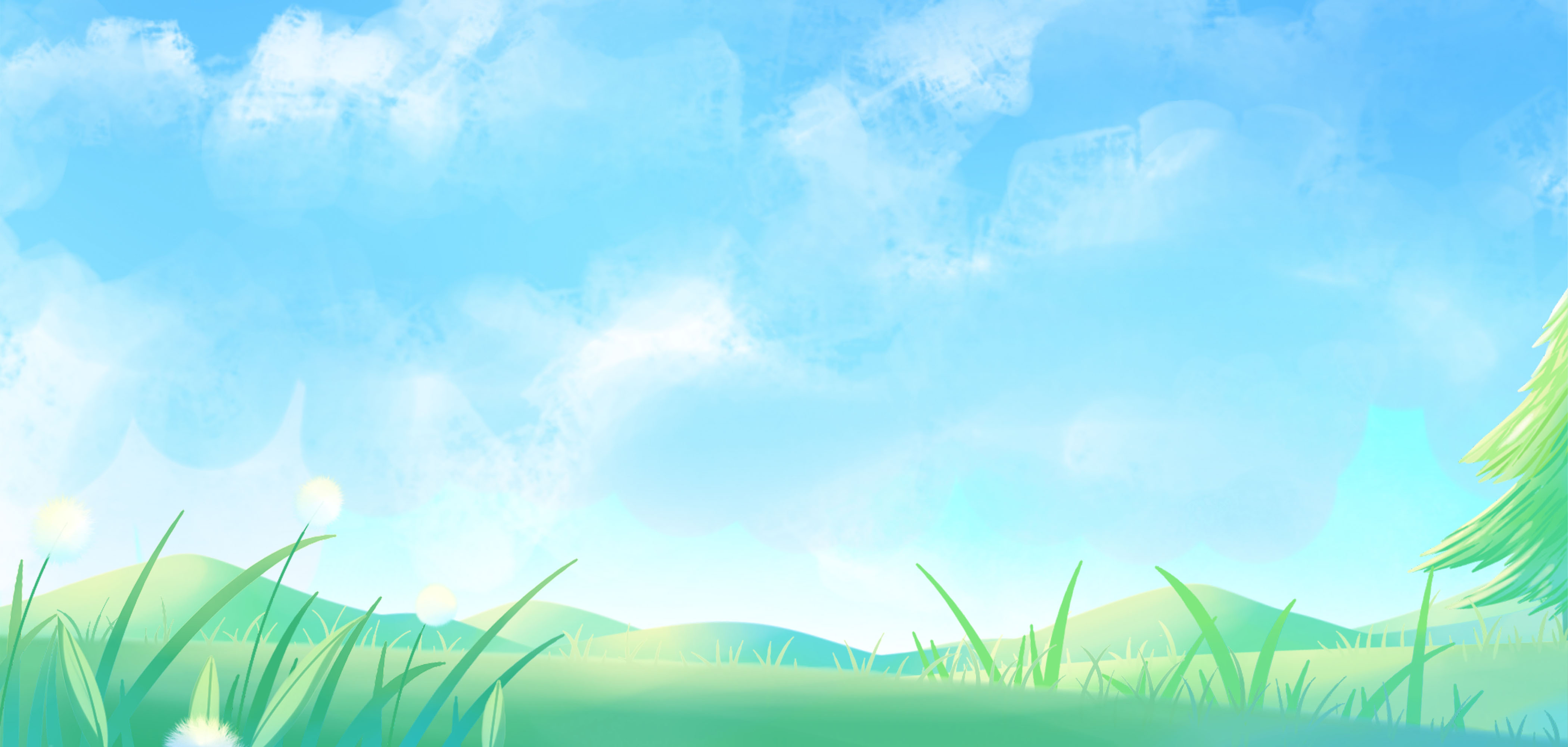 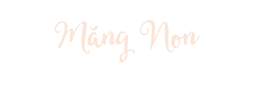 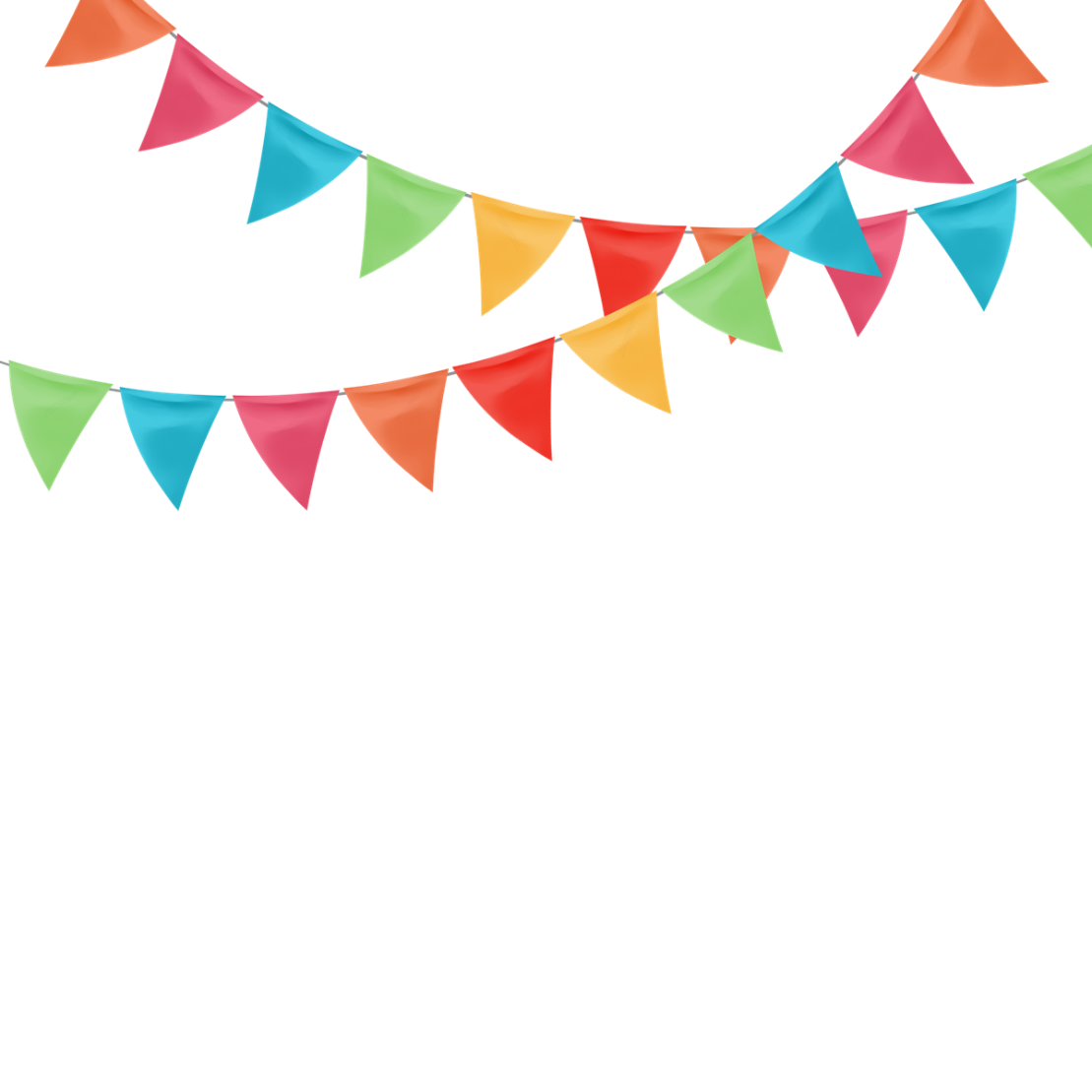 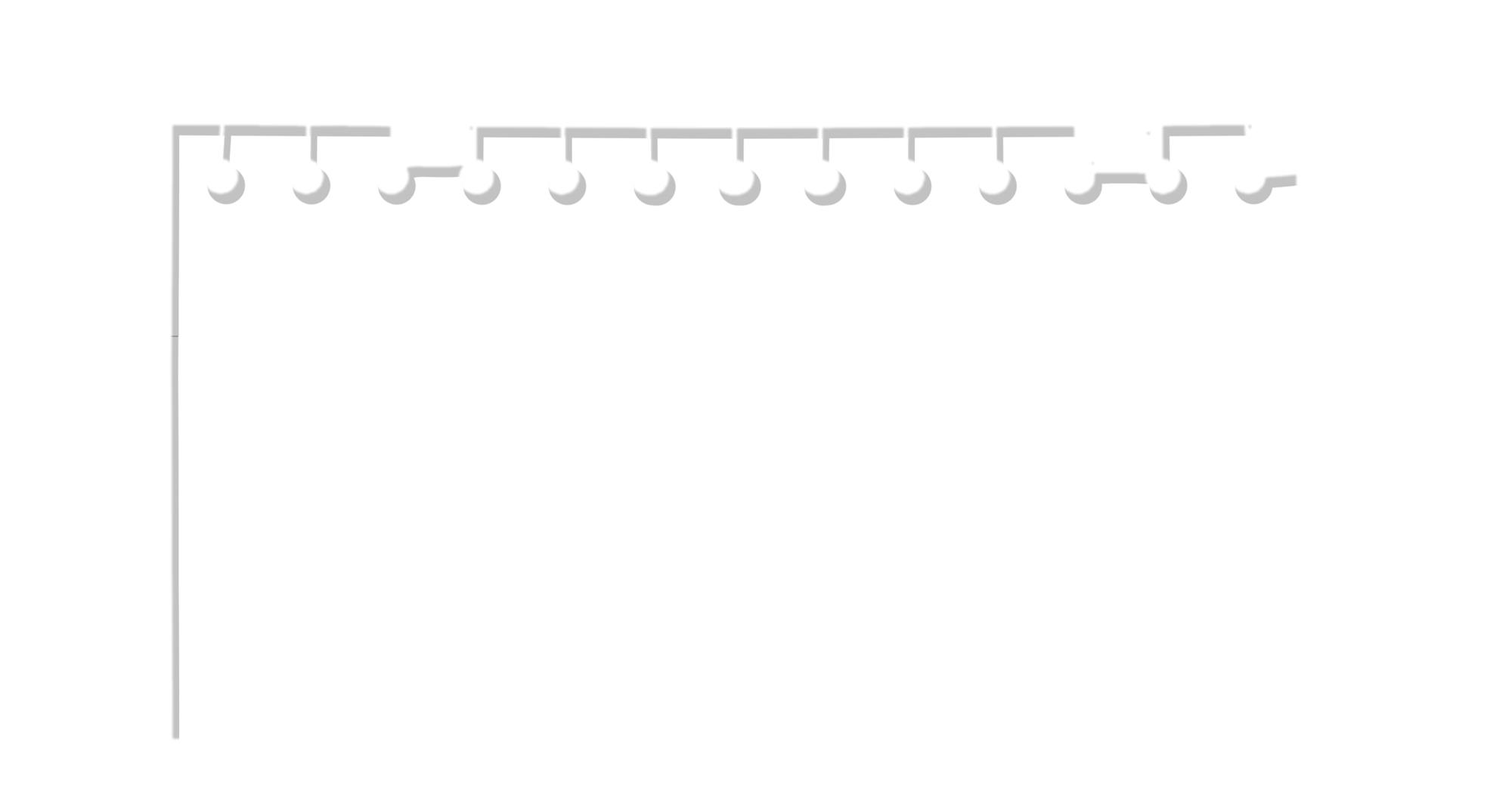 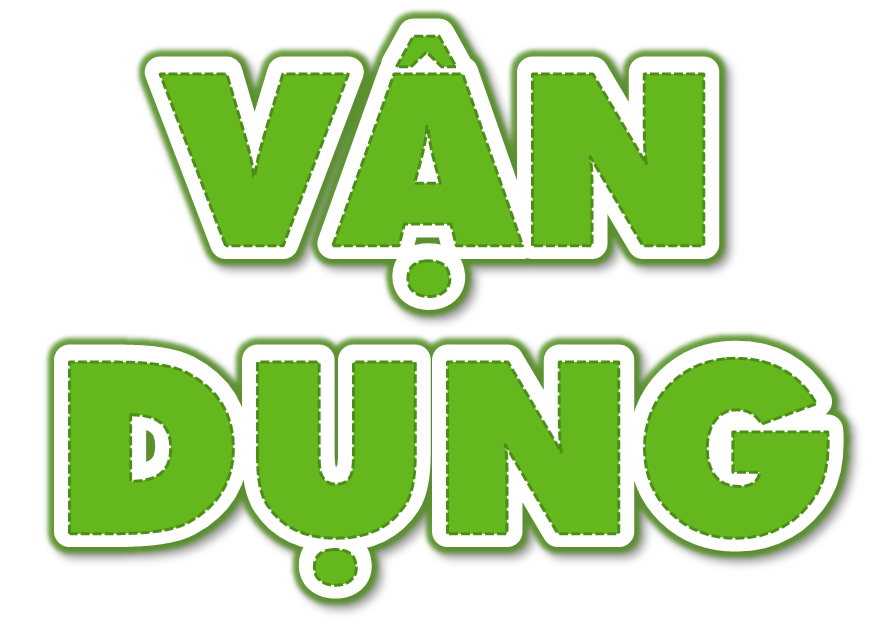 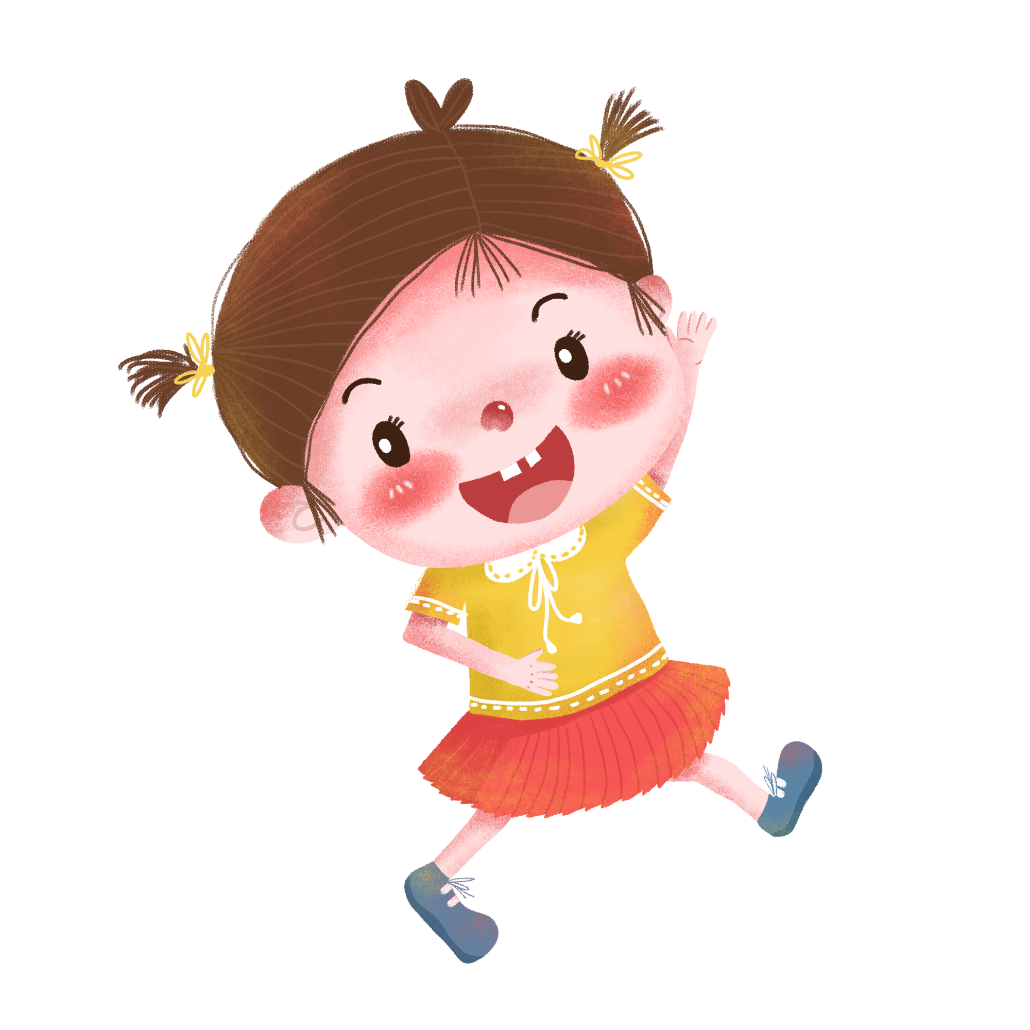 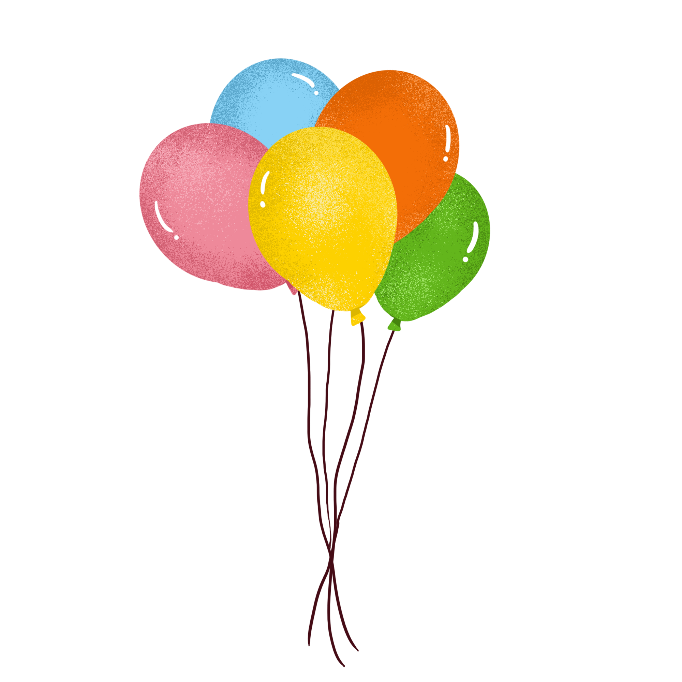 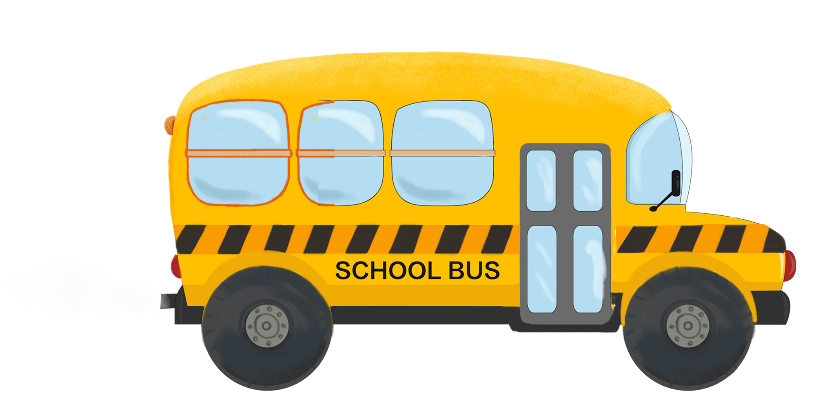 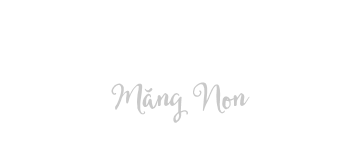 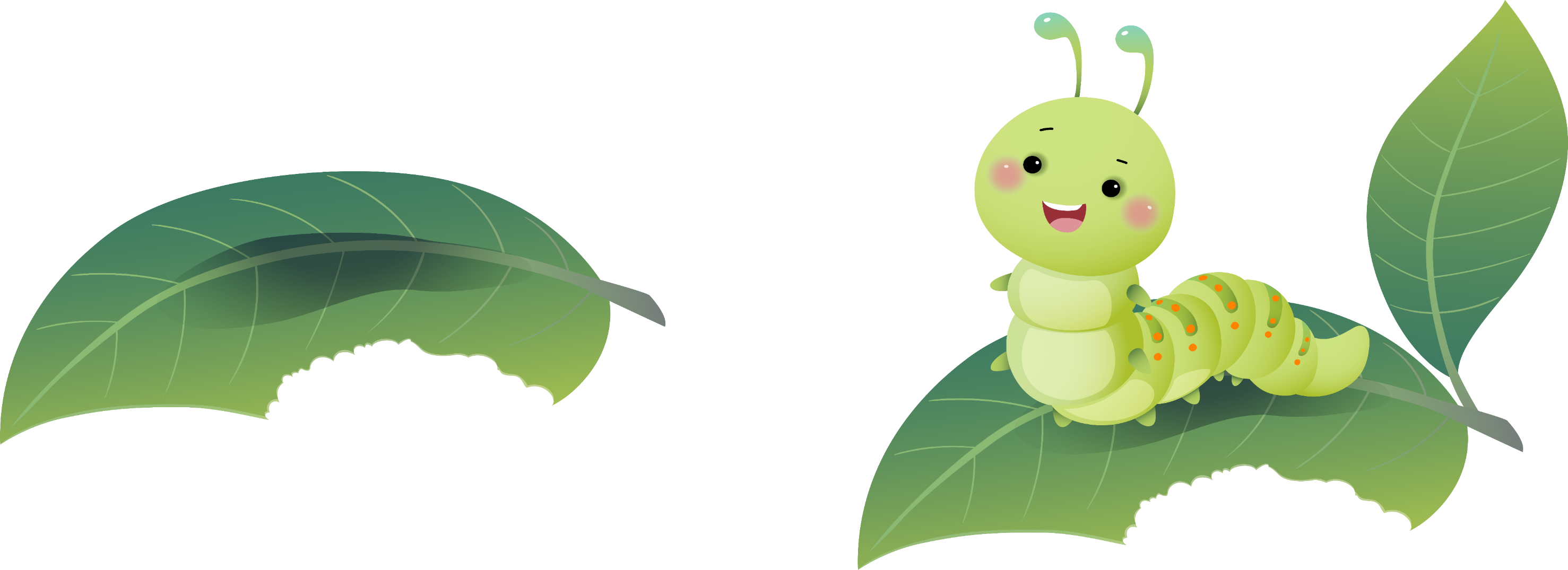 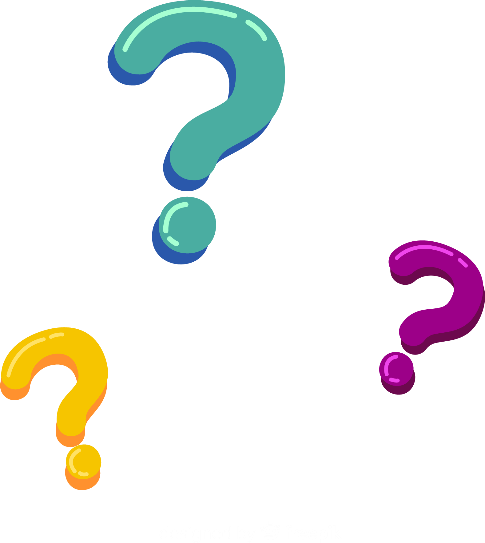 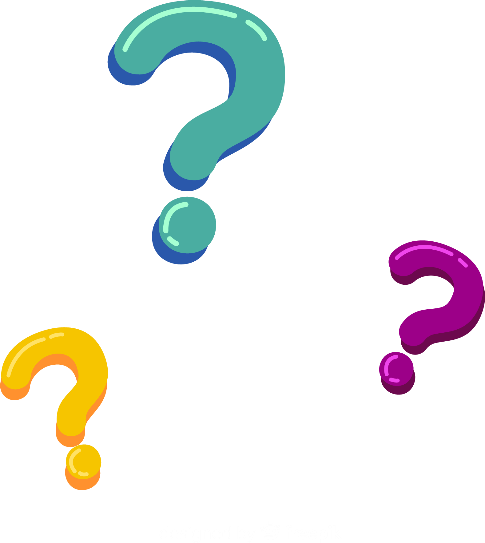 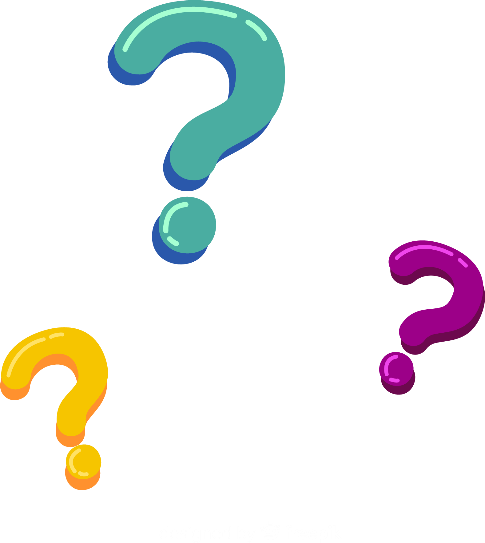 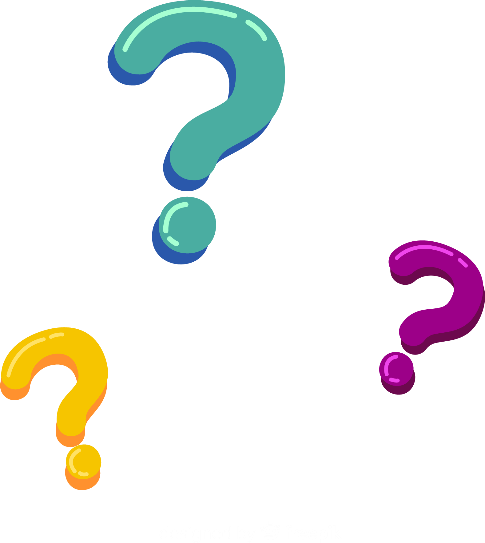 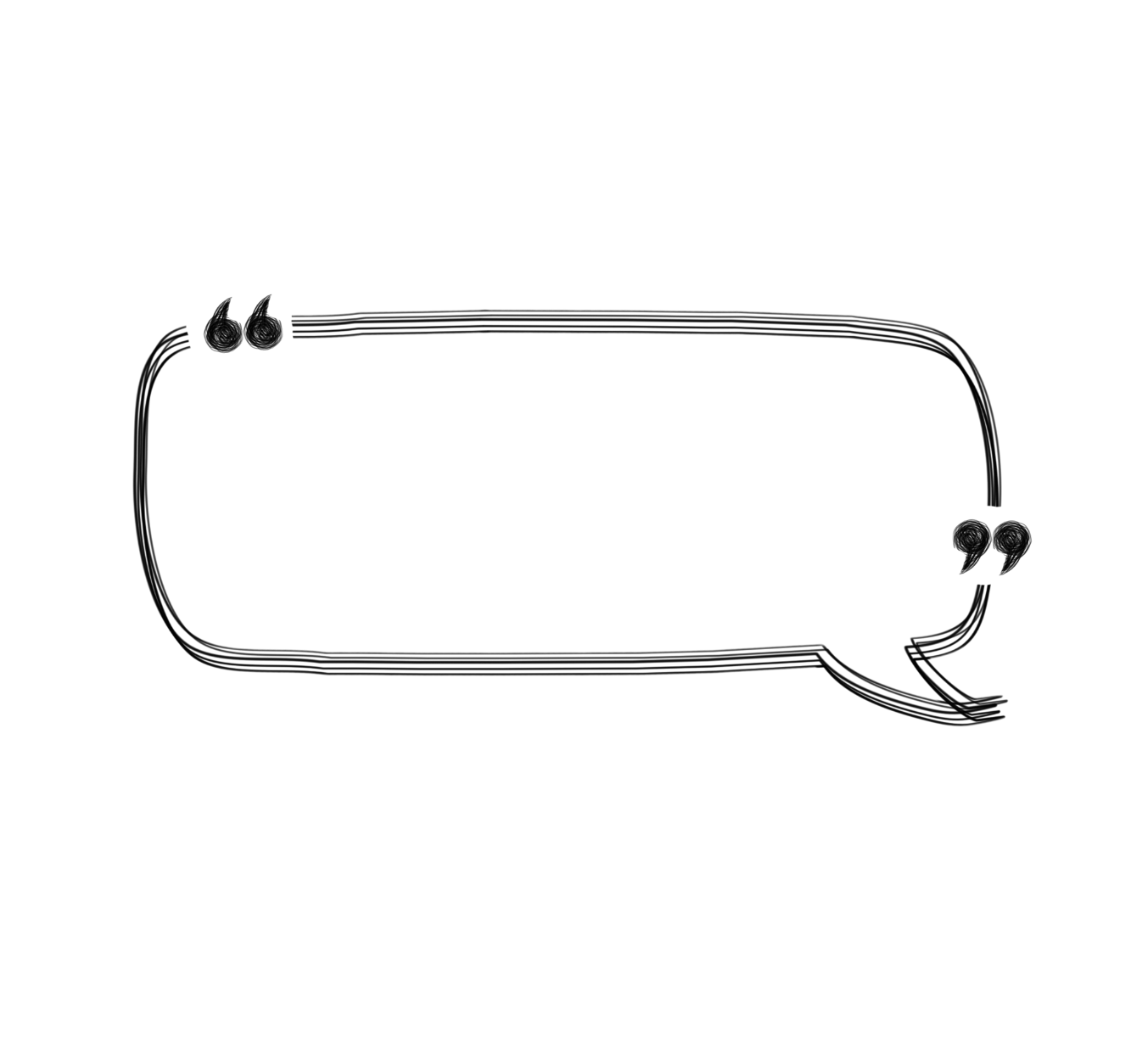 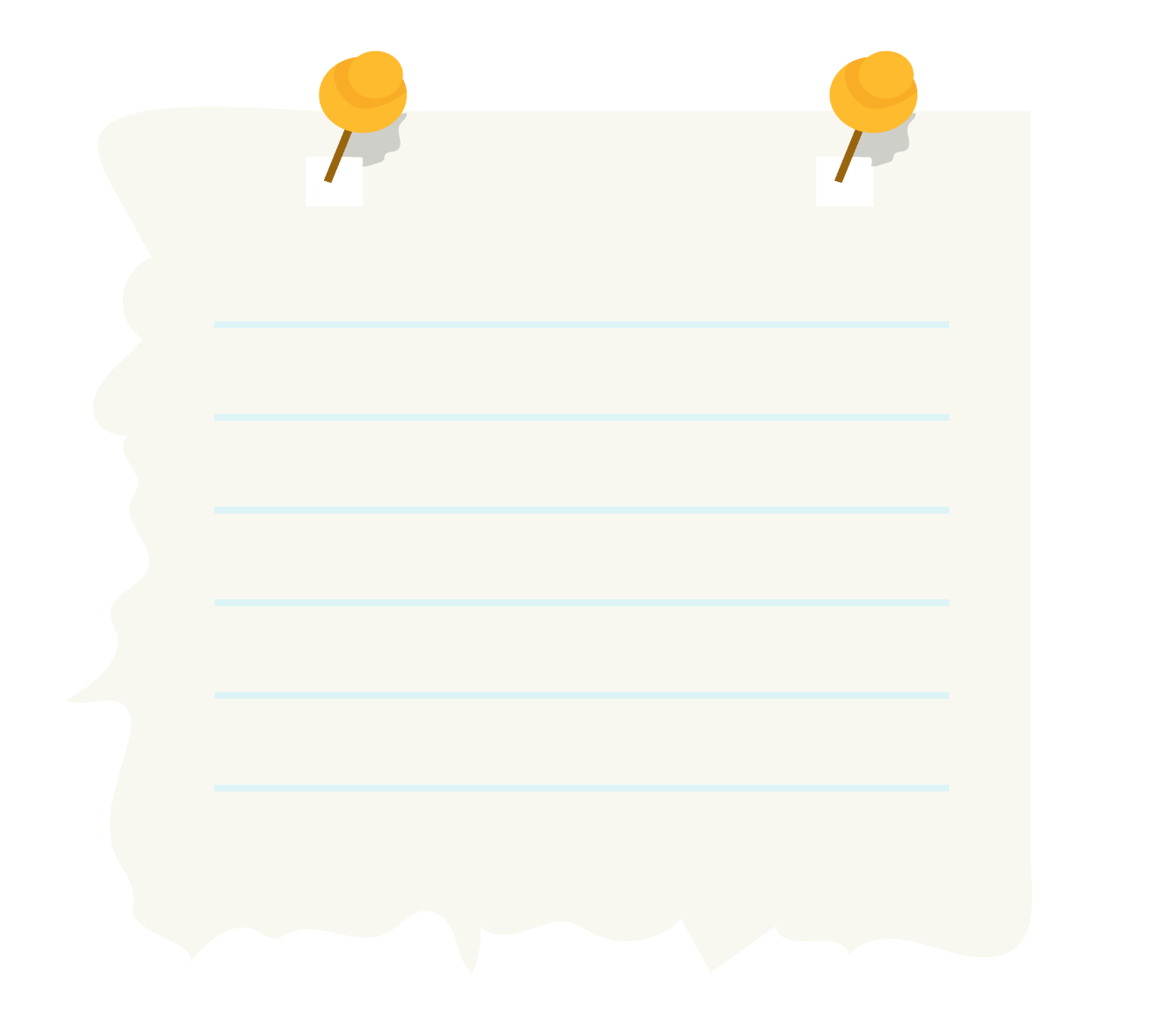 Muốn tìm thừa số chưa biết?
Muốn tìm thừa số chưa ta lấy tích chia cho thừa số đã biết
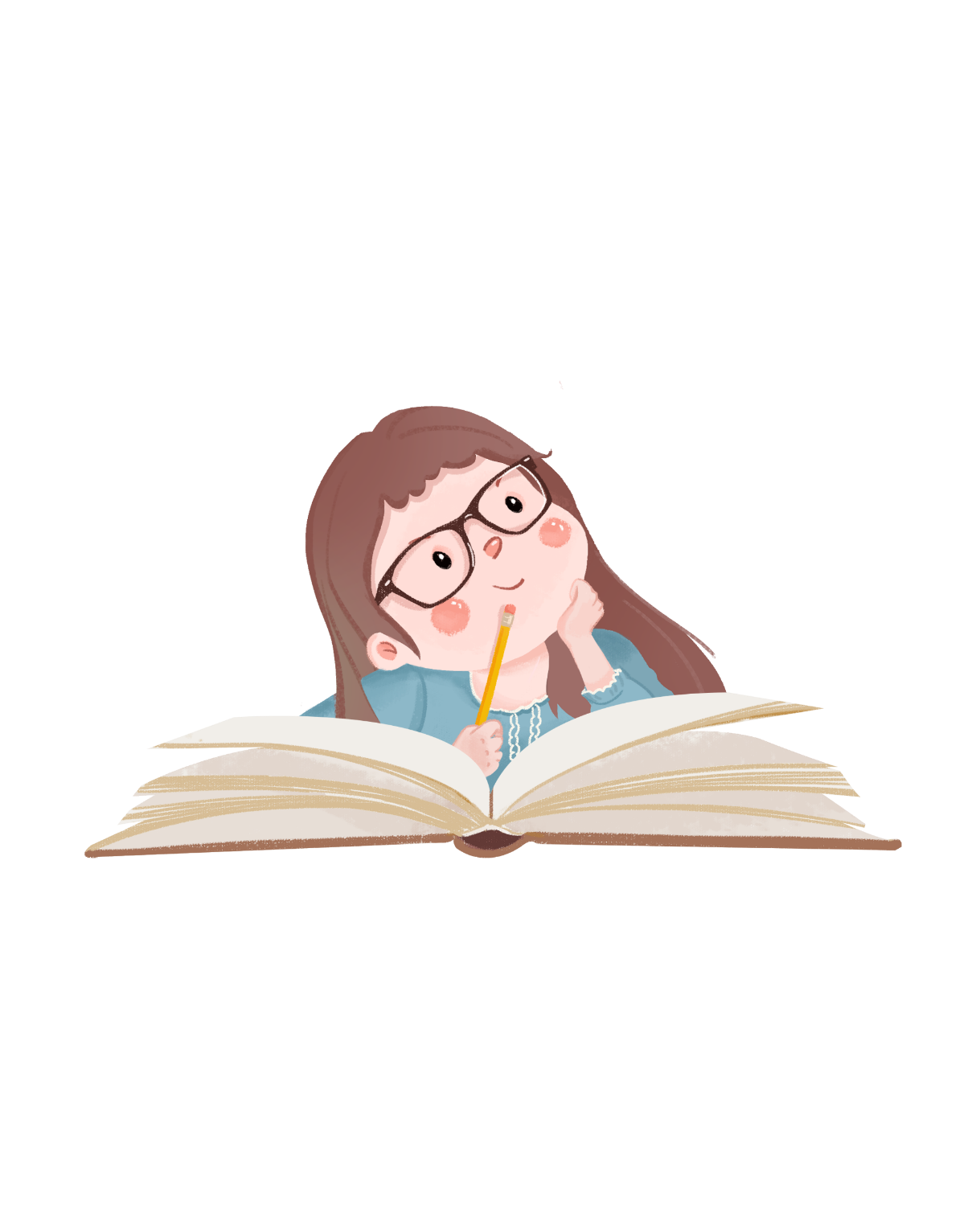 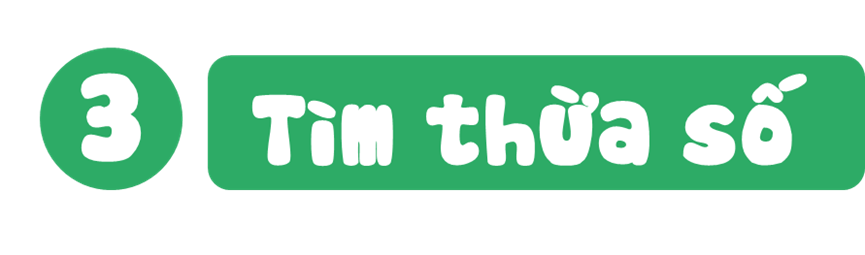 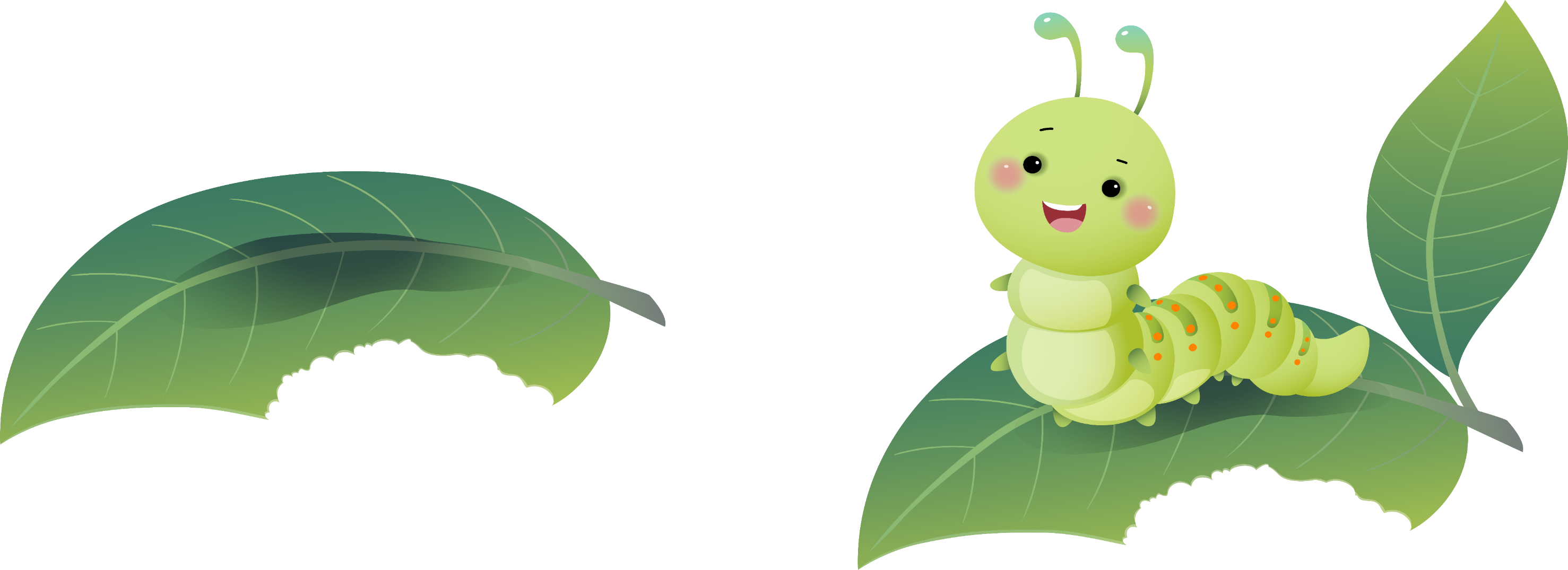 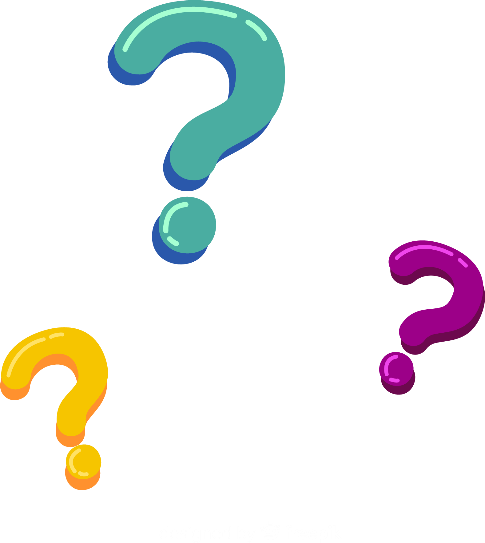 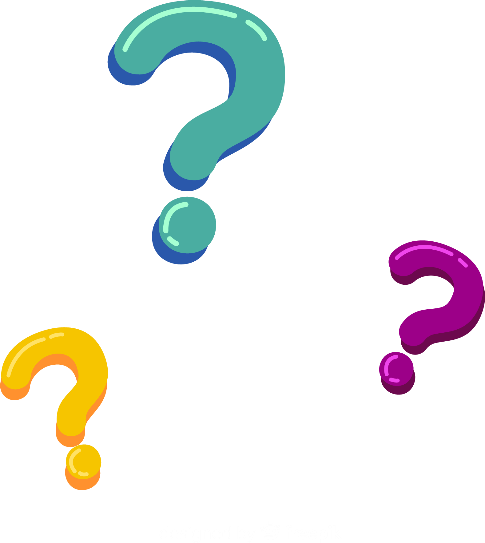 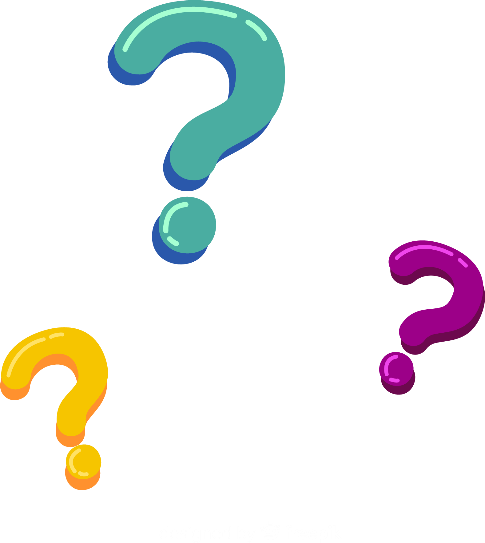 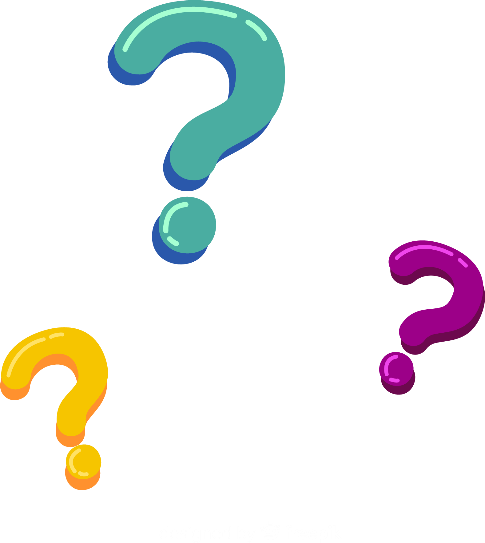 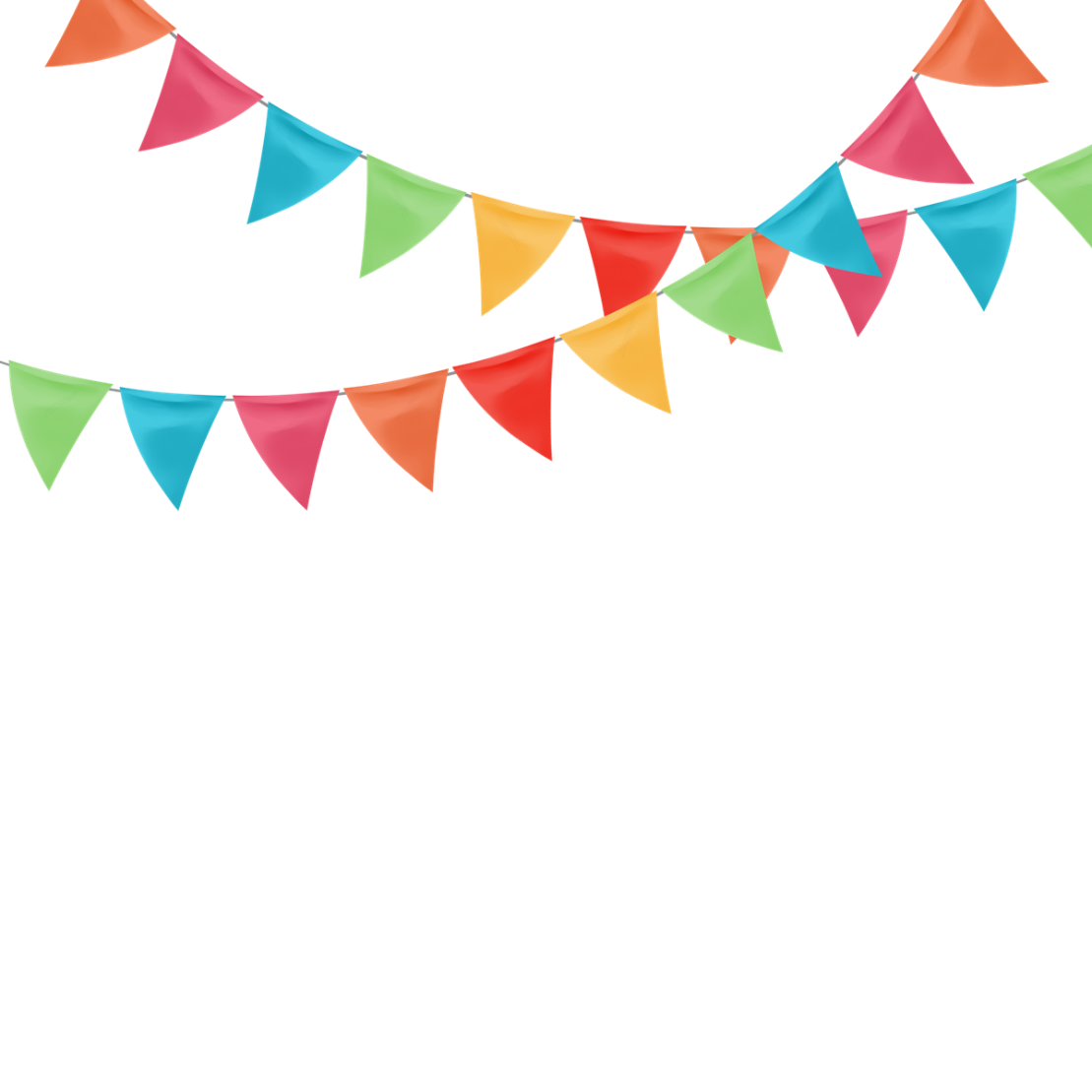 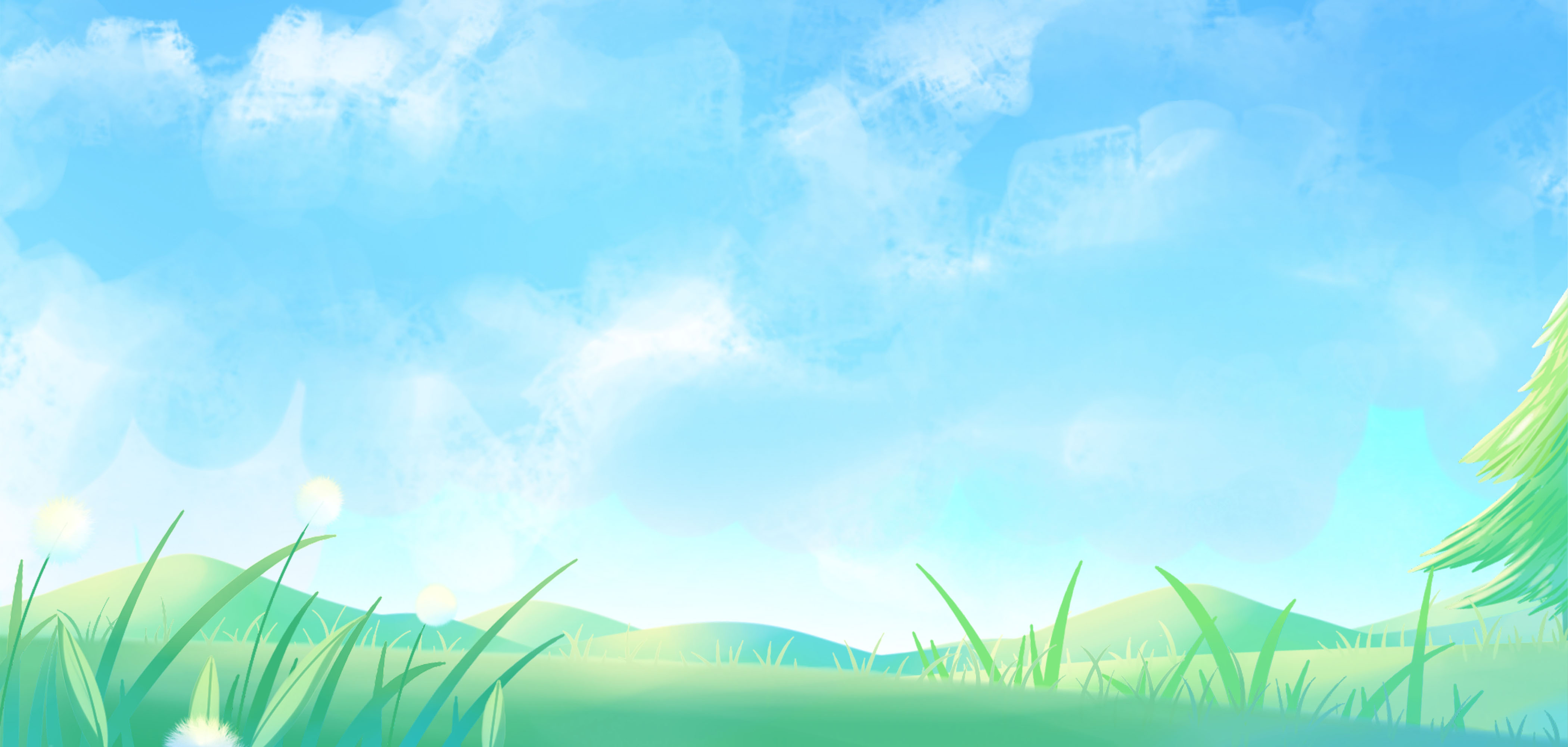 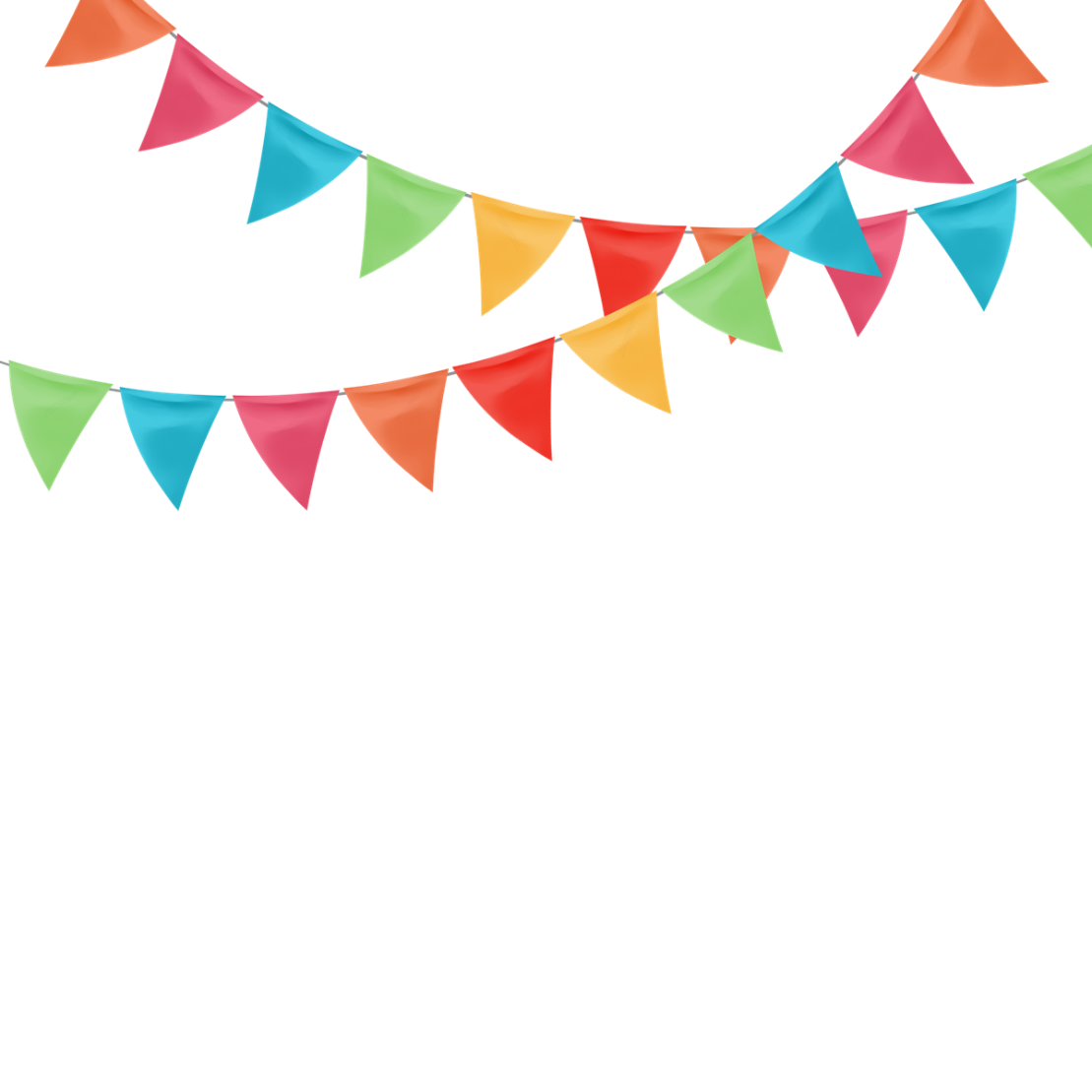 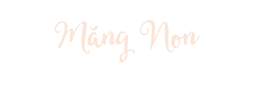 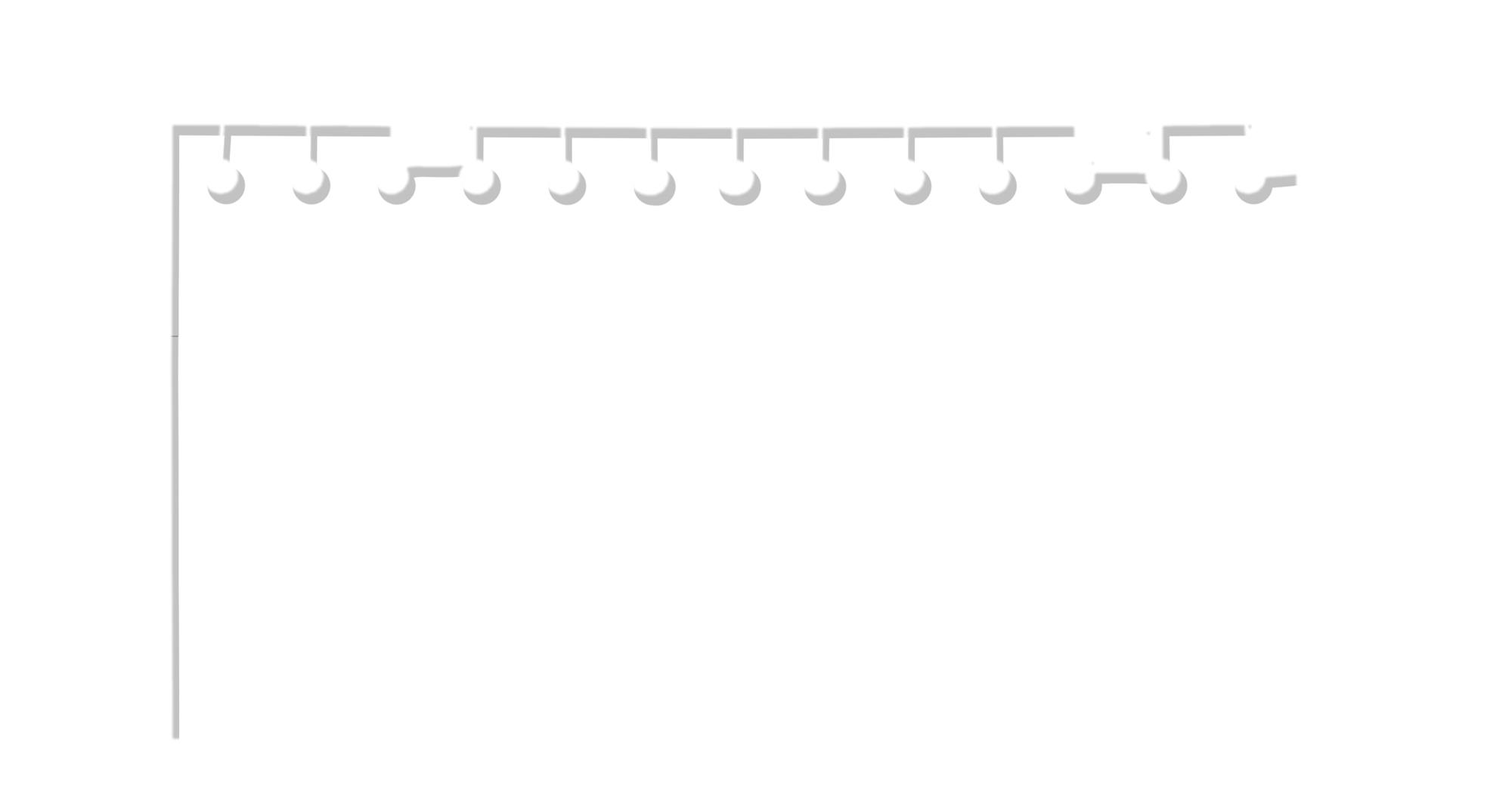 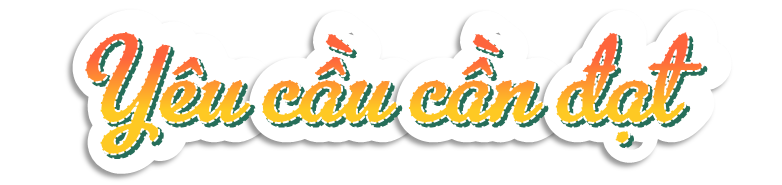 Thực hiện được phép chia số có hai chữ số cho số có một chữ số trong trường hợp: chia hết.
-     Biết cách tính nhẩm với phép chia ở mức độ đơn giản. 
- Vận dụng tìm được các thành phần chưa biết của phép nhân.
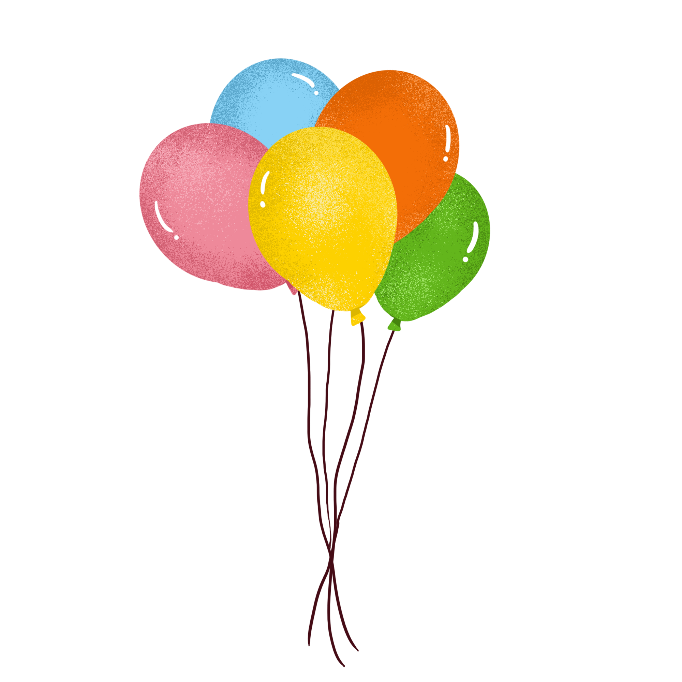 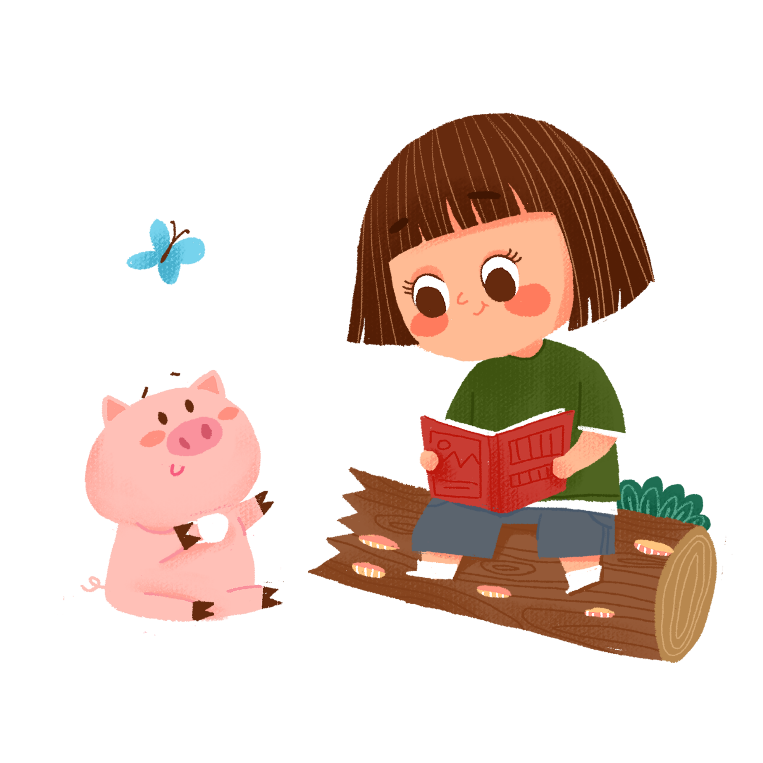 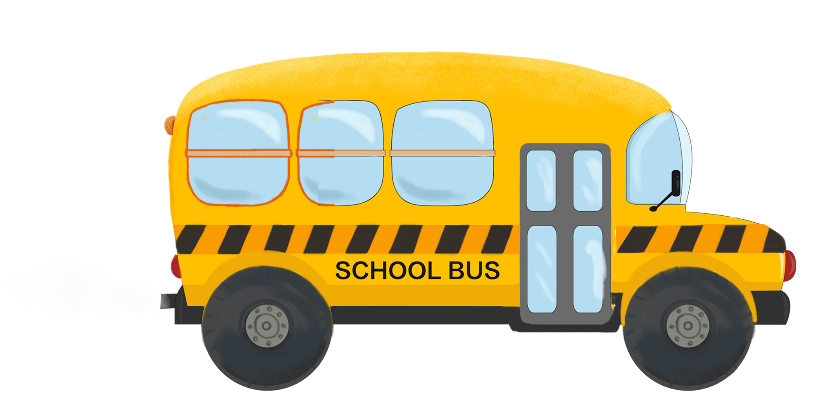 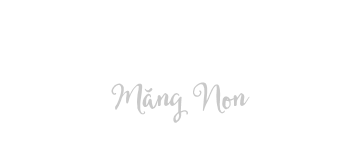 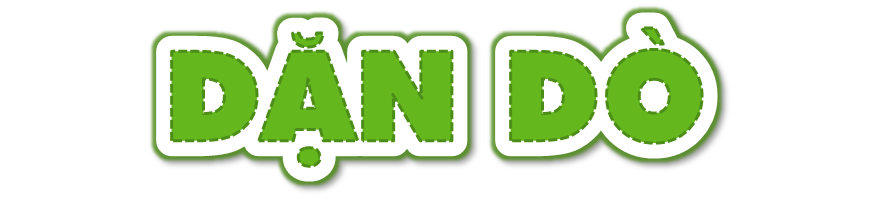 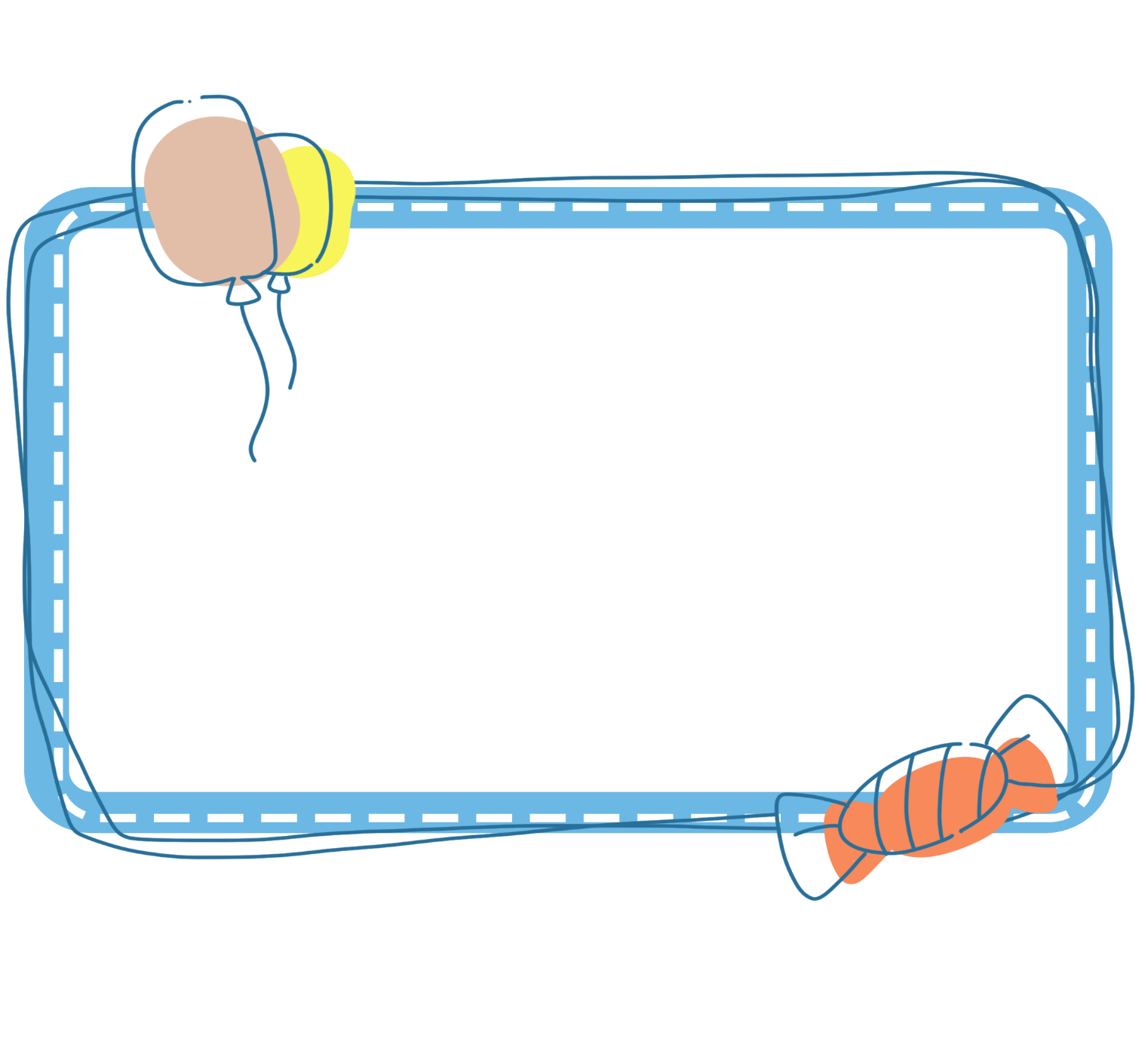 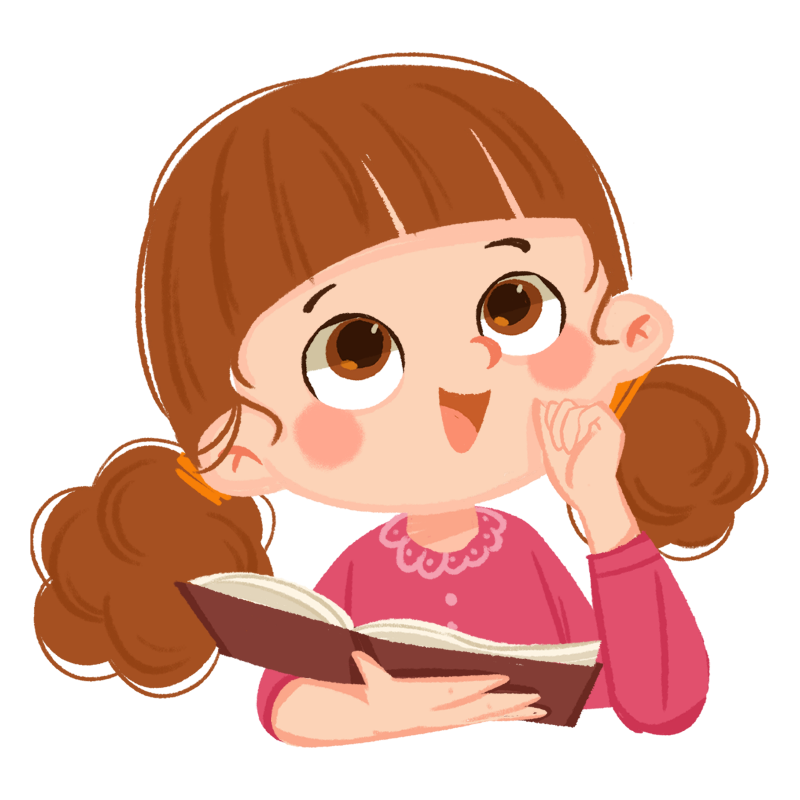 Chia sẻ bài học với người thân
Chuẩn bị bài mới
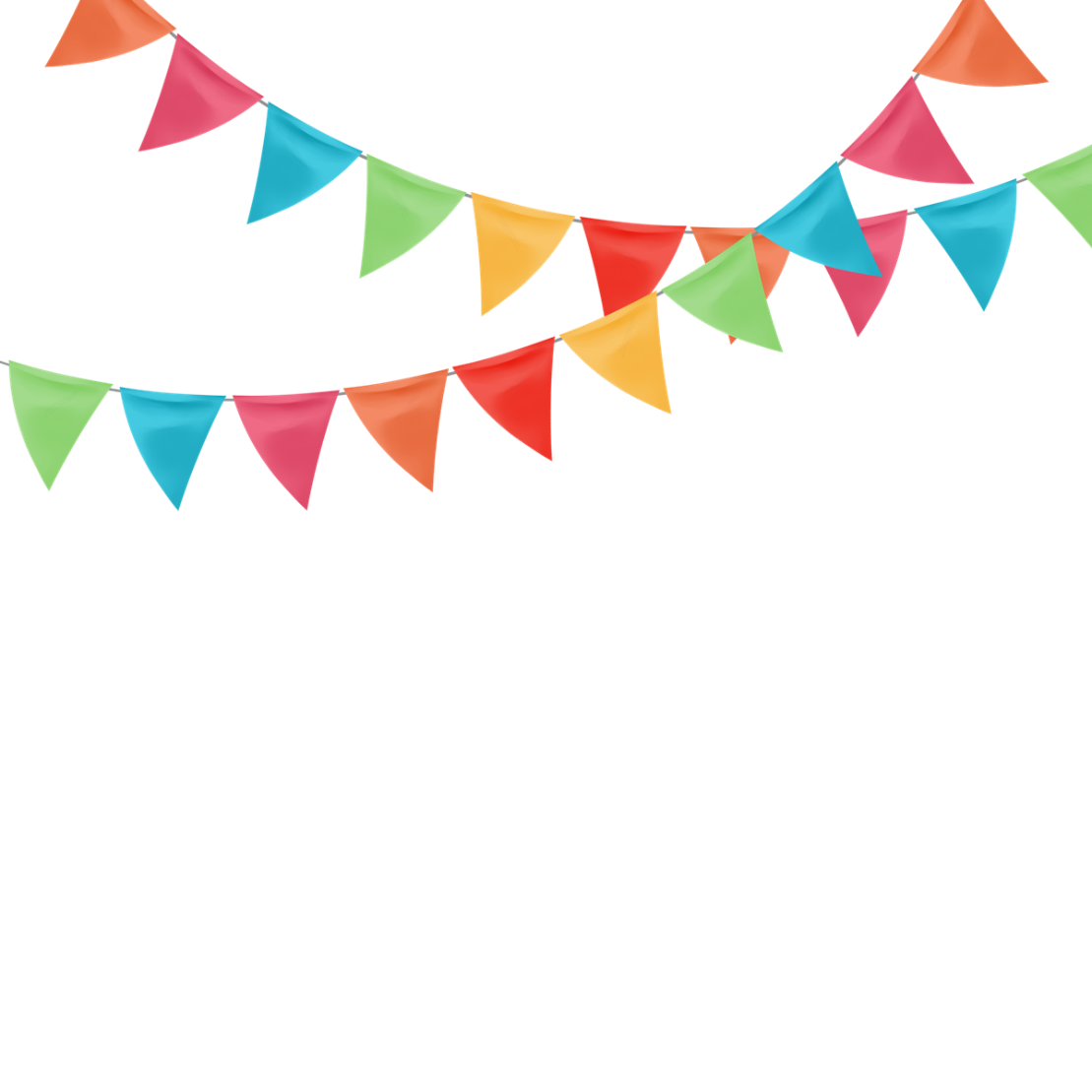 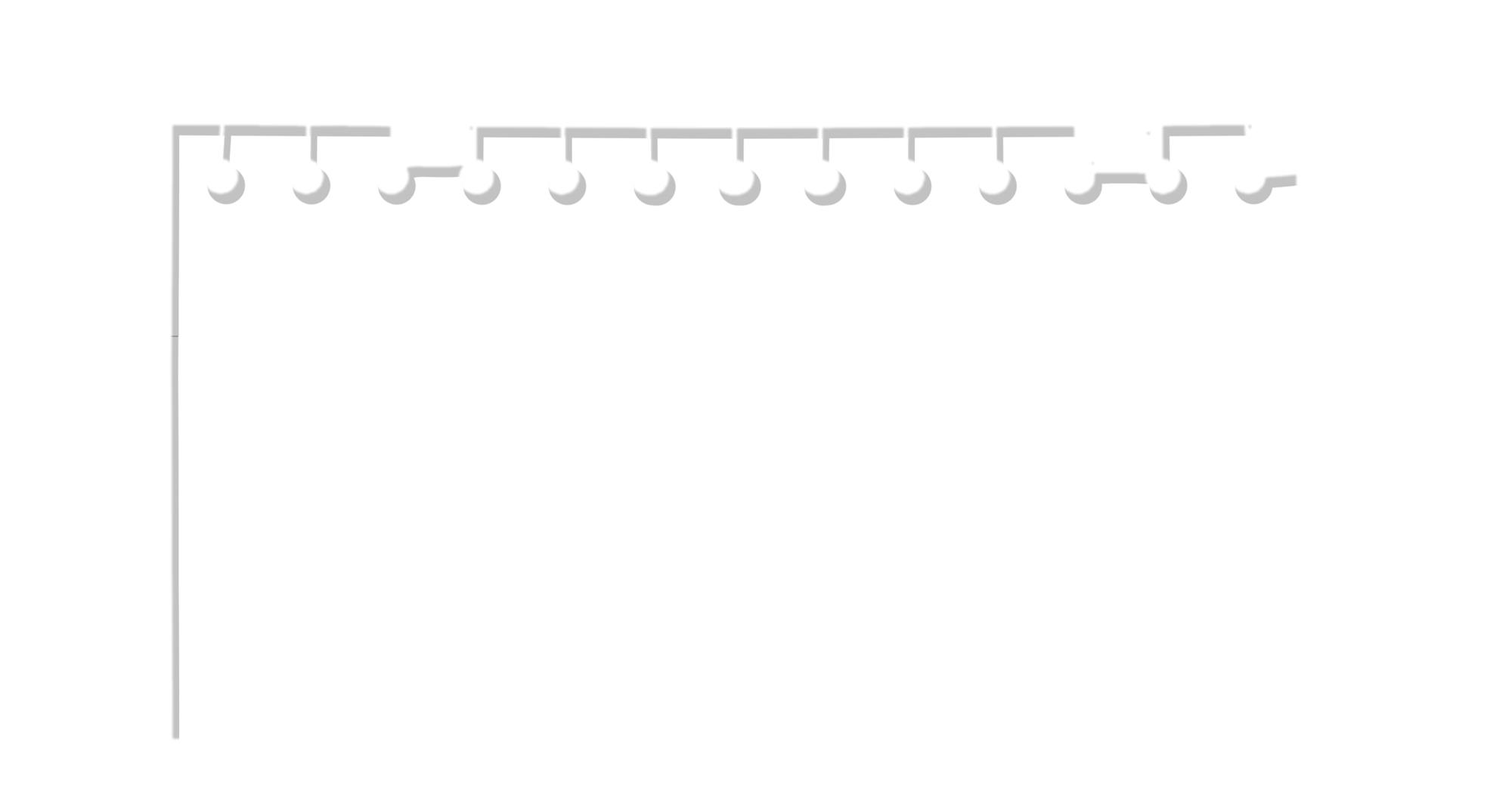 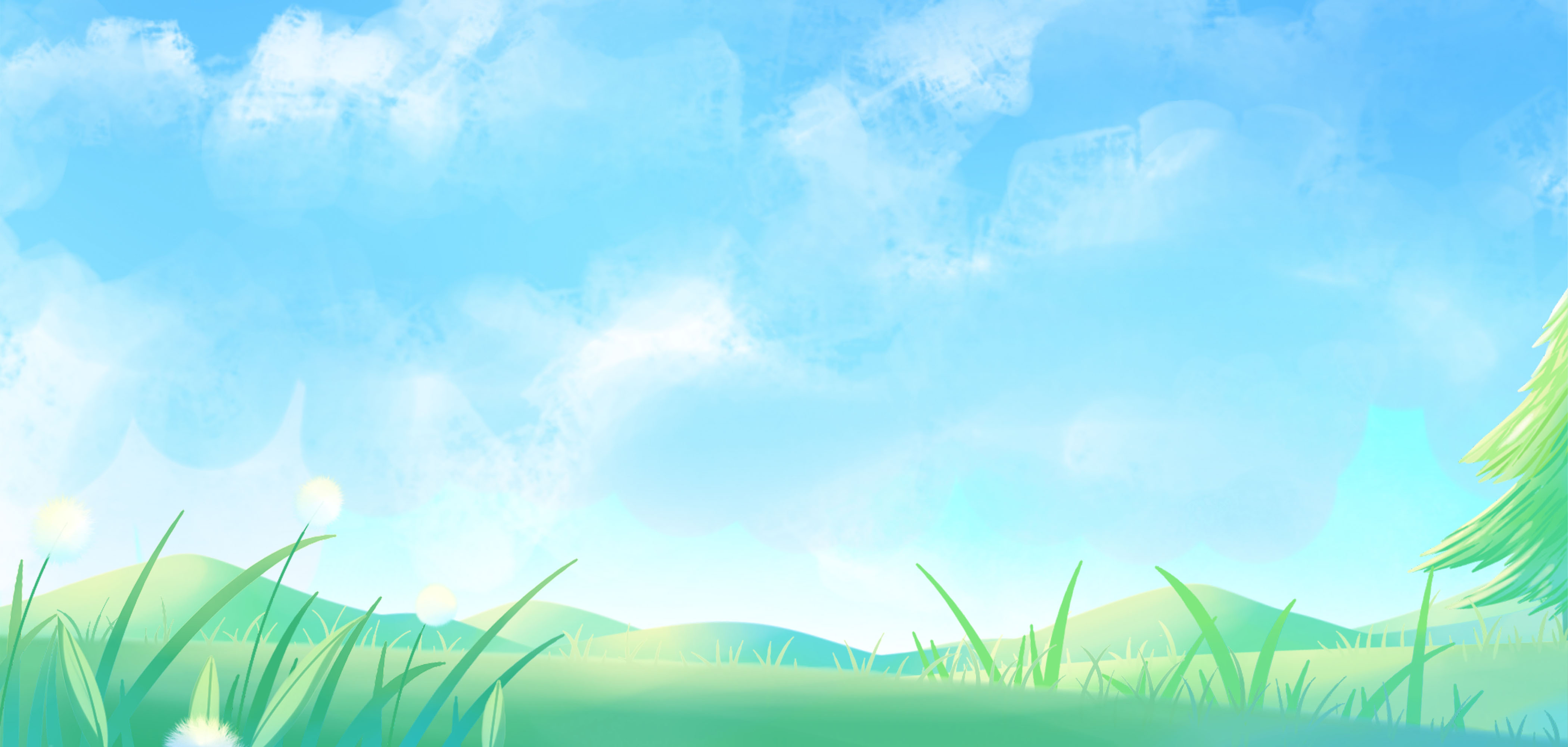 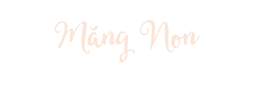 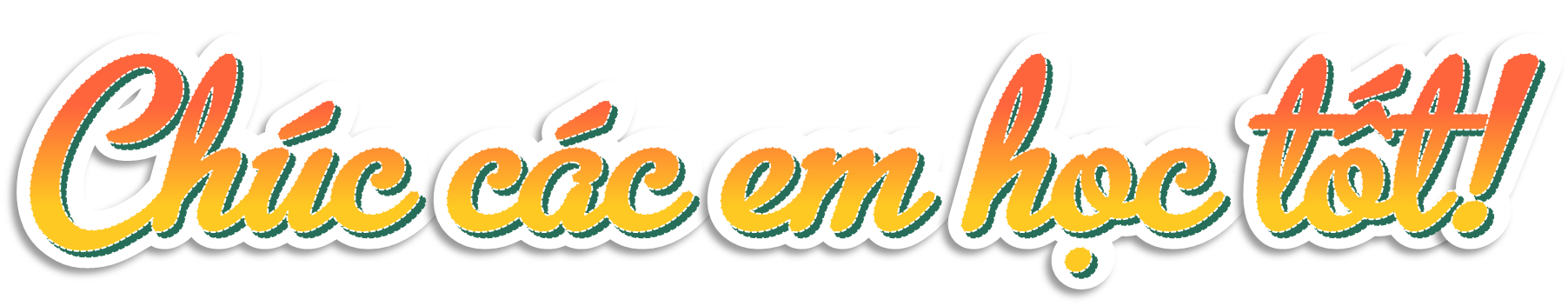 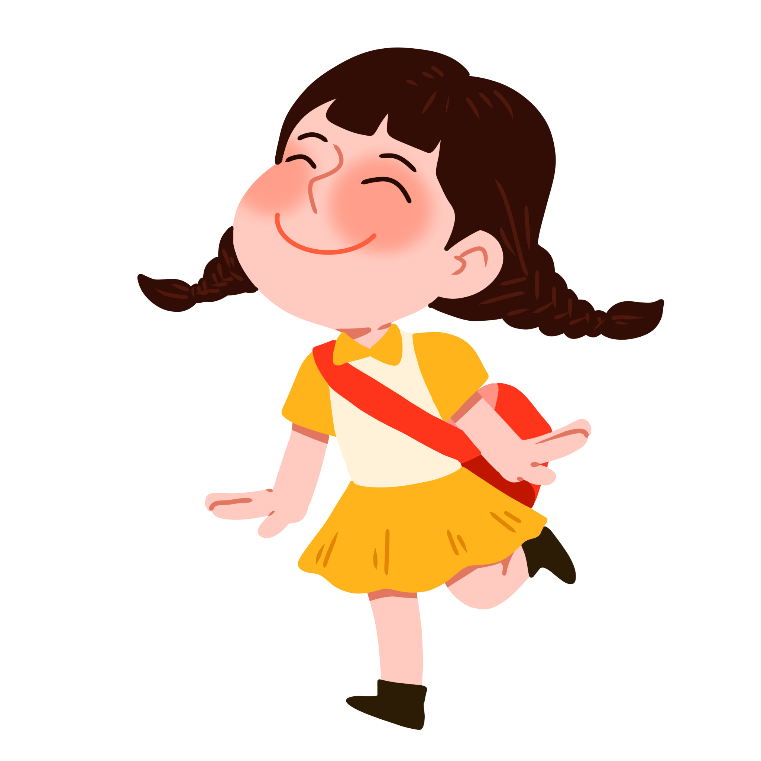 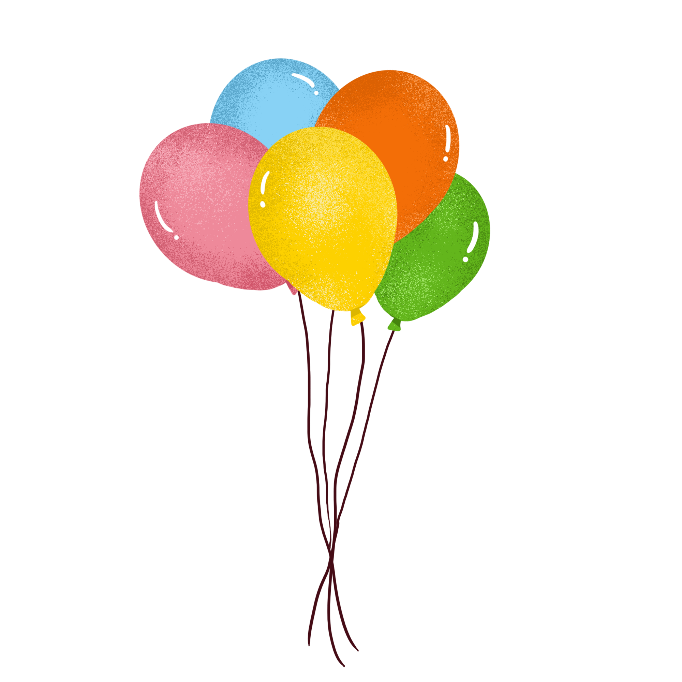 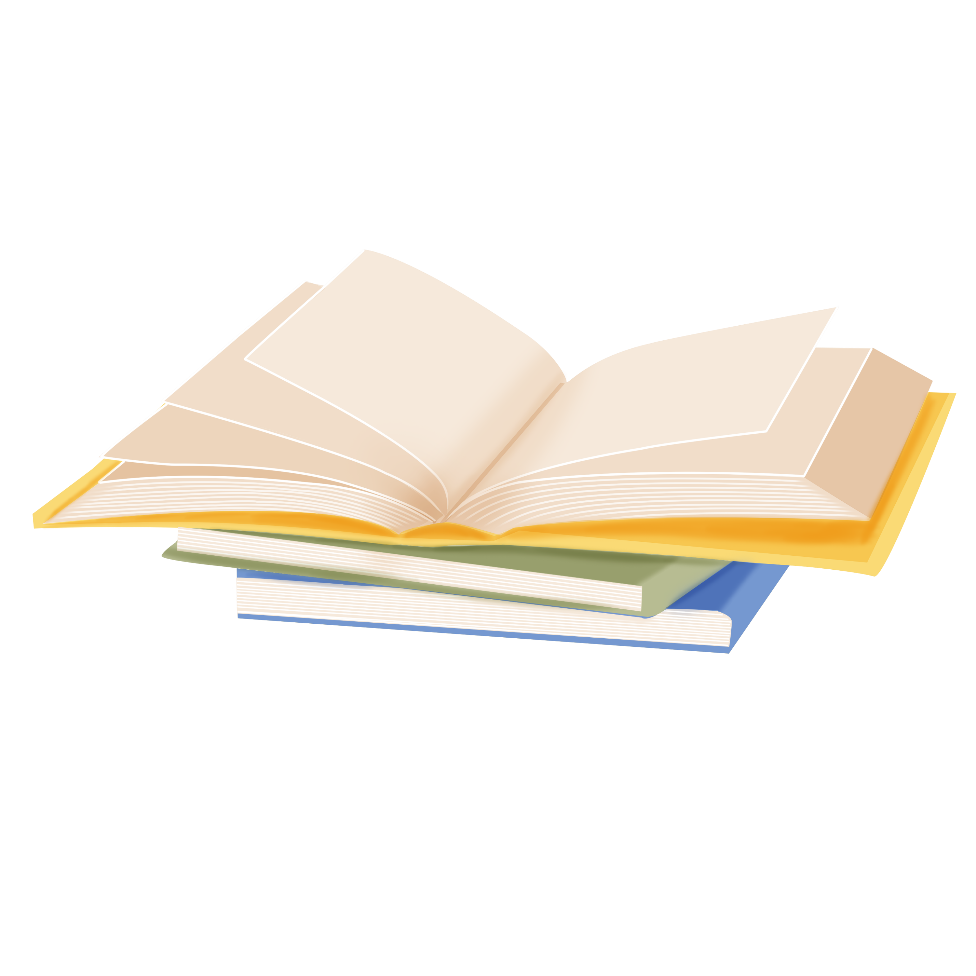 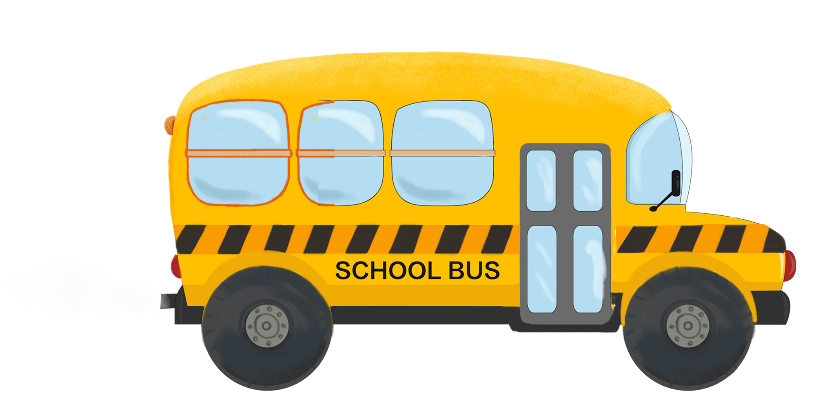 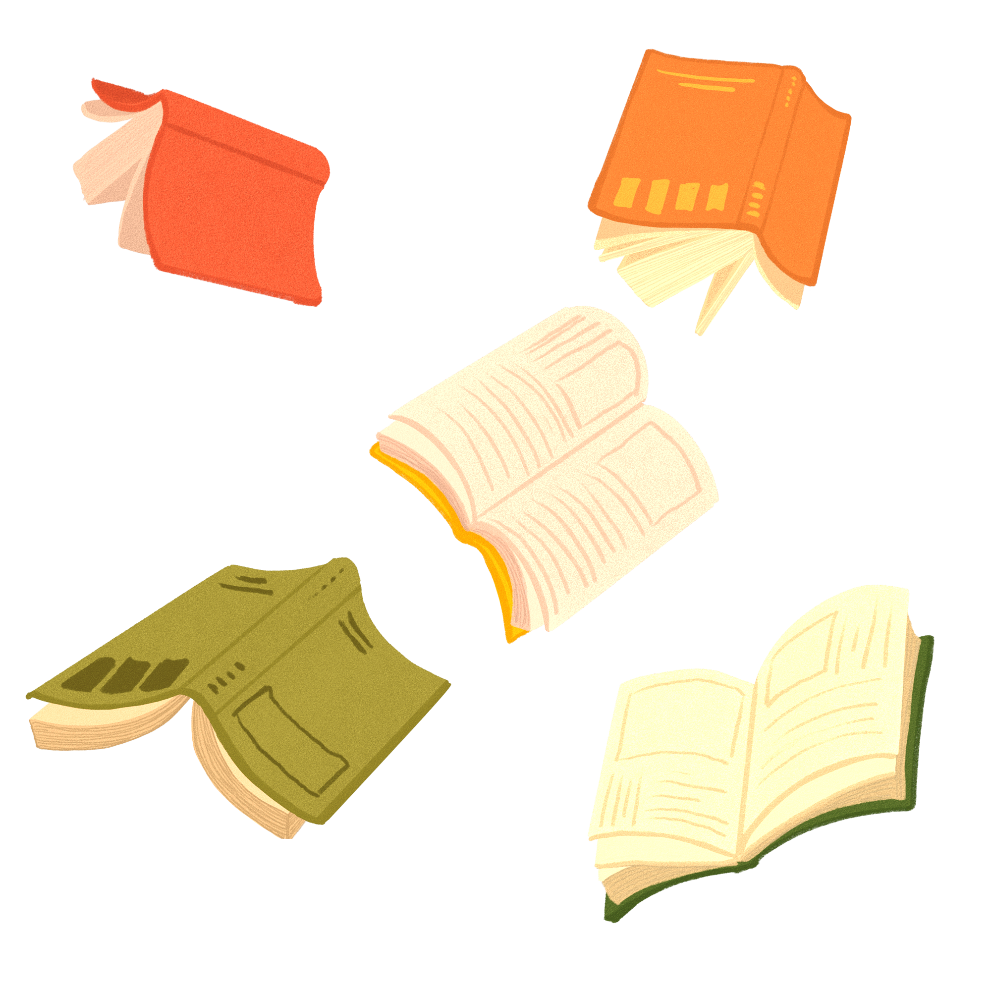 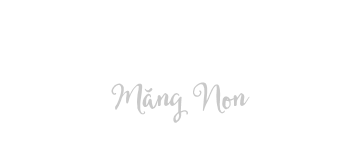